Mikroskopia sił atomowych – 
możliwości sprzętowe i zastosowanie


Dr Jan Pawłowski
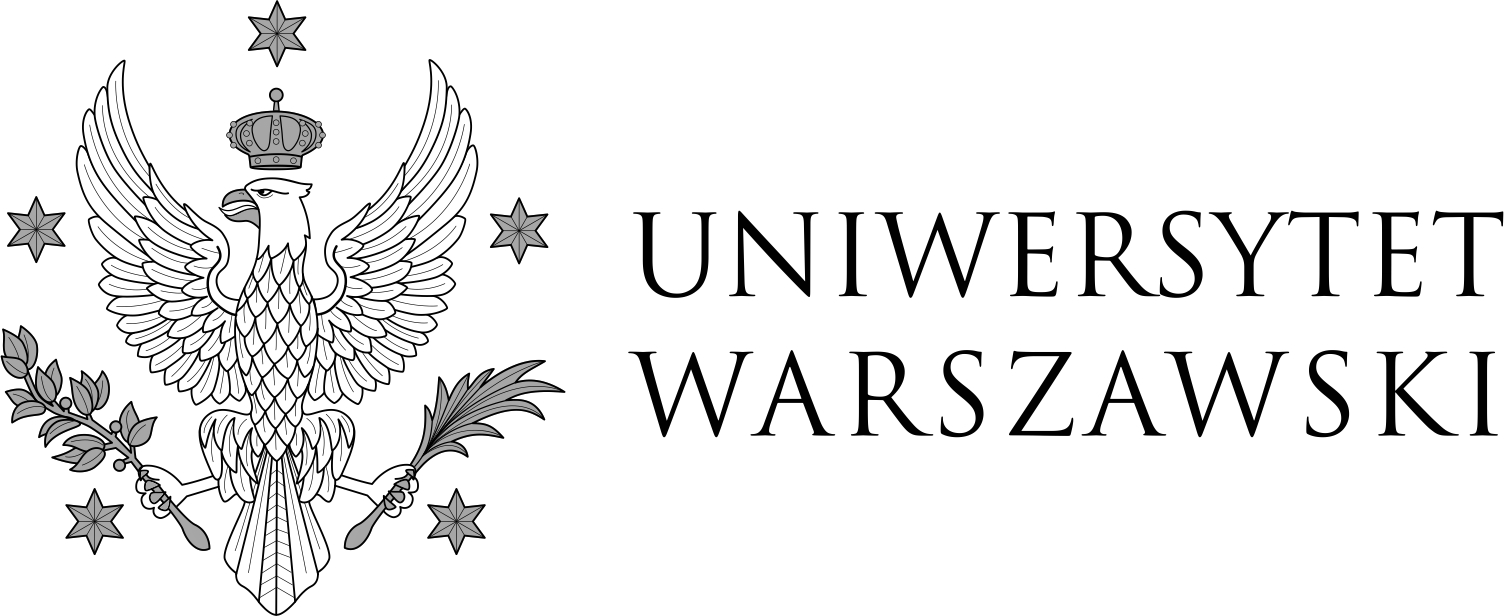 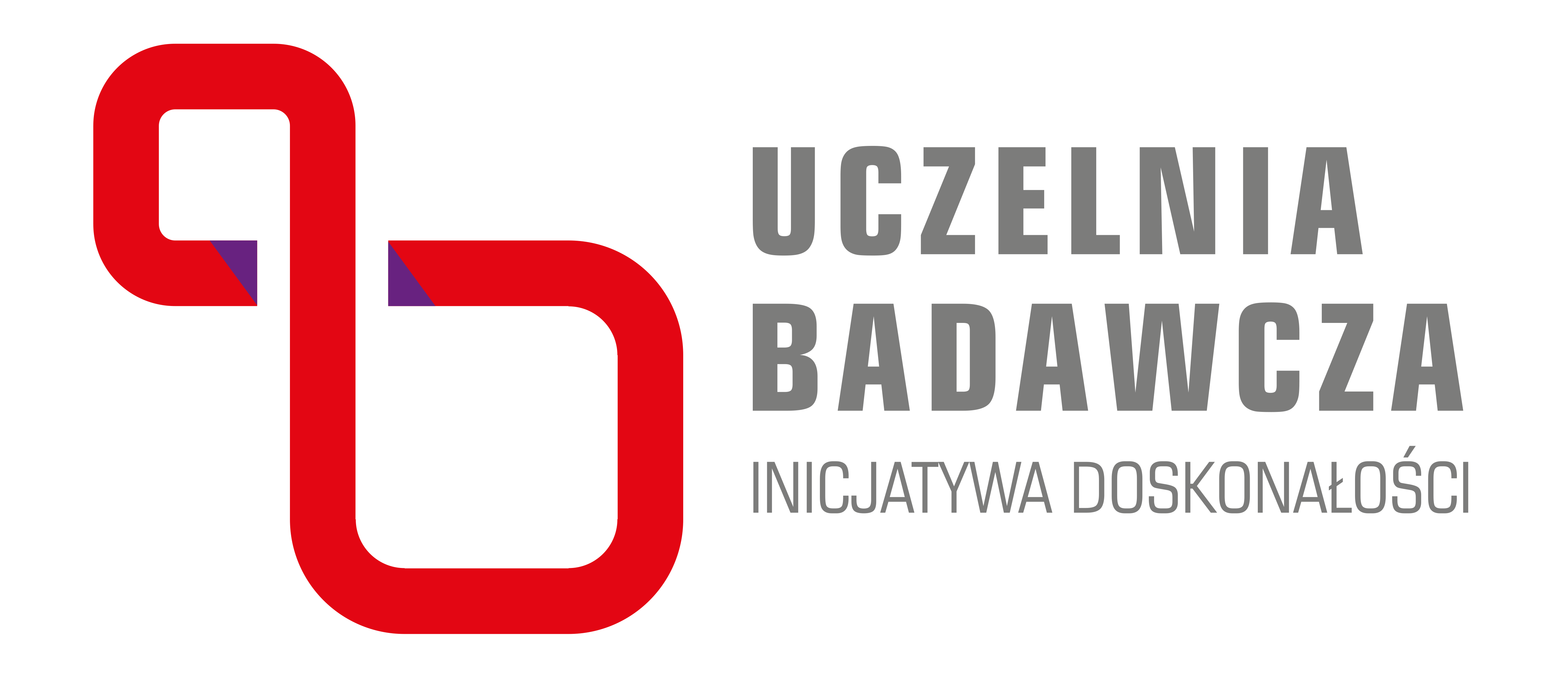 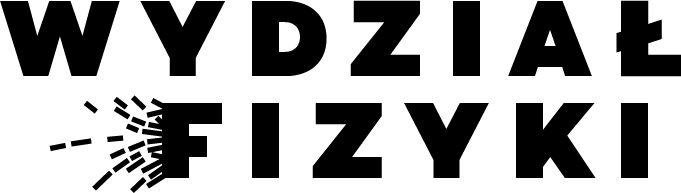 Wydział Fizyki Uniwersytetu Warszawskiego

Zakład Fizyki Ciała Stałego (ZFCS)

Laboratorium Nanotechnologii i Struktur Półprzewodnikowych (LaNSP)

Laboratorium Mikroskopii Sił Atomowych
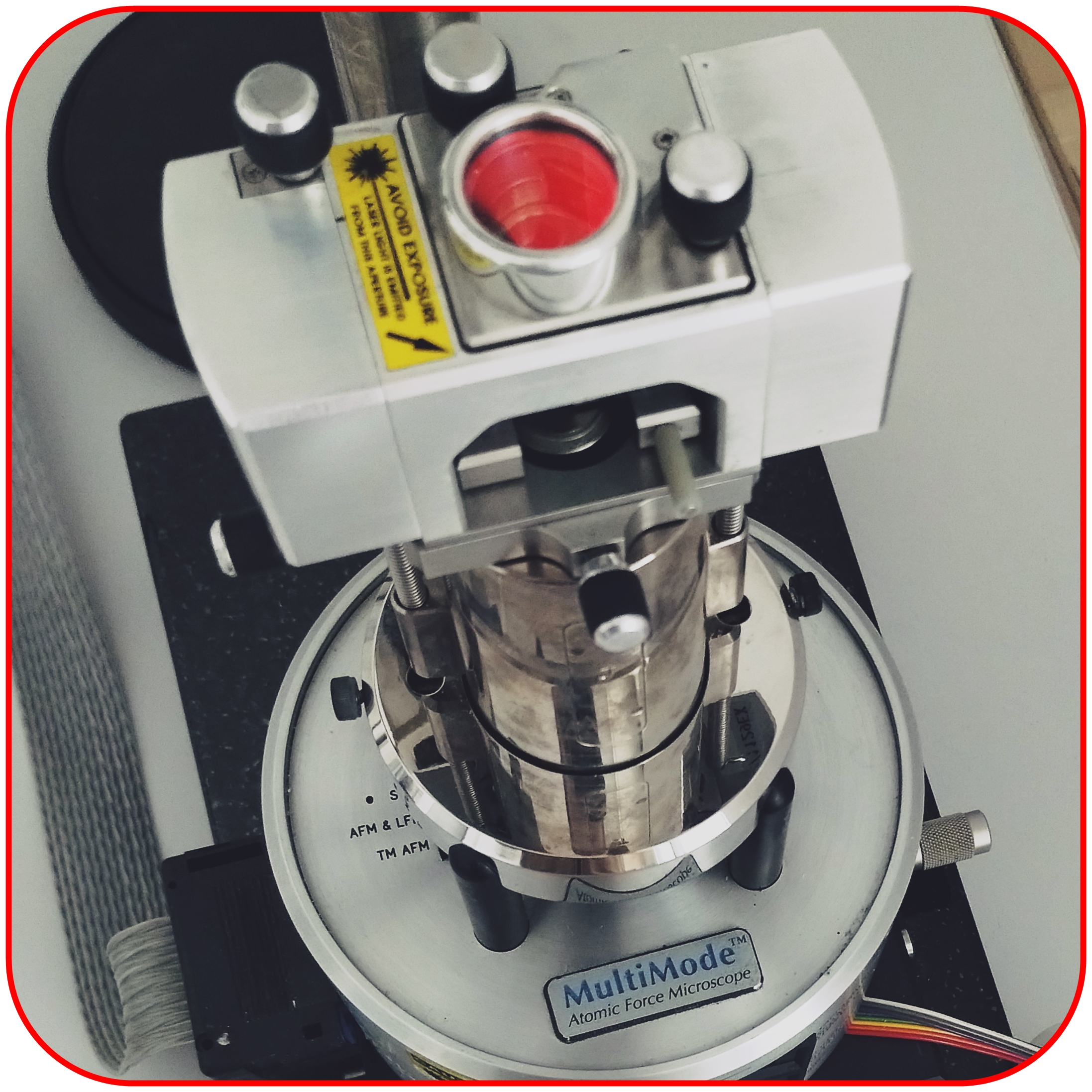 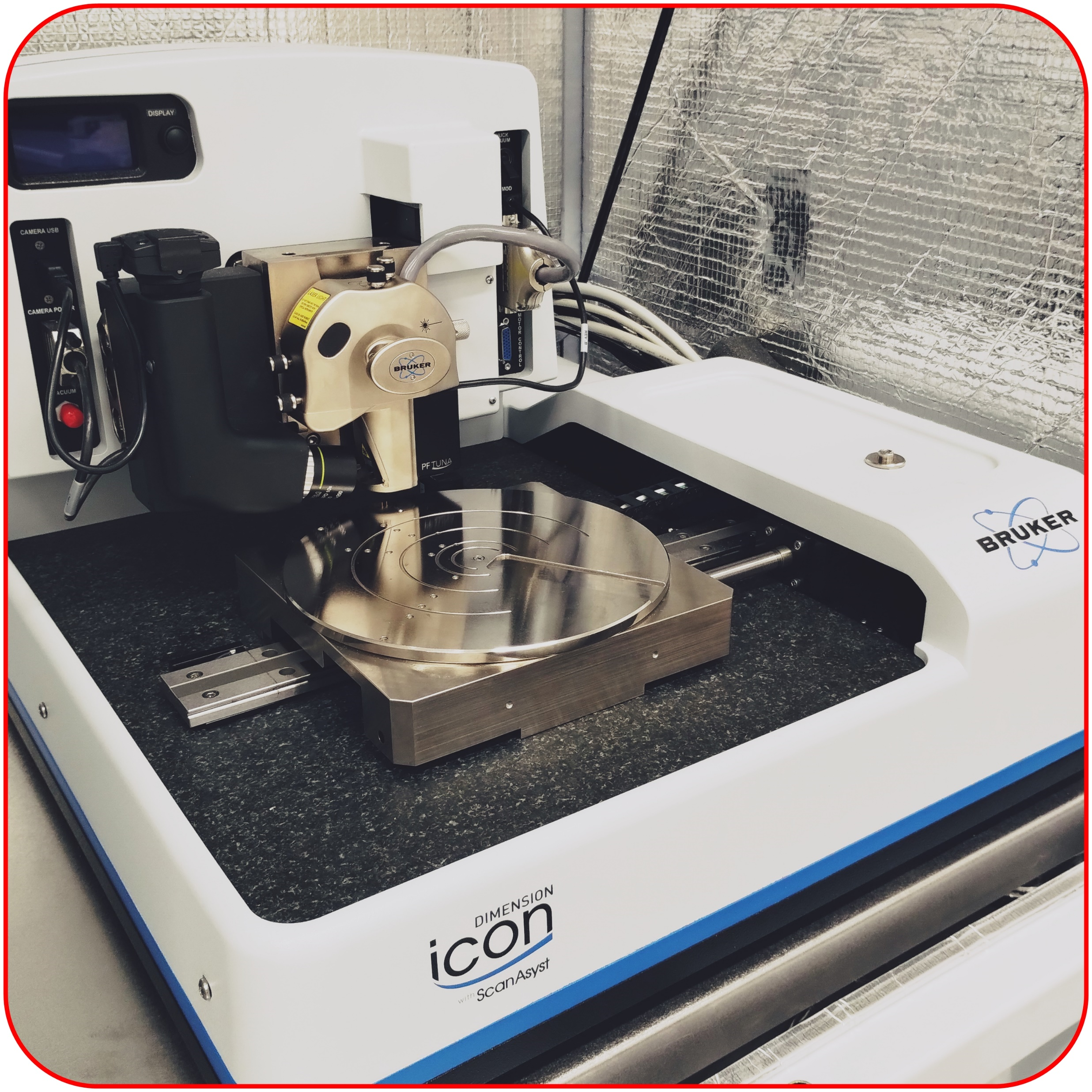 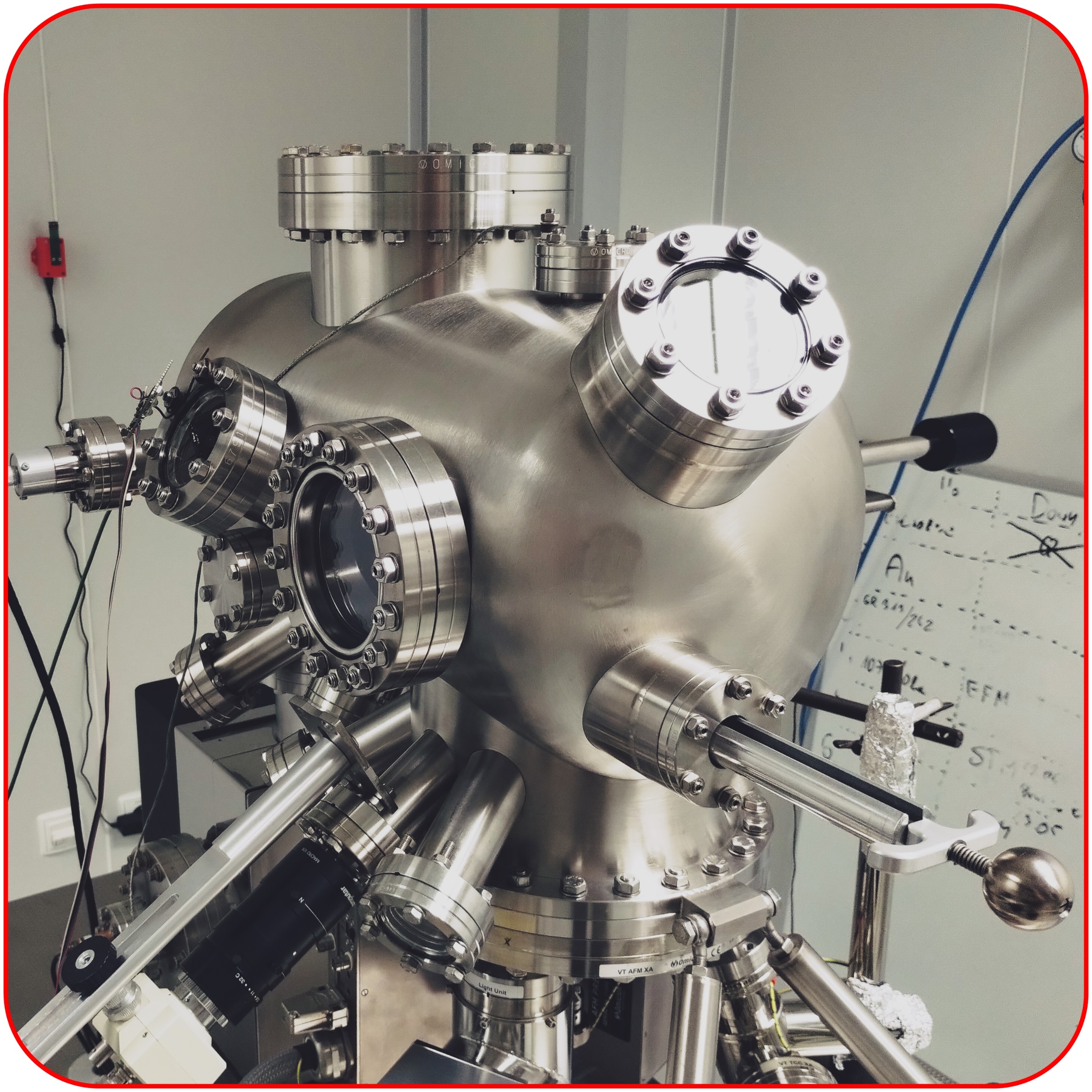 Digital Instruments 
MultiMode AFM-2
Bruker 
Dimension Icon
Scienta Omicron 
VT XA
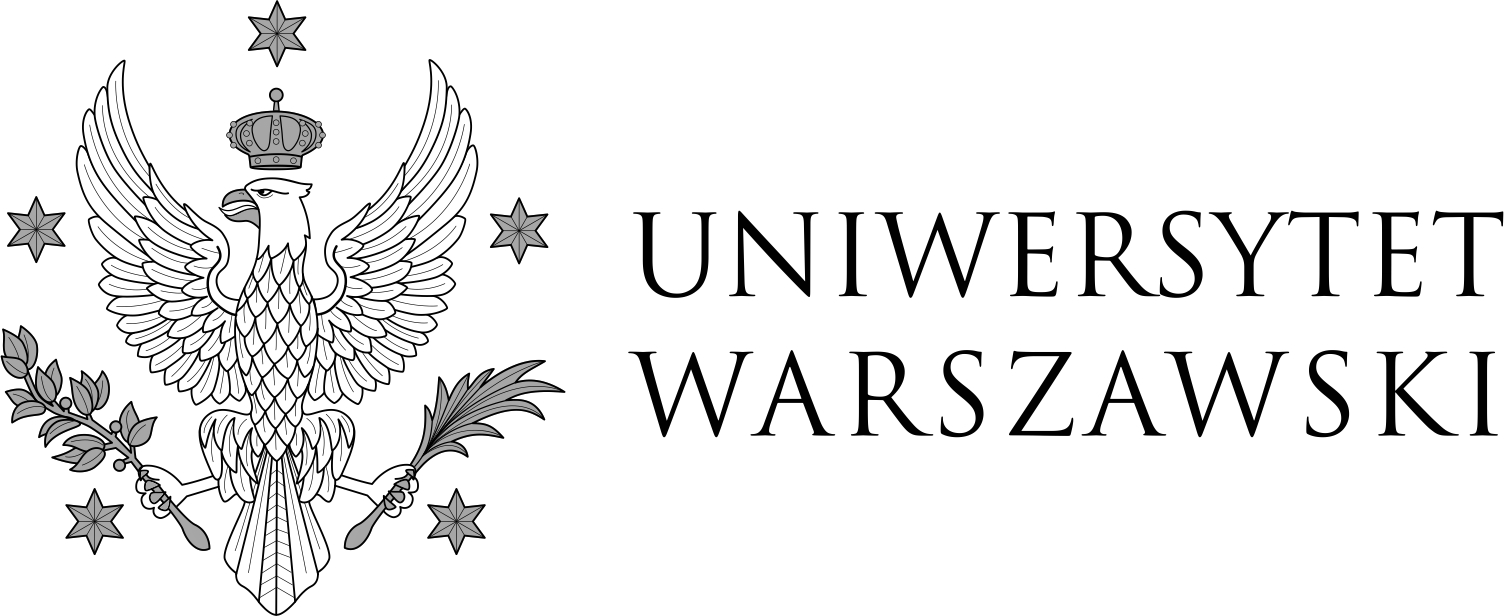 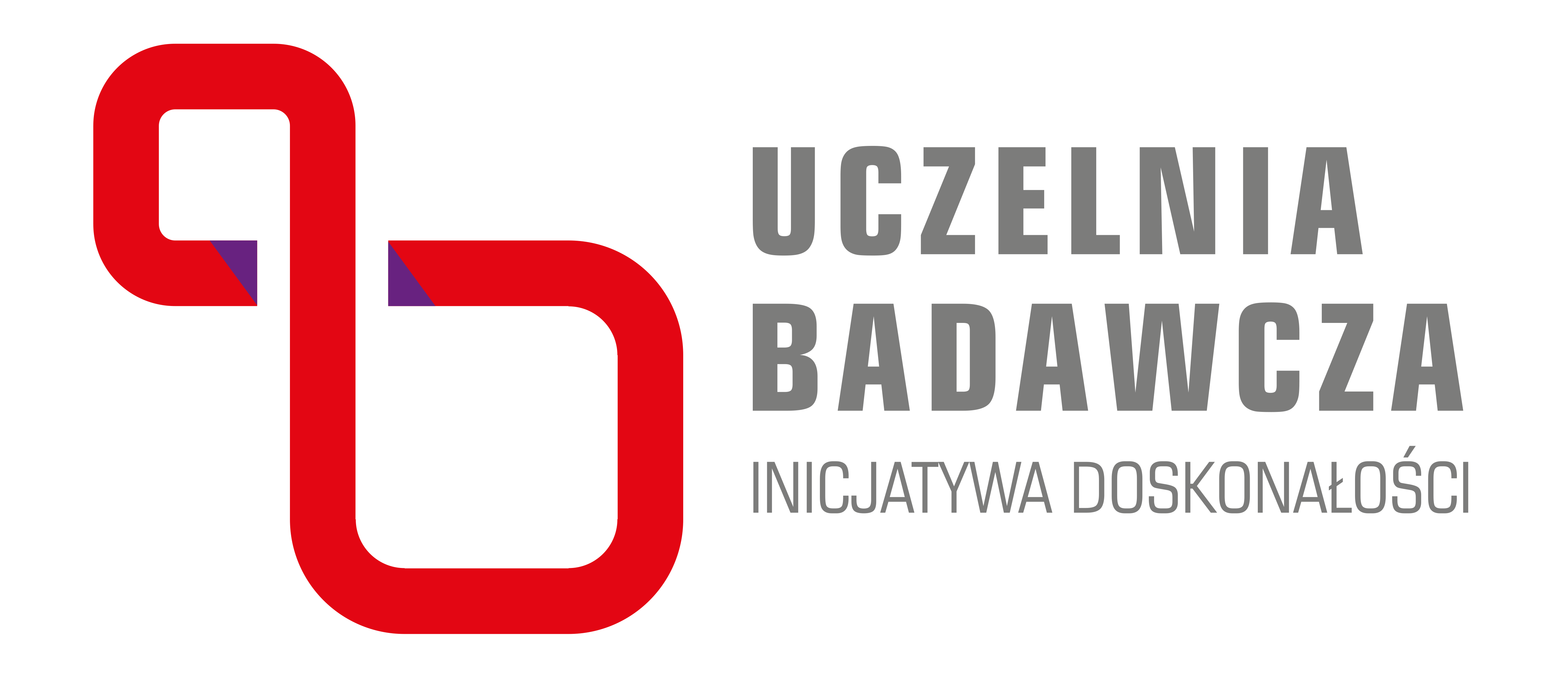 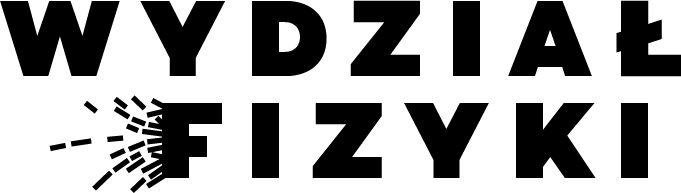 Mikroskopia sił atomowych (AFM)
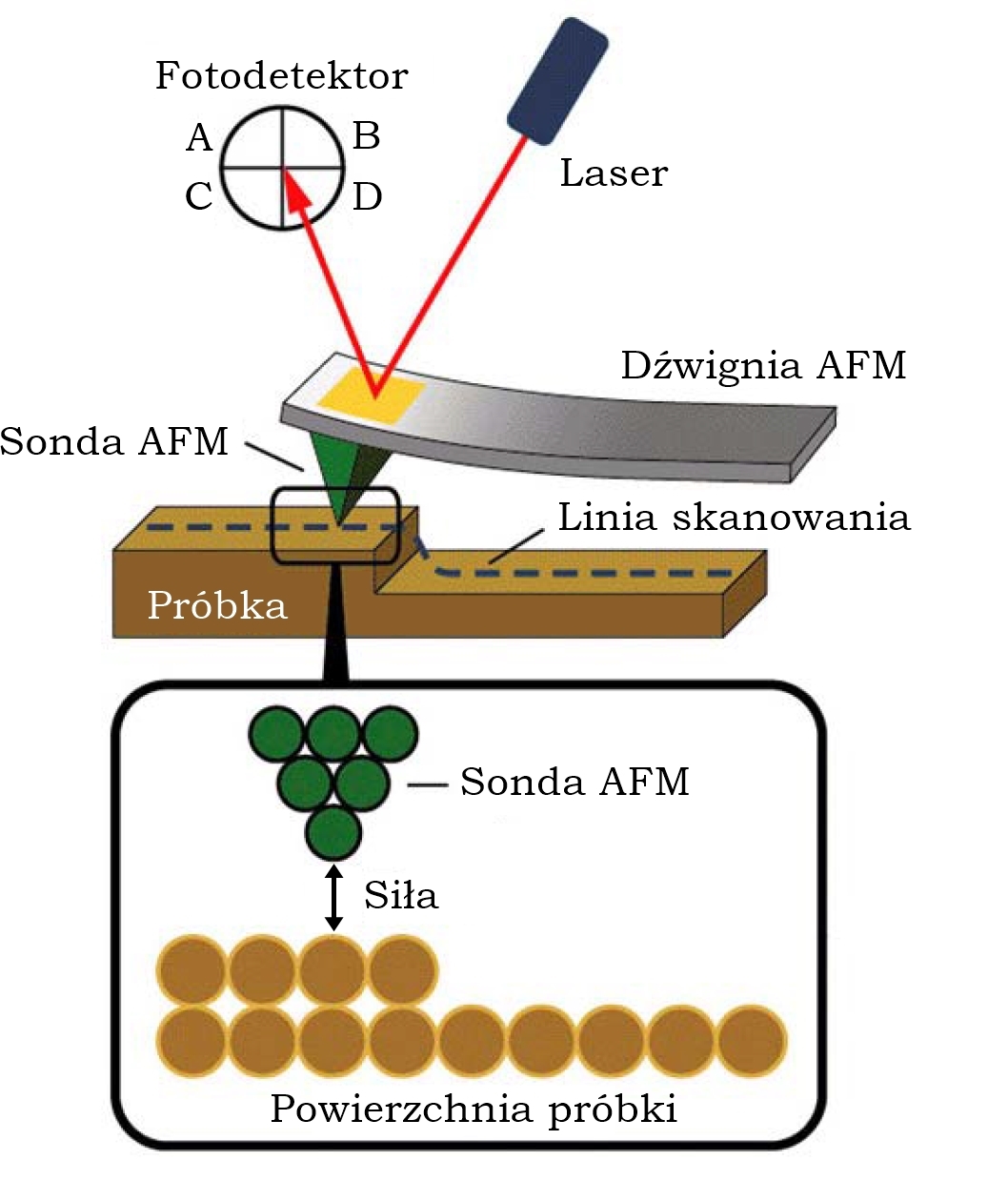 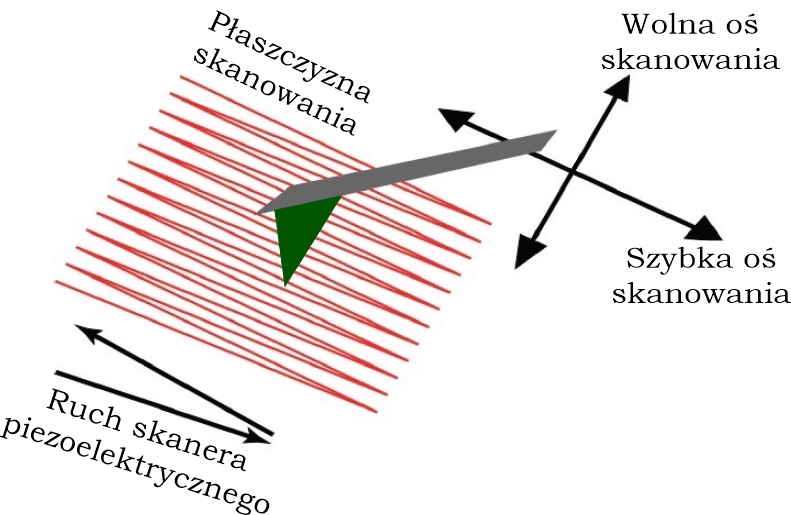 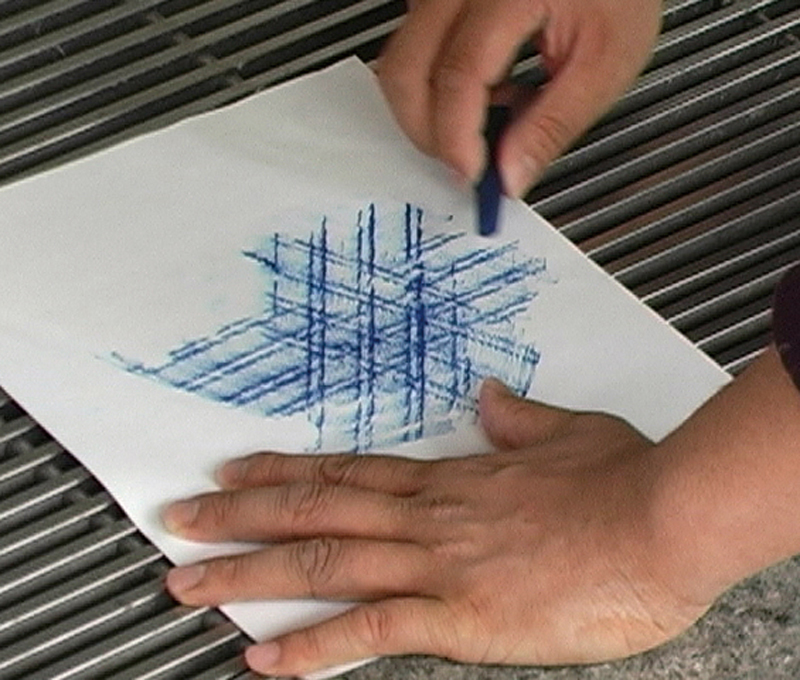 400 x 400 nm2
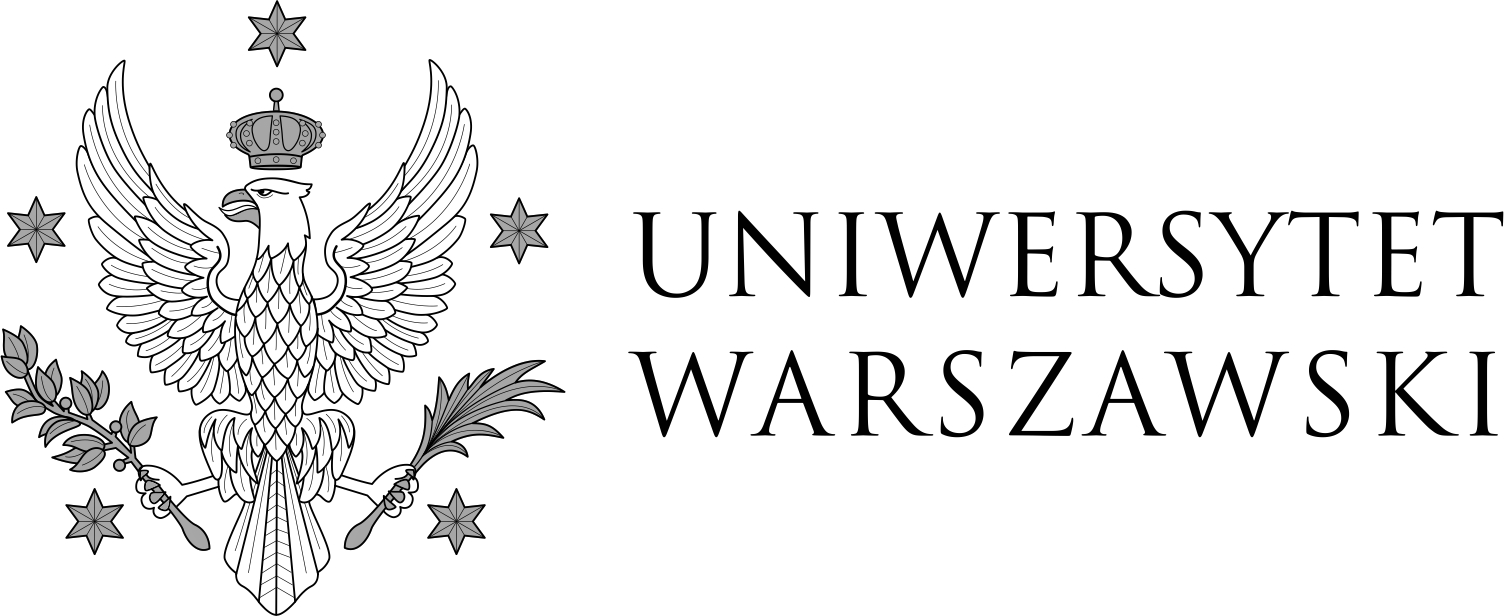 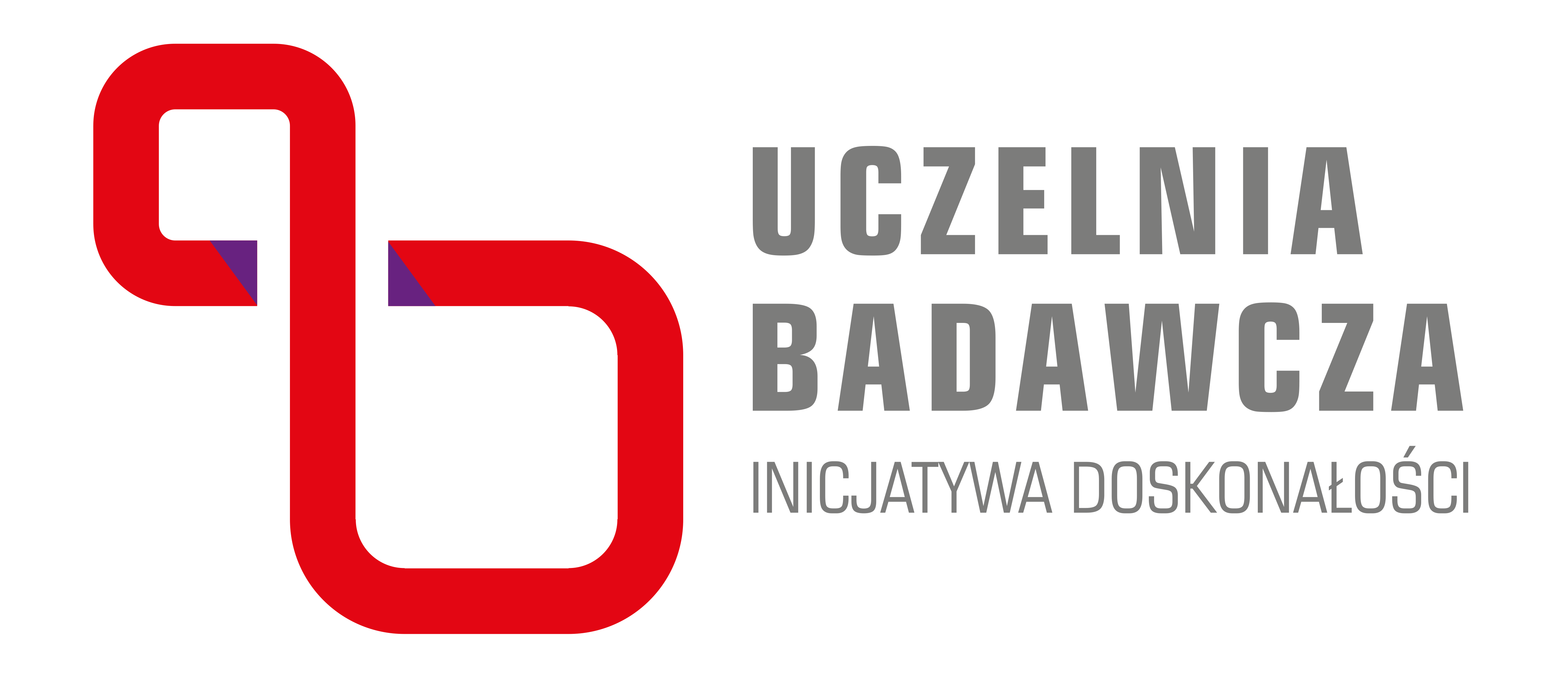 https://art-design-glossary.musabi.ac.jp/frottage/
N9410-90001 Agilent 5500 SPM User’s Guide 3, 2008
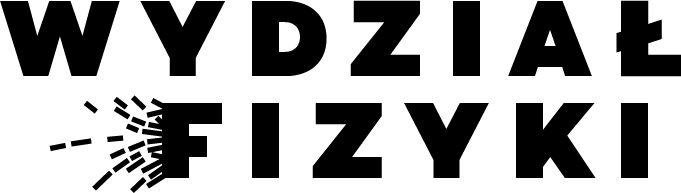 Mikroskopia sił atomowych (AFM)
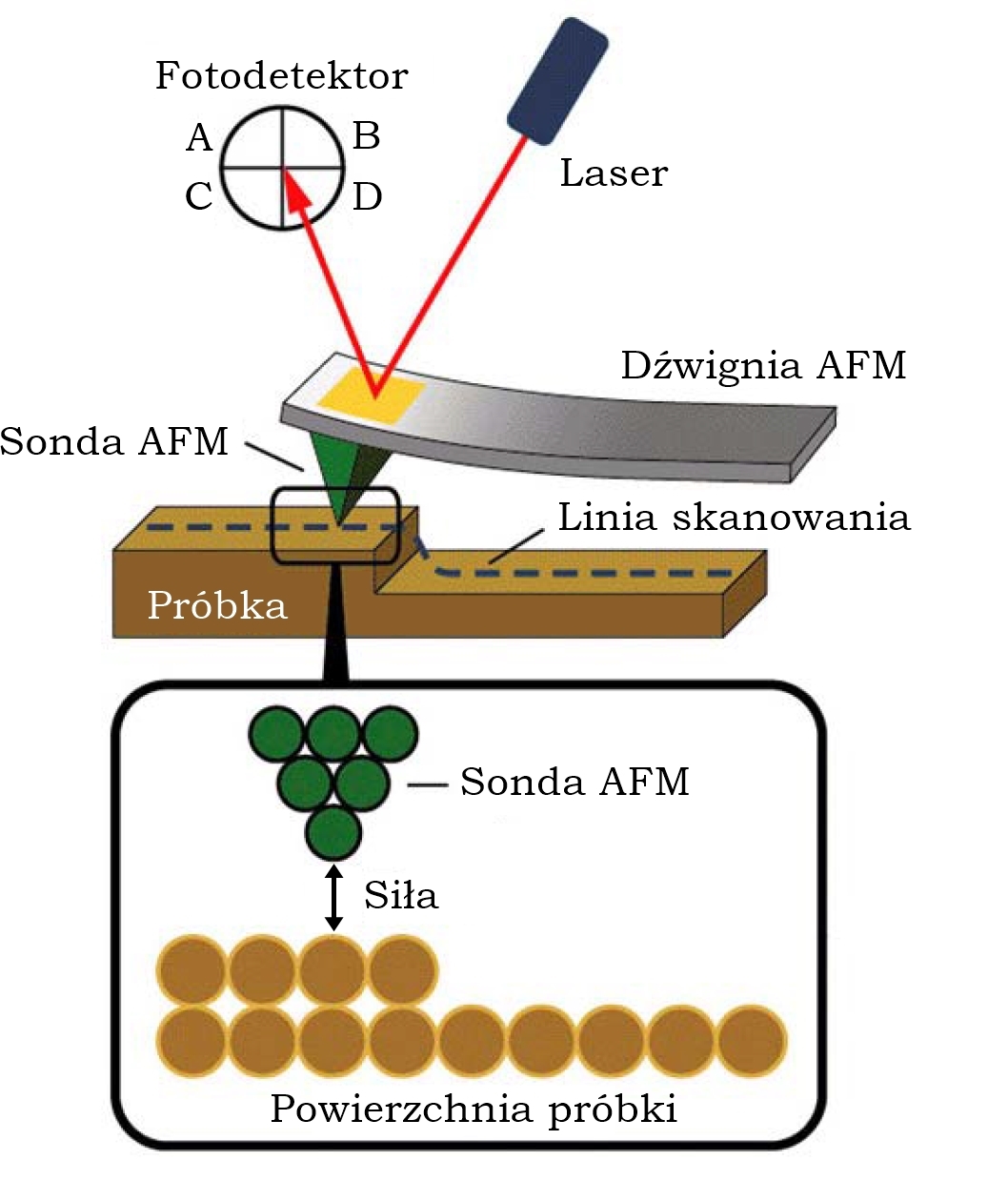 Monokryształ złota Au (111)
0,5 nm
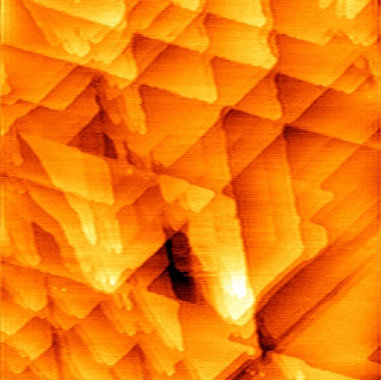 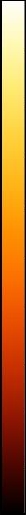 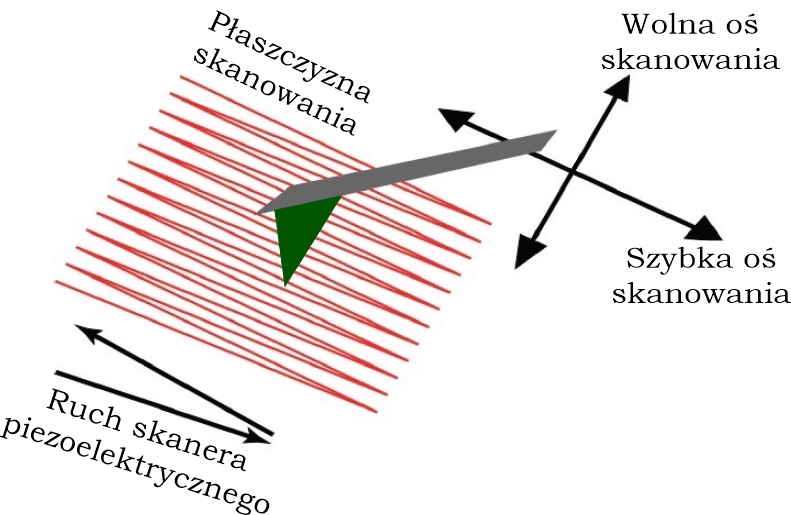 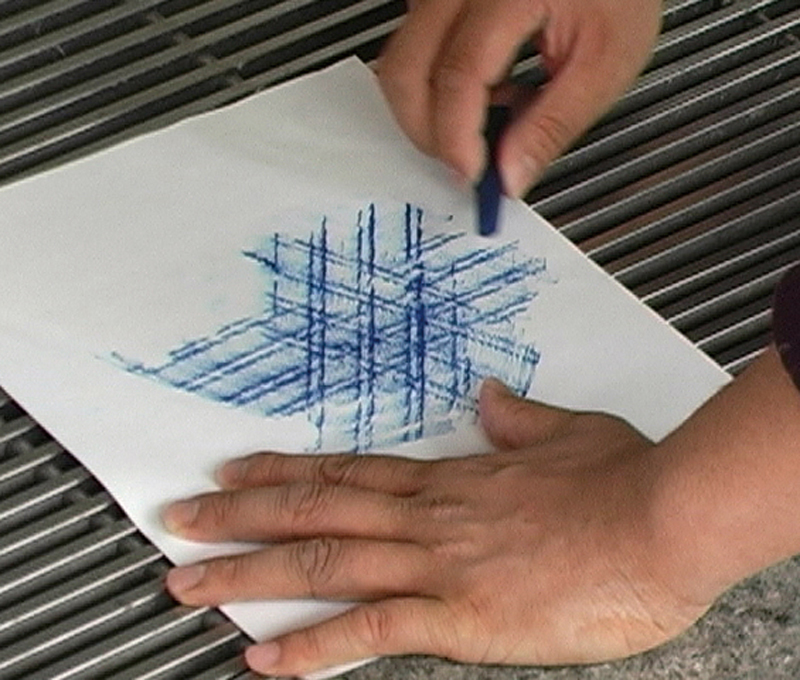 0,0 nm
400 x 400 nm2
400 x 400 nm2
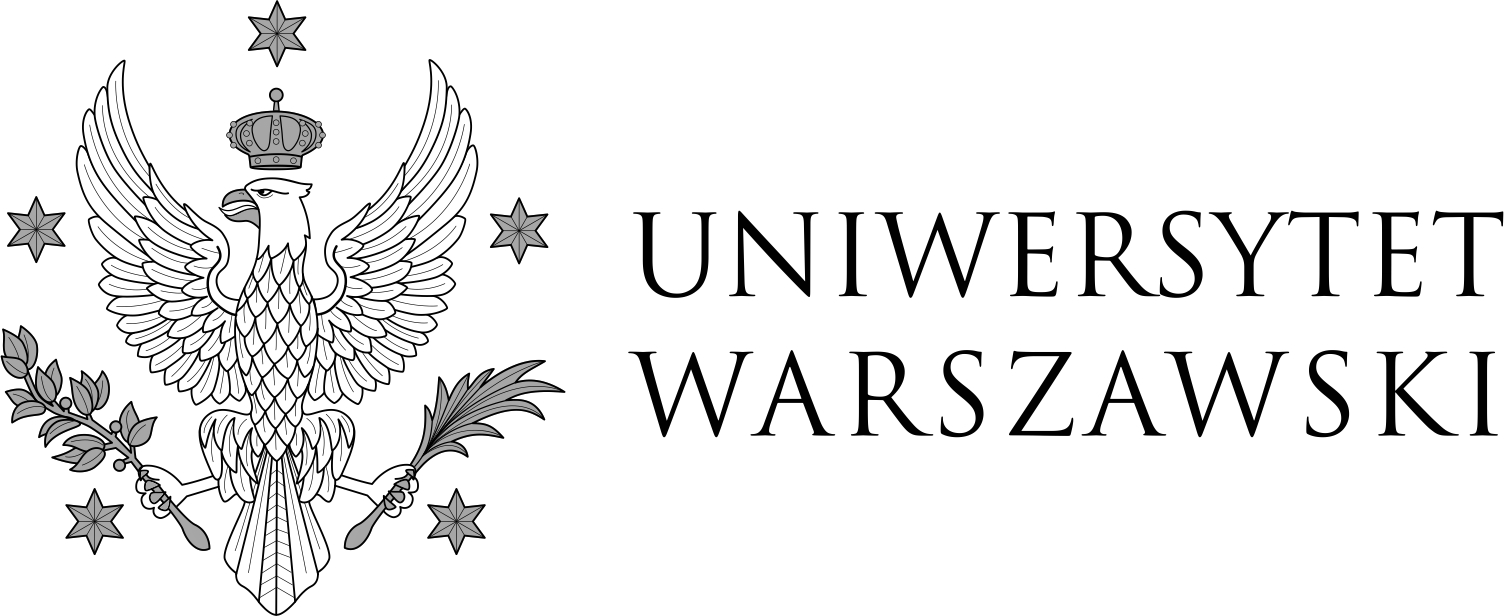 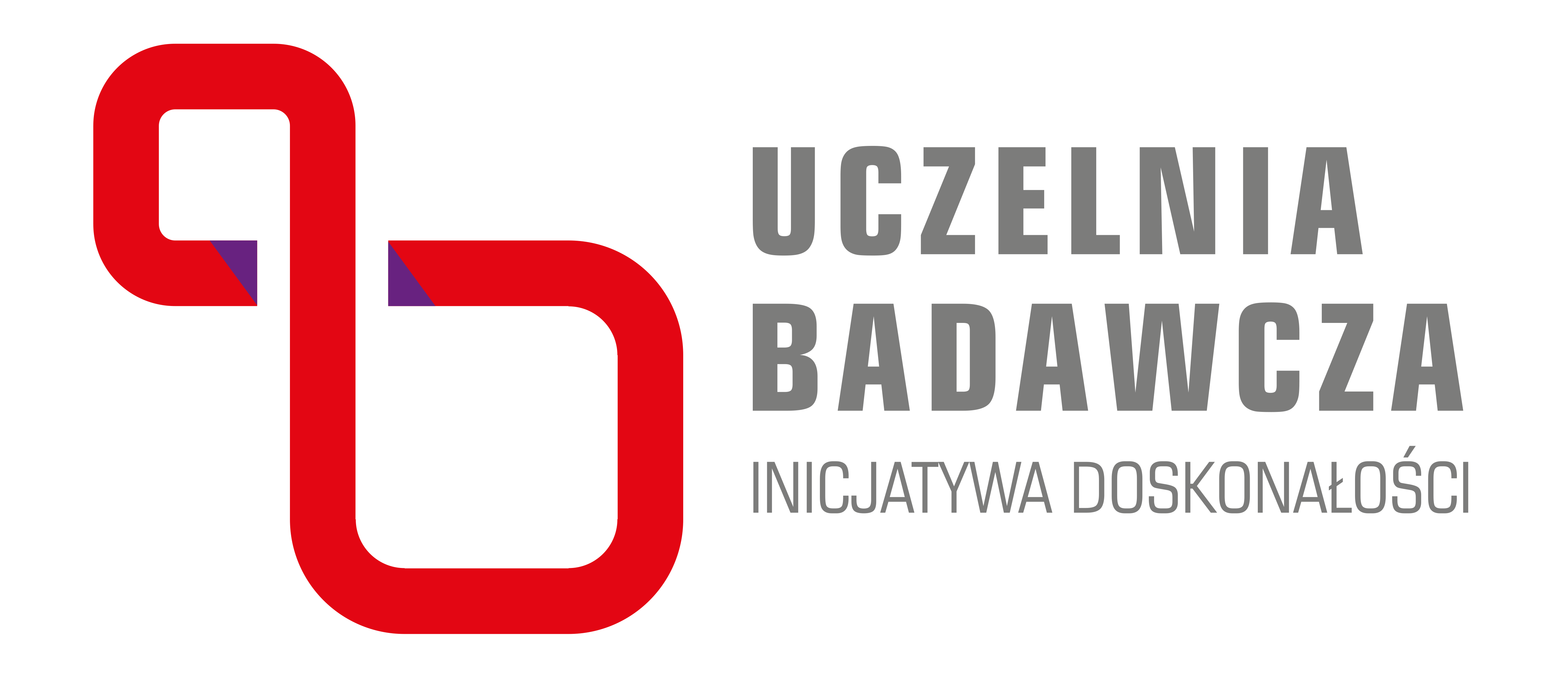 https://art-design-glossary.musabi.ac.jp/frottage/
N9410-90001 Agilent 5500 SPM User’s Guide 3, 2008
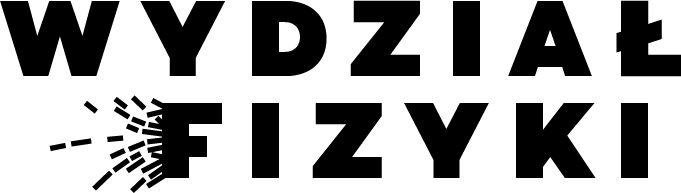 Mikroskopia sił atomowych (AFM)
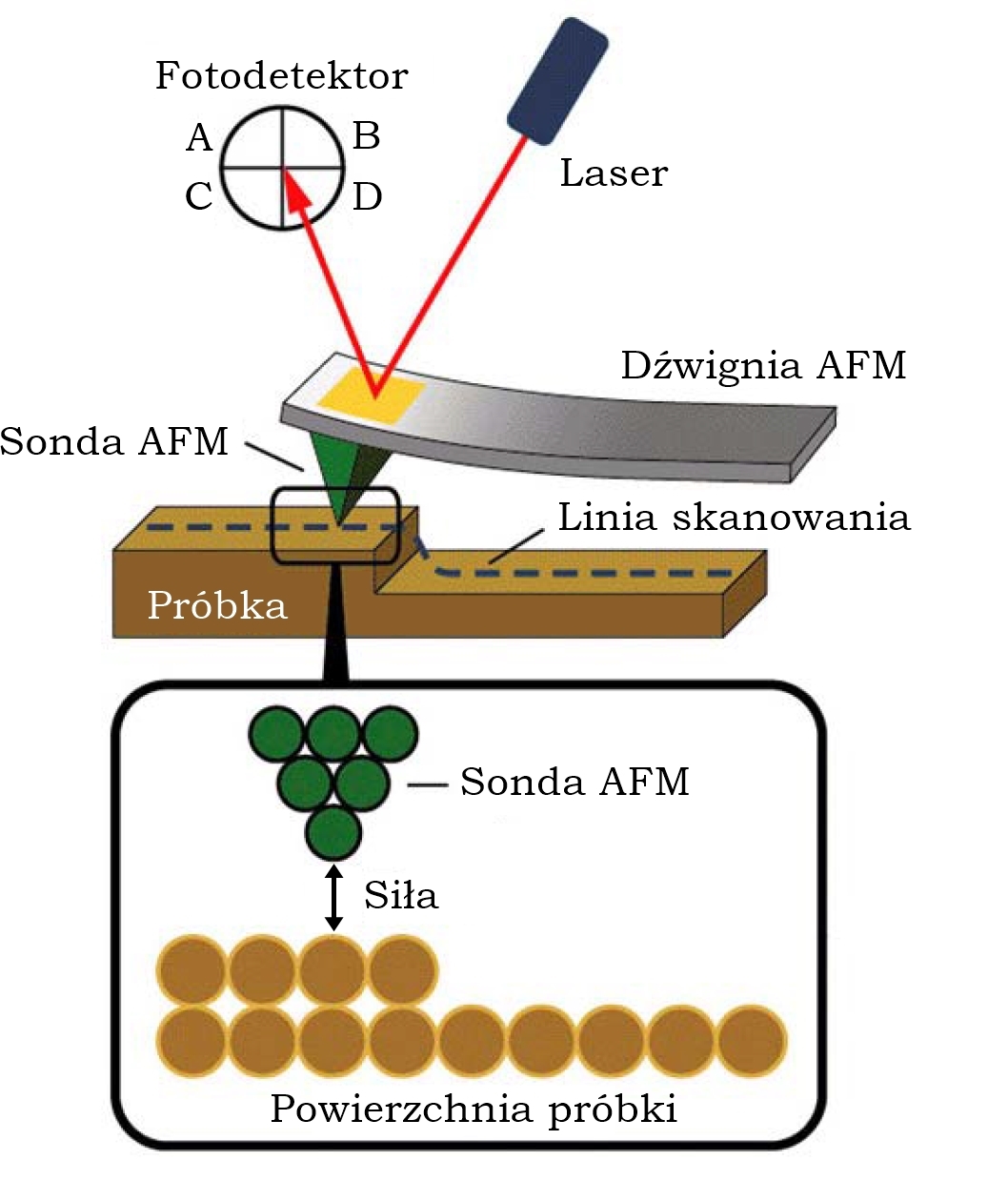 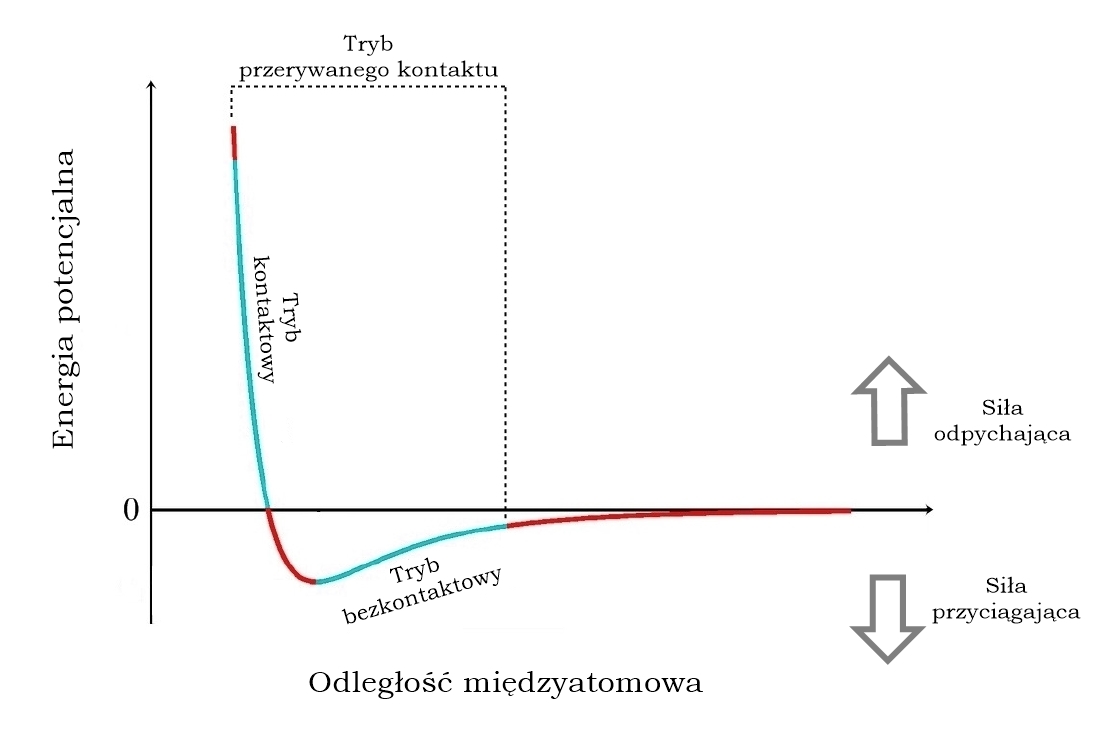 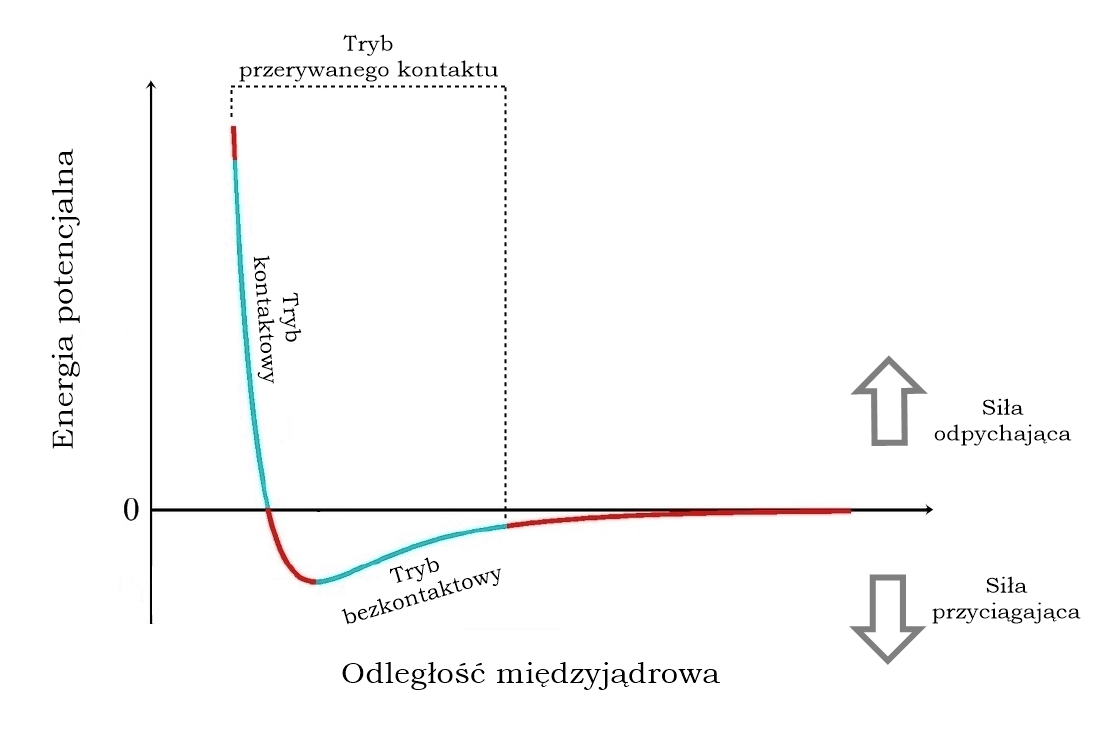 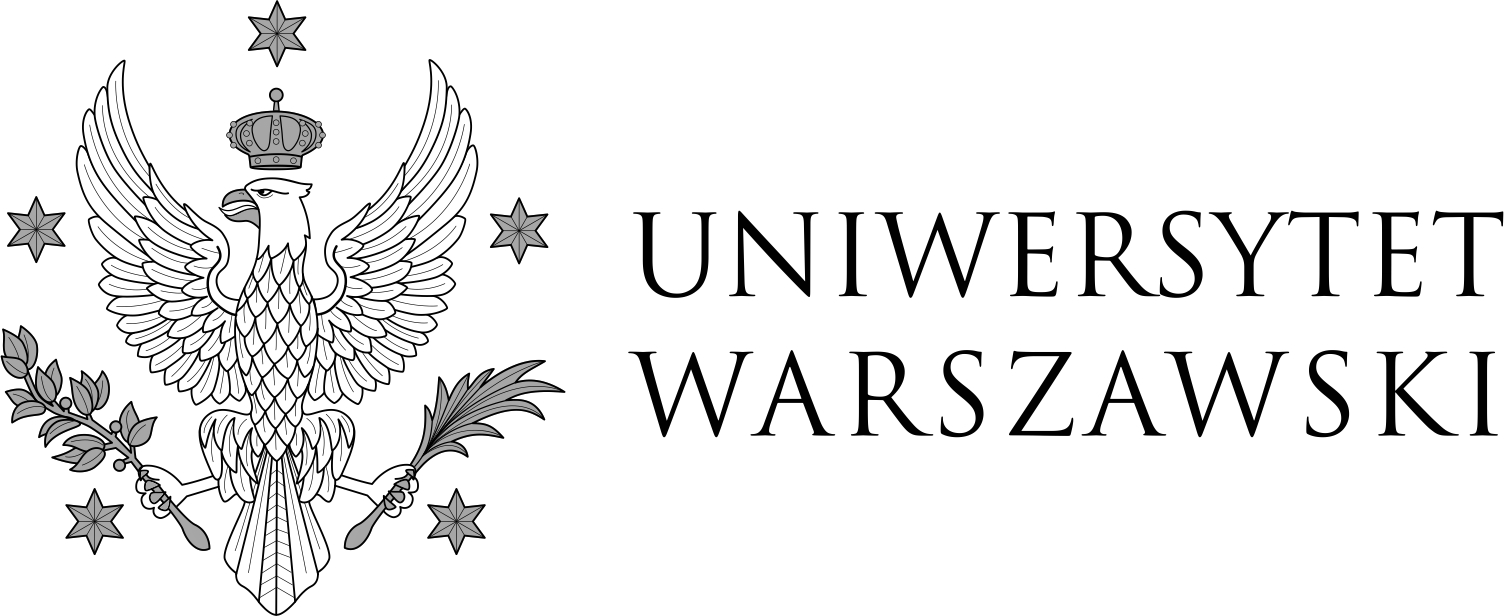 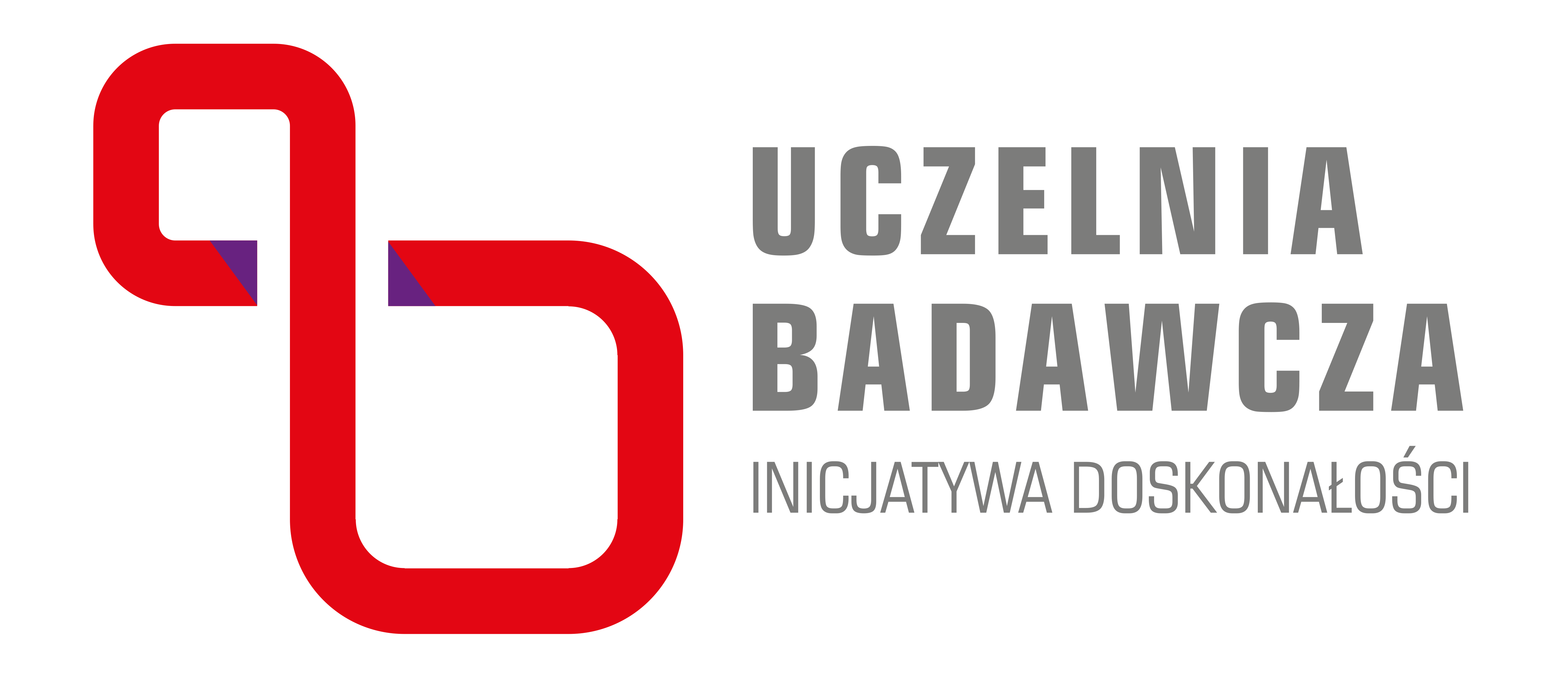 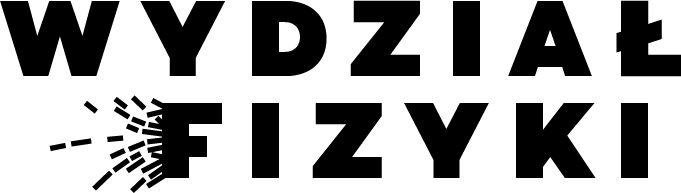 N9410-90001 Agilent 5500 SPM User’s Guide 3, 2008
Mikroskopia sił atomowych (AFM)
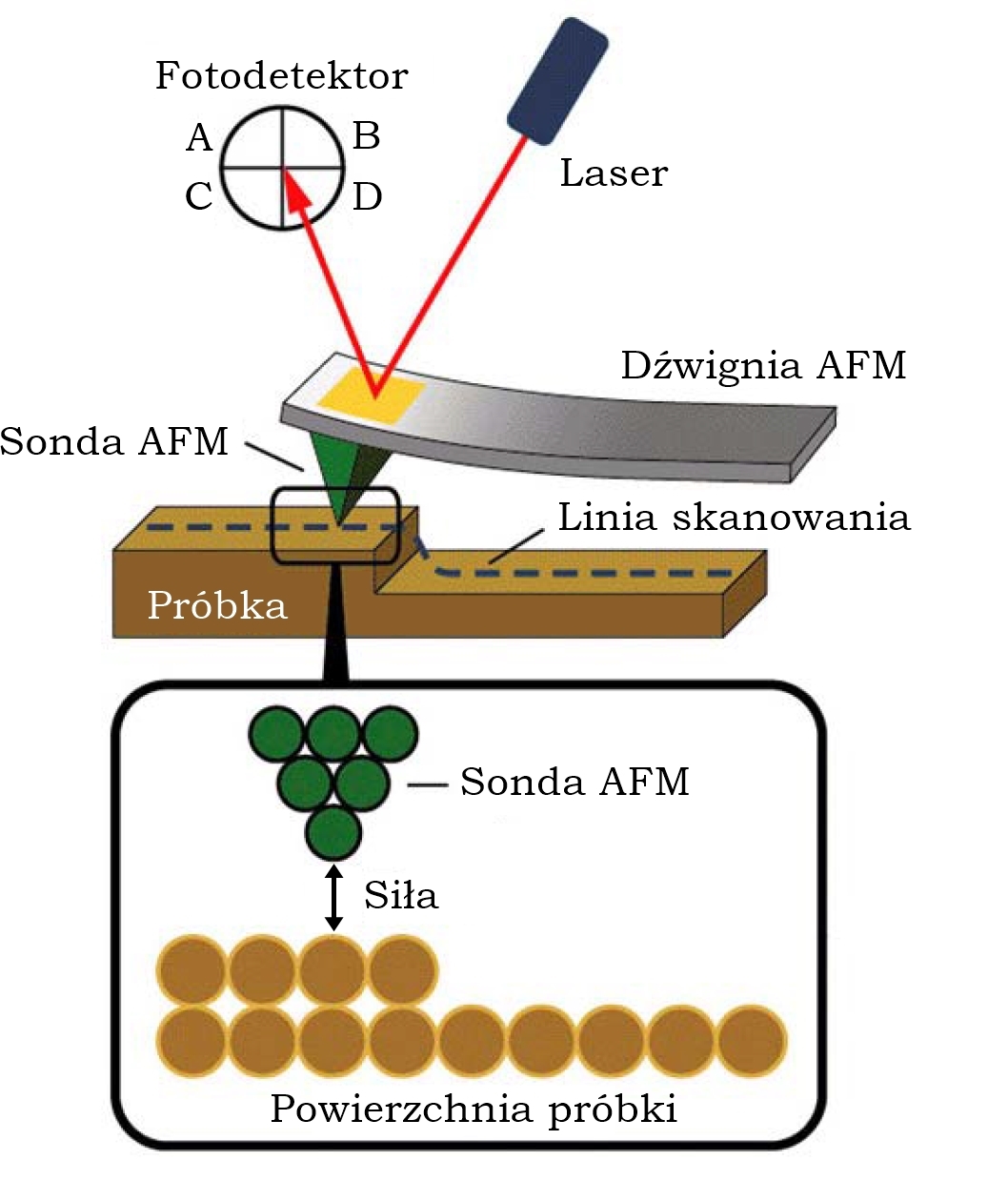 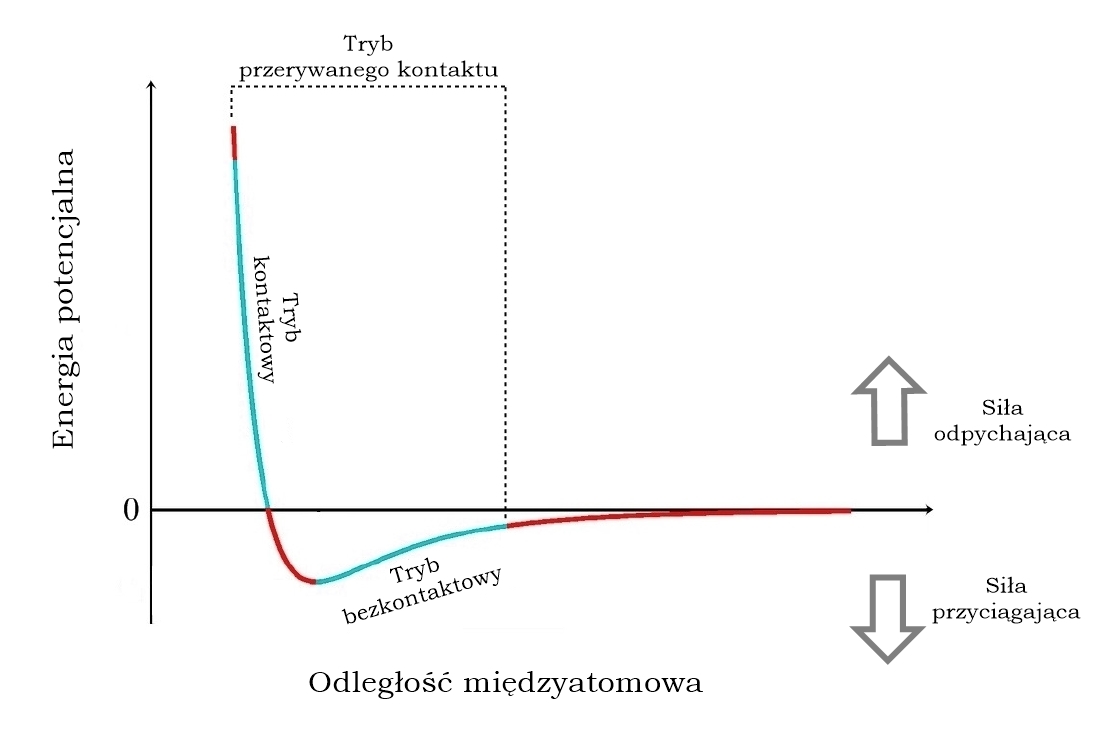 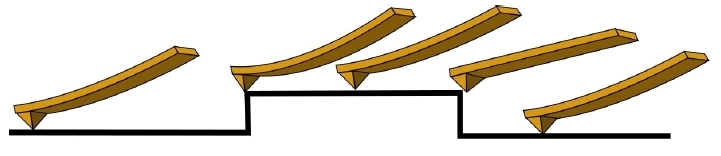 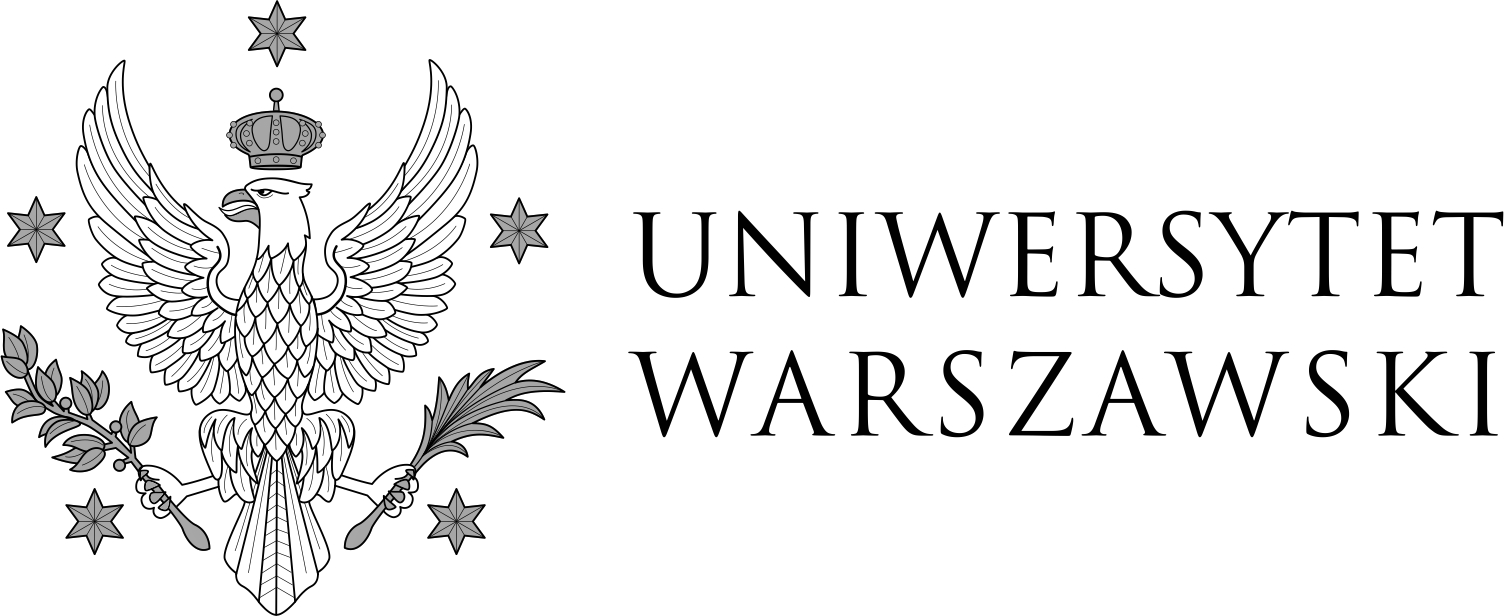 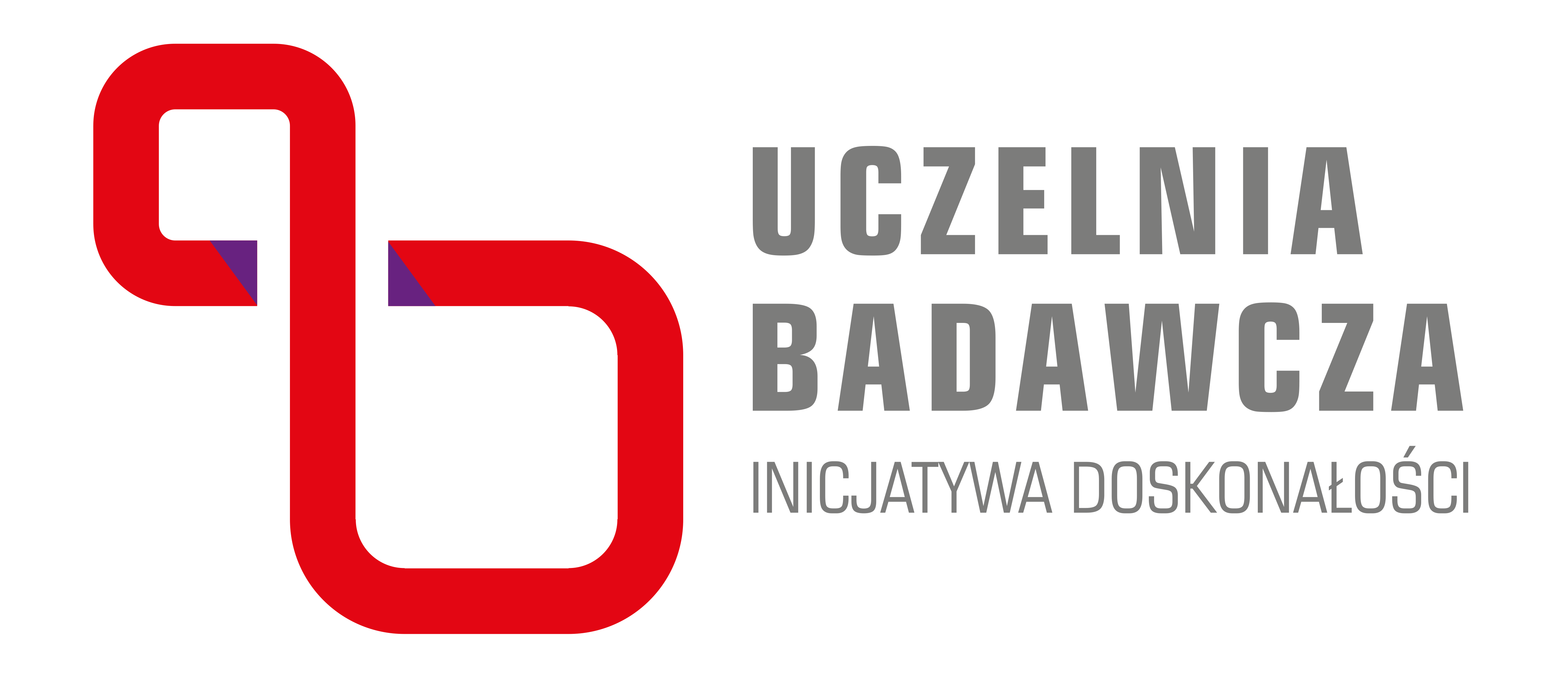 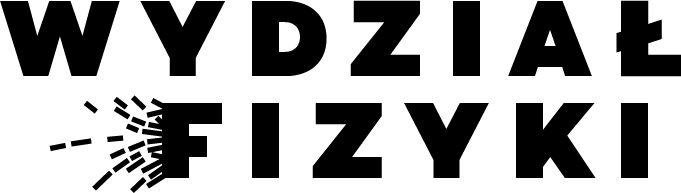 N9410-90001 Agilent 5500 SPM User’s Guide 3, 2008
Mikroskopia sił atomowych (AFM)
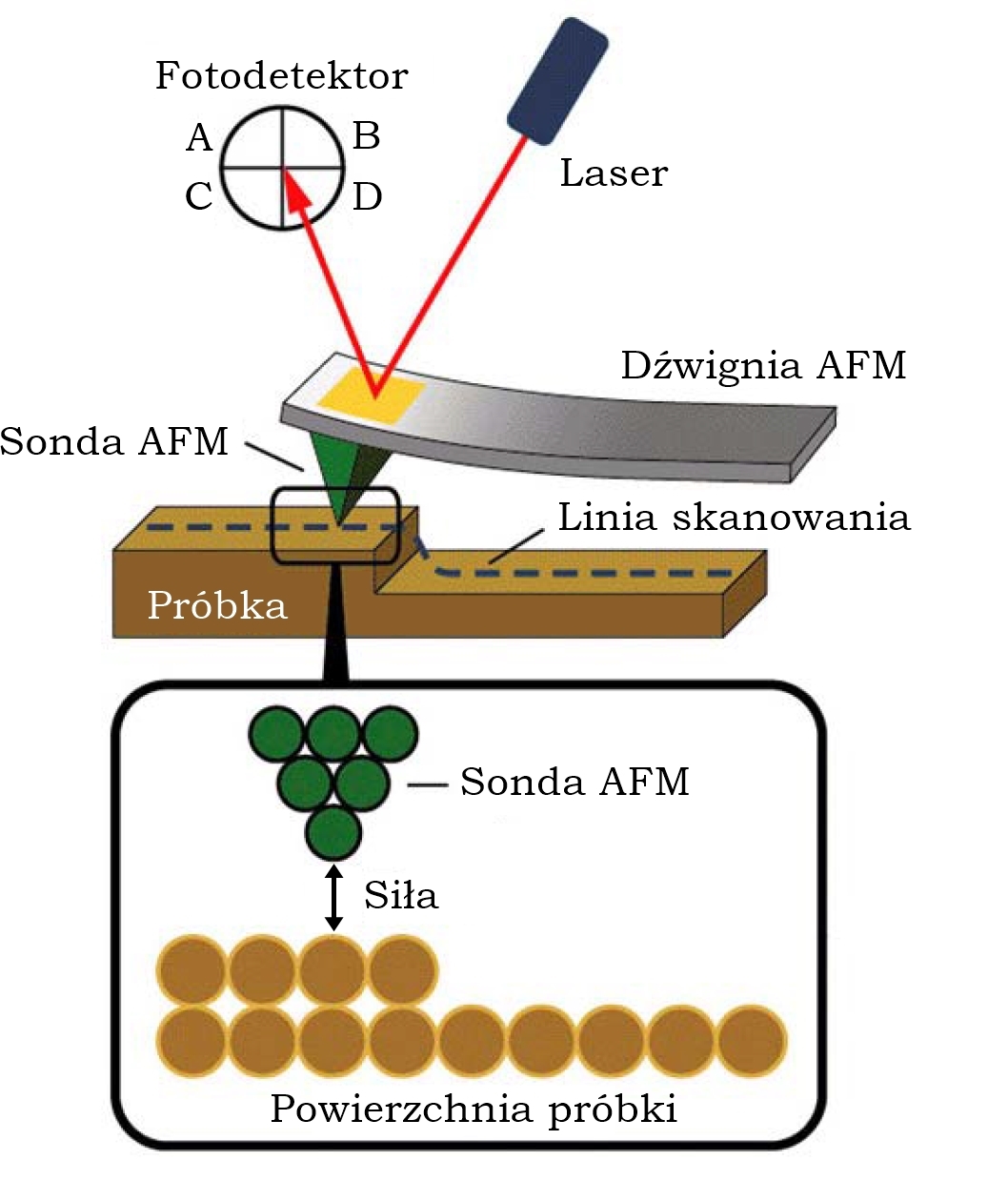 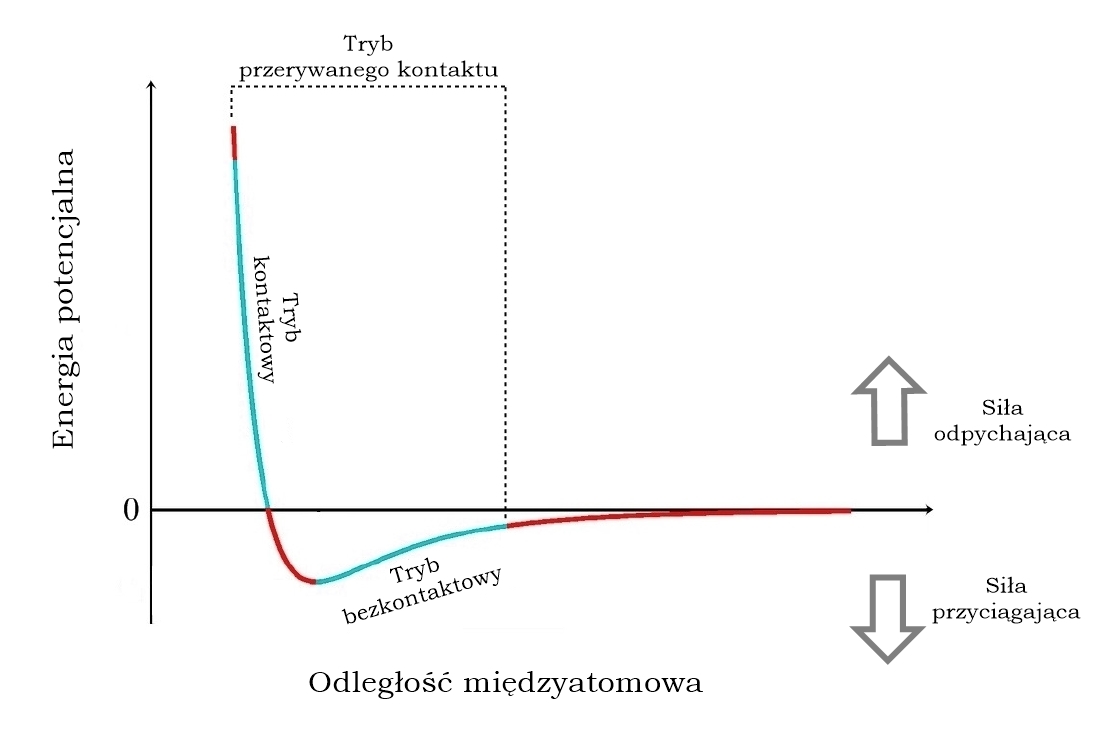 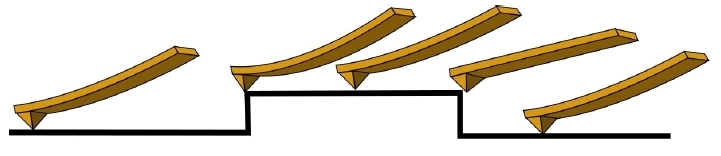 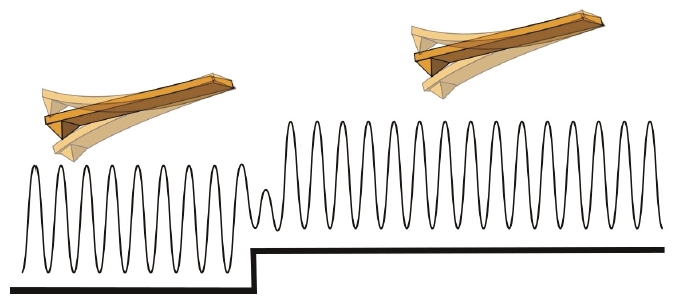 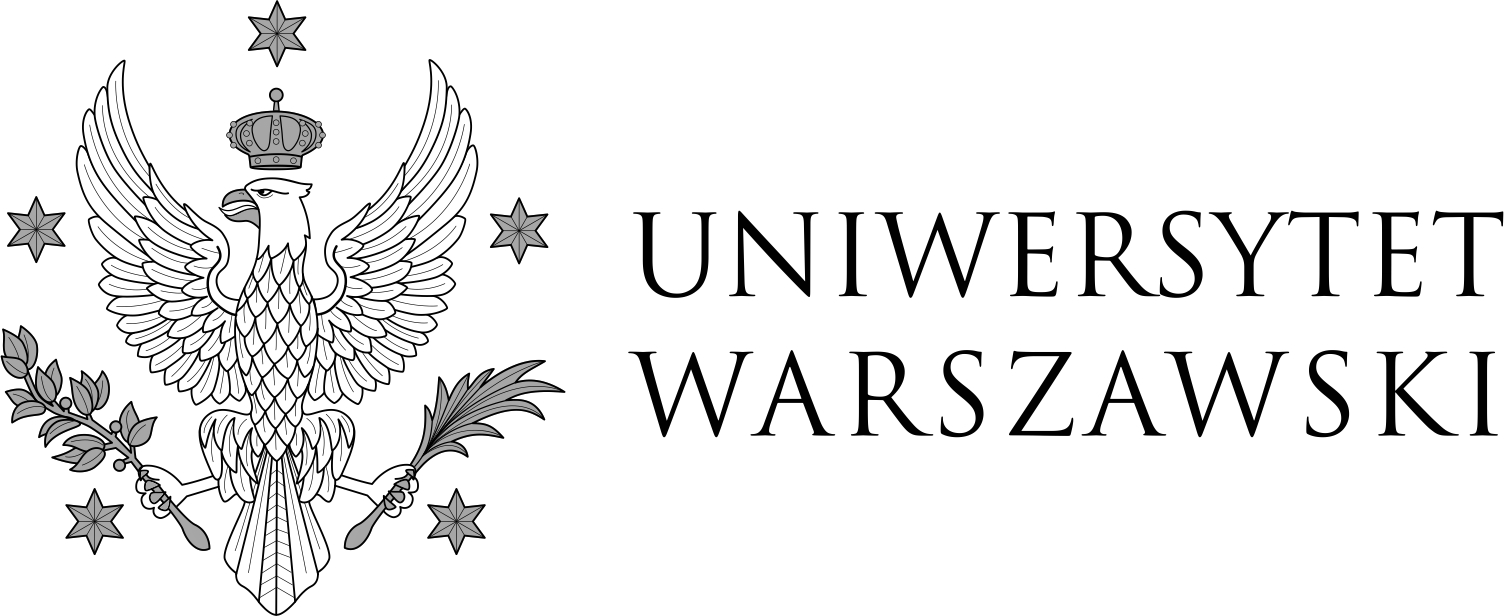 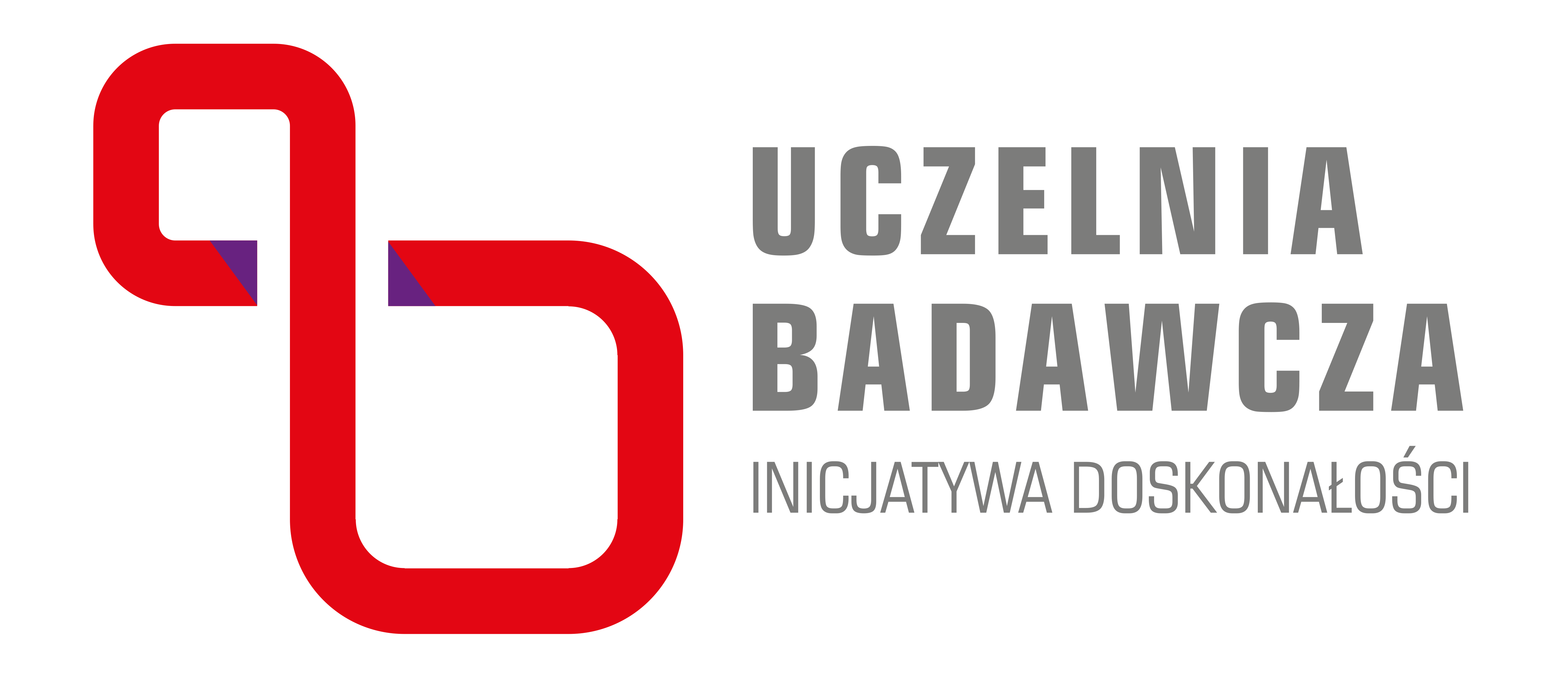 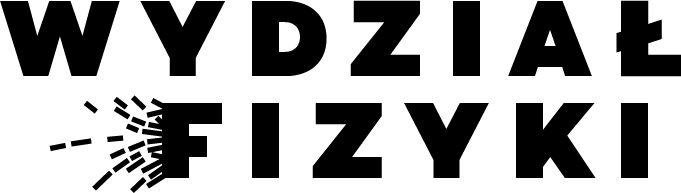 N9410-90001 Agilent 5500 SPM User’s Guide 3, 2008
Mikroskopia sił atomowych (AFM)
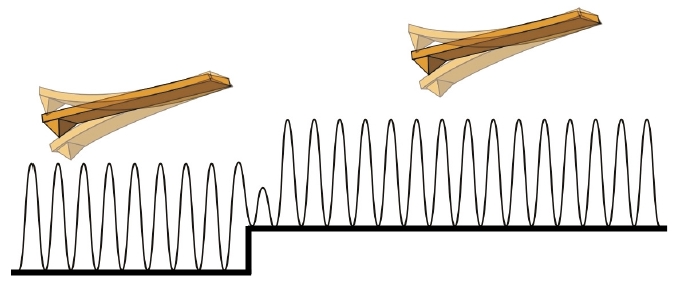 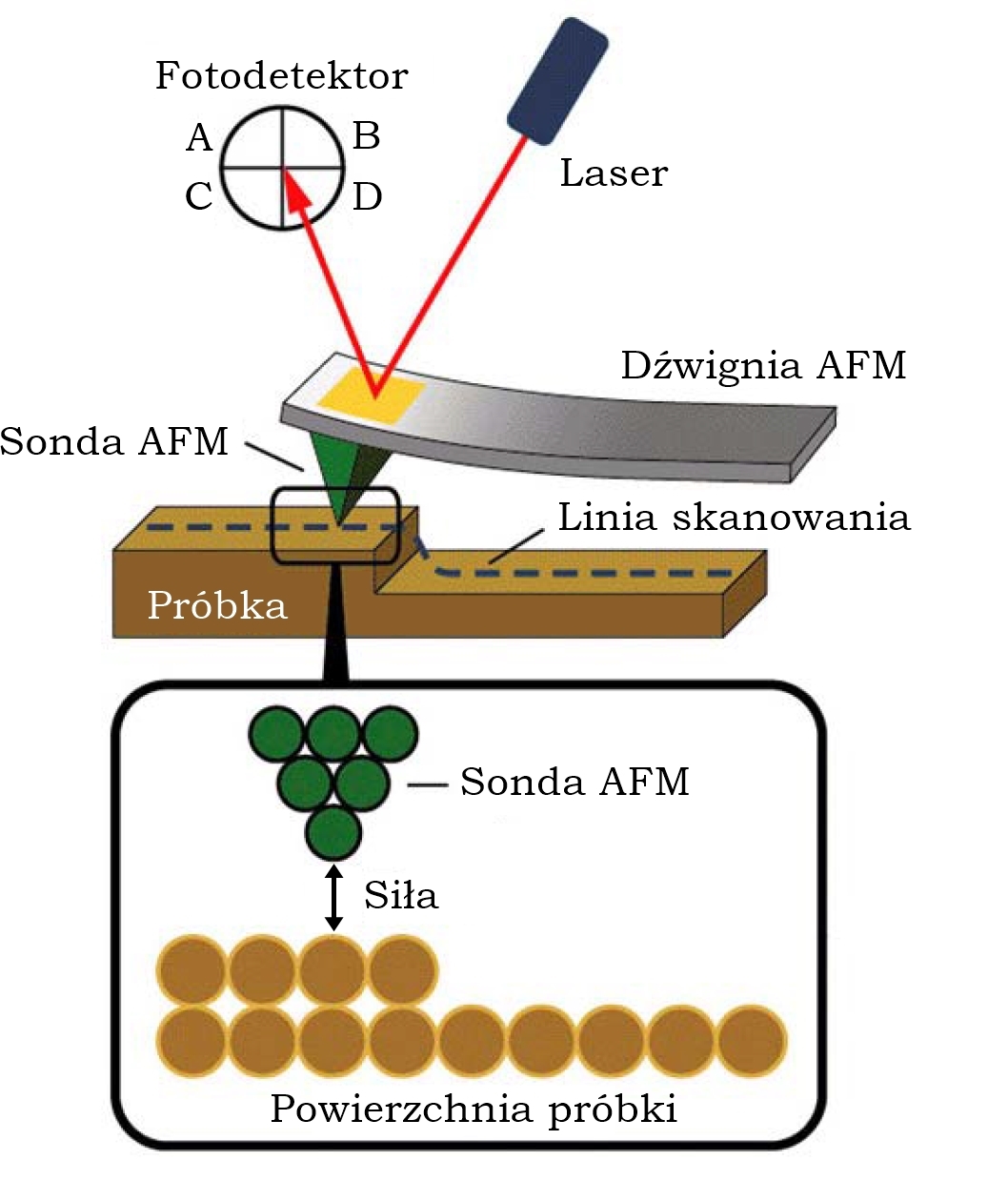 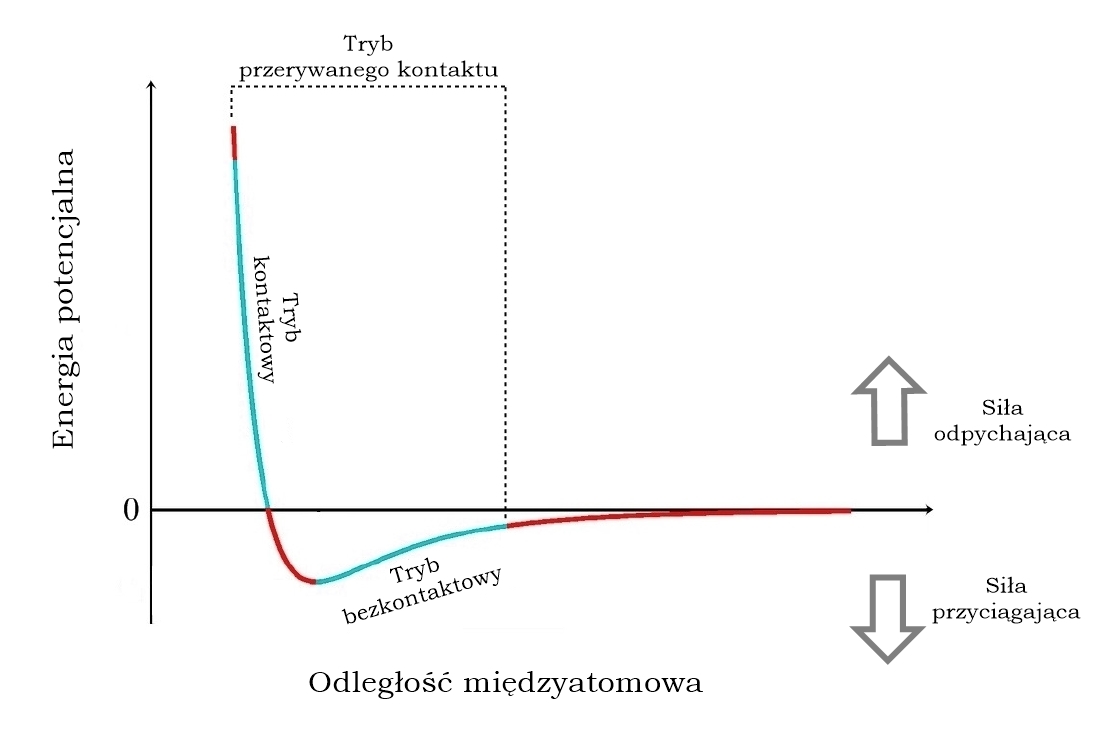 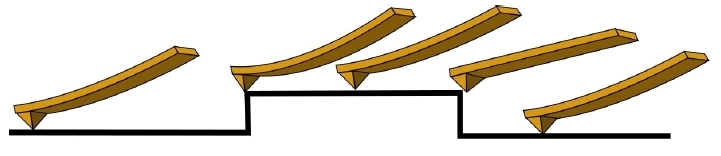 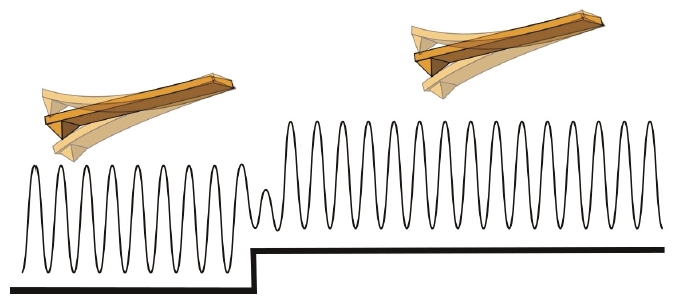 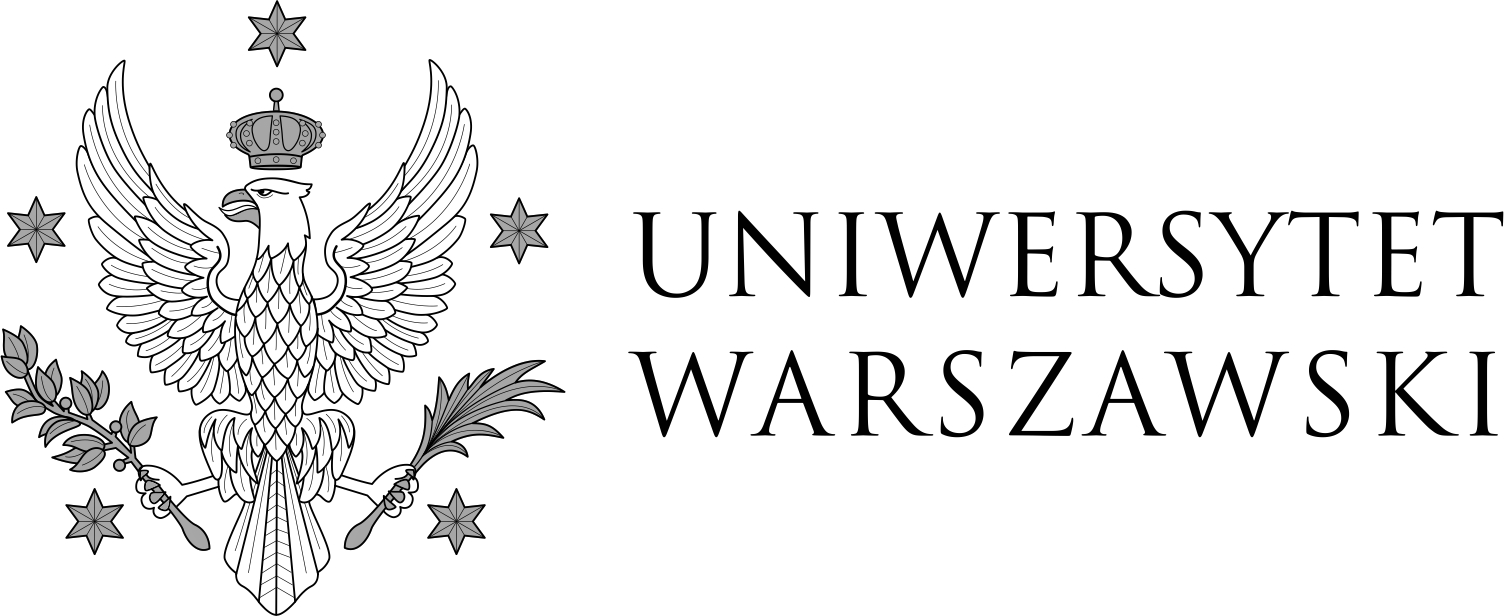 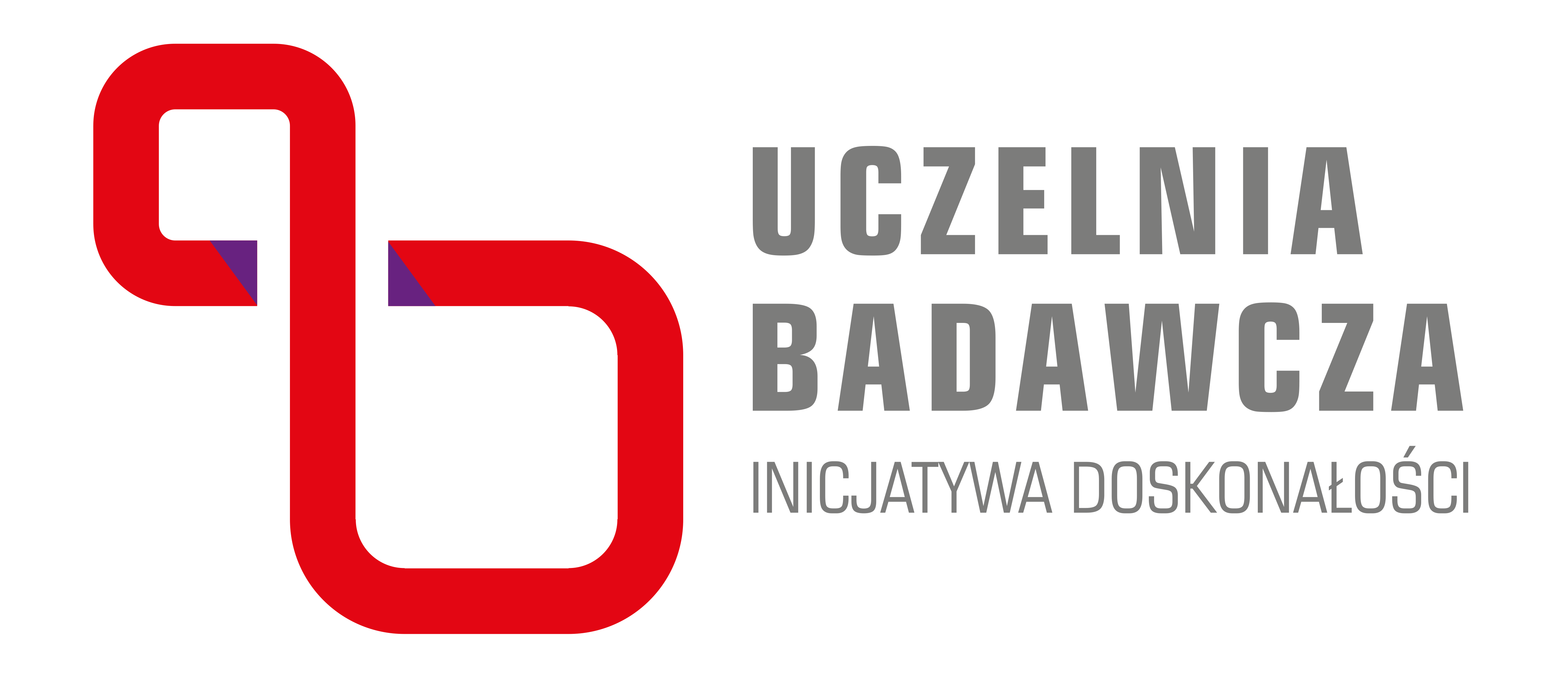 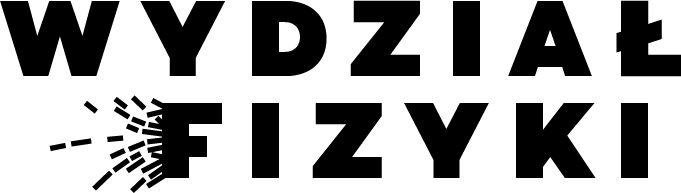 N9410-90001 Agilent 5500 SPM User’s Guide 3, 2008
Wydział Fizyki Uniwersytetu Warszawskiego

Zakład Fizyki Ciała Stałego (ZFCS)

Laboratorium Nanotechnologii i Struktur Półprzewodnikowych (LaNSP)

Laboratorium Mikroskopii Sił Atomowych
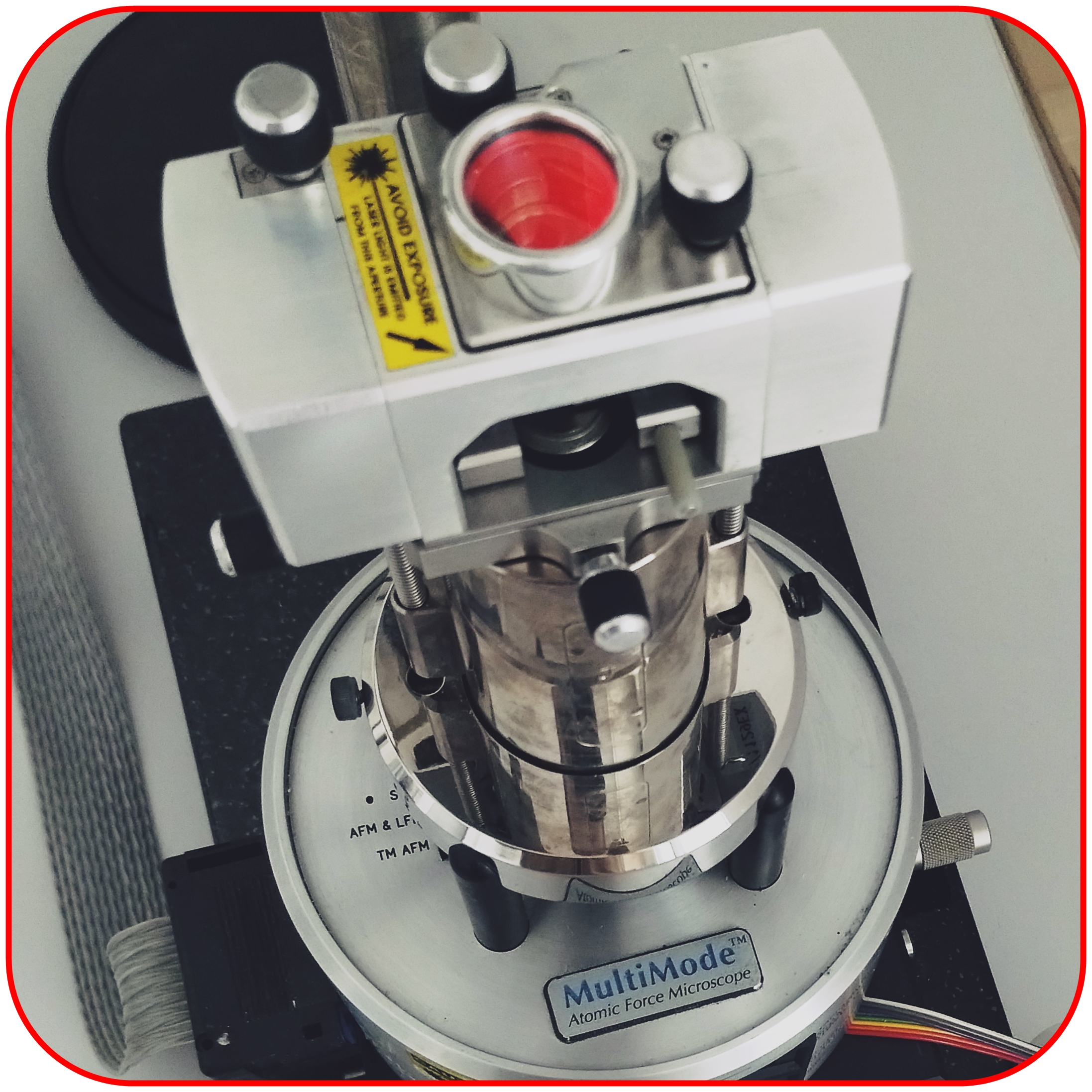 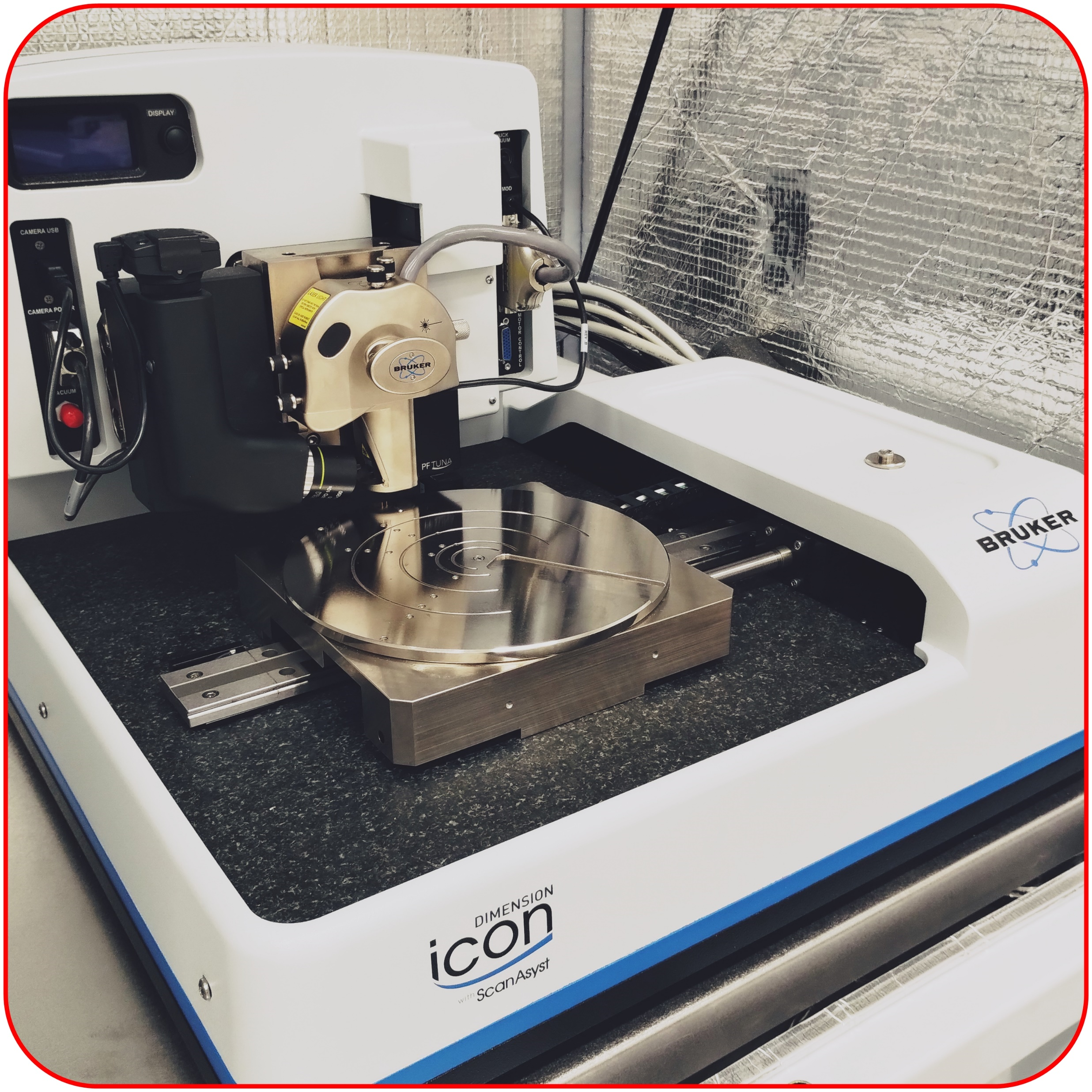 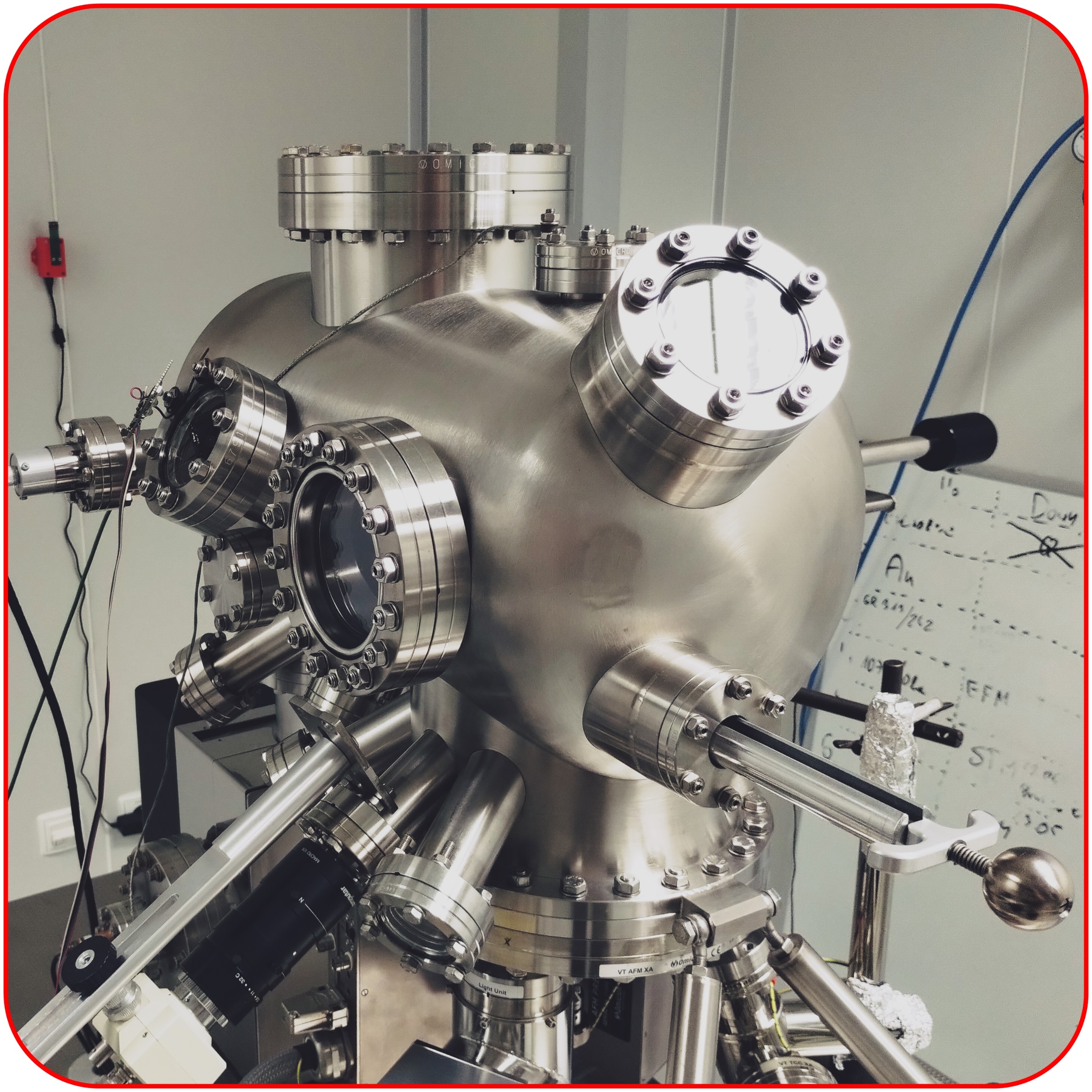 Digital Instruments 
MultiMode AFM-2
Bruker 
Dimension Icon
Scienta Omicron 
VT XA
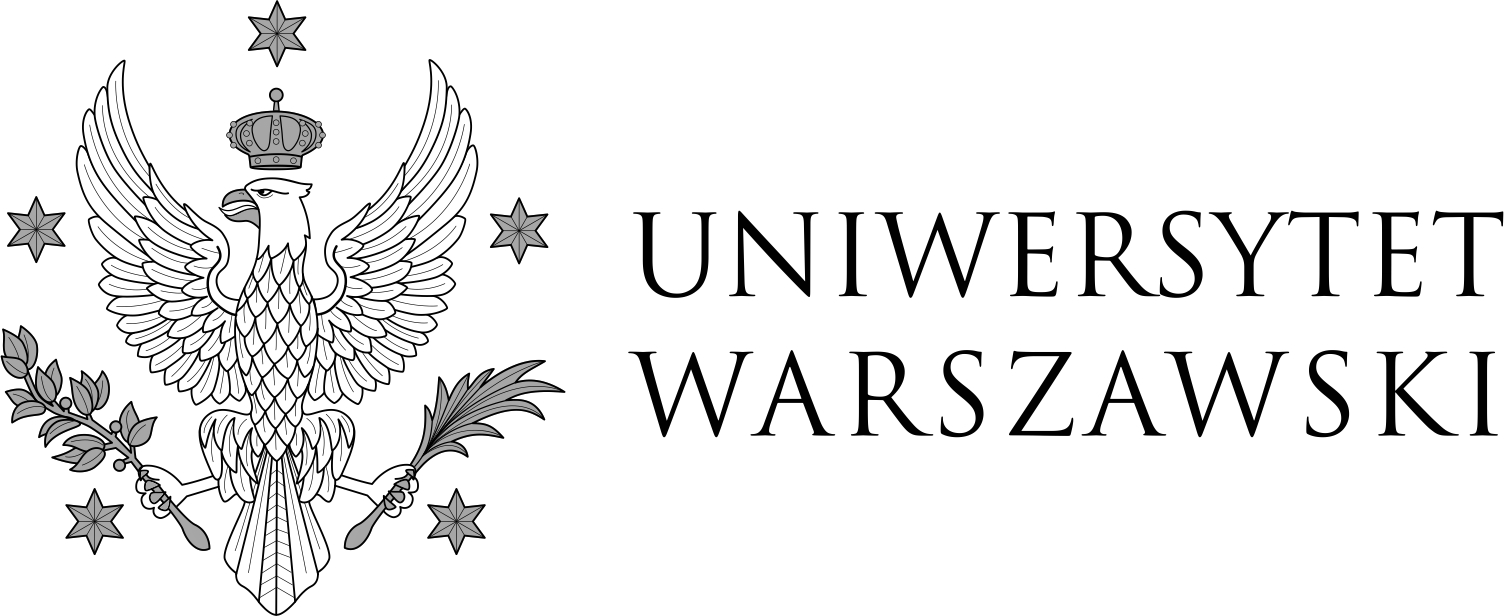 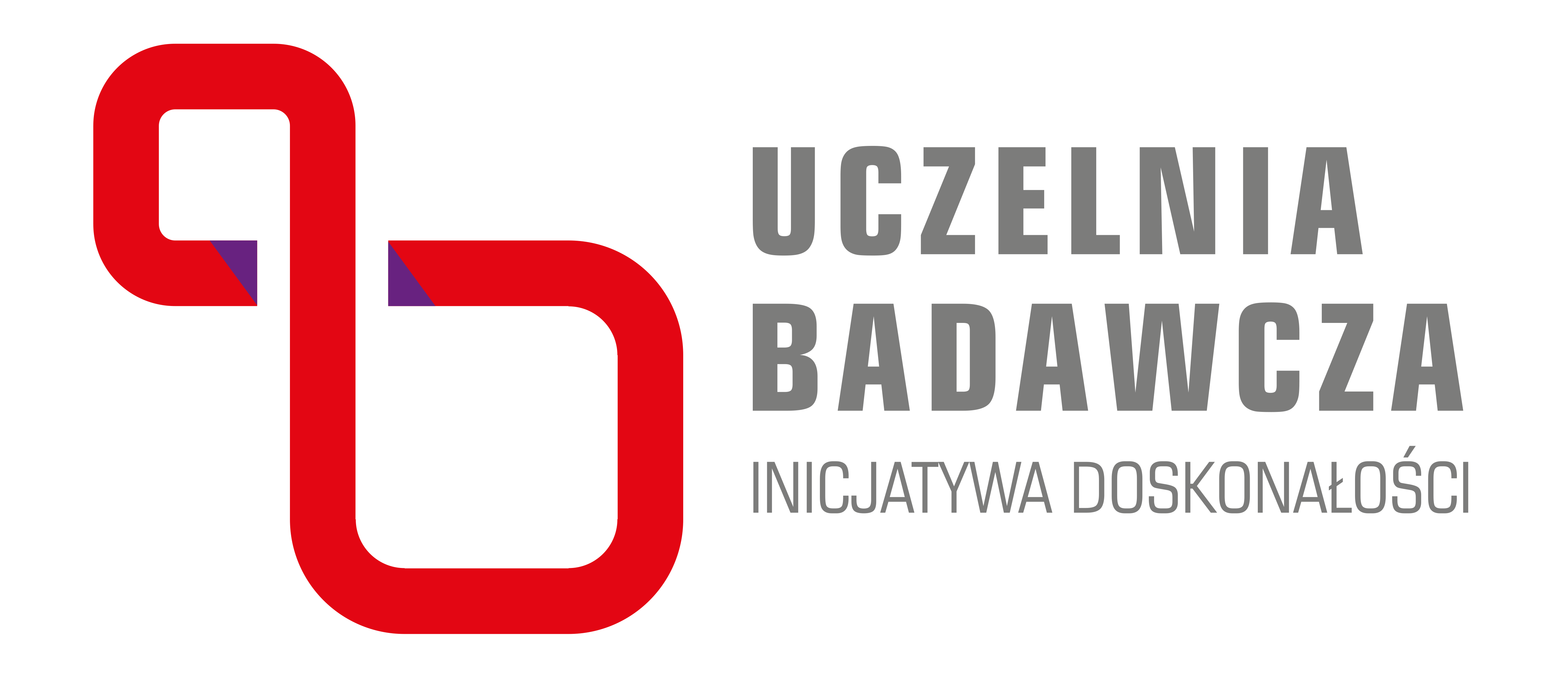 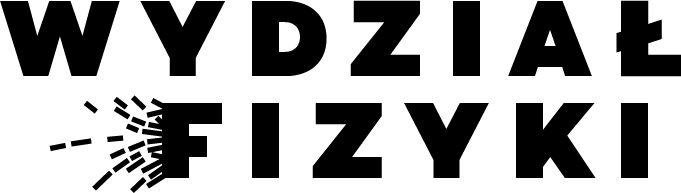 Wydział Fizyki Uniwersytetu Warszawskiego

Zakład Fizyki Ciała Stałego (ZFCS)

Laboratorium Nanotechnologii i Struktur Półprzewodnikowych (LaNSP)

Laboratorium Mikroskopii Sił Atomowych
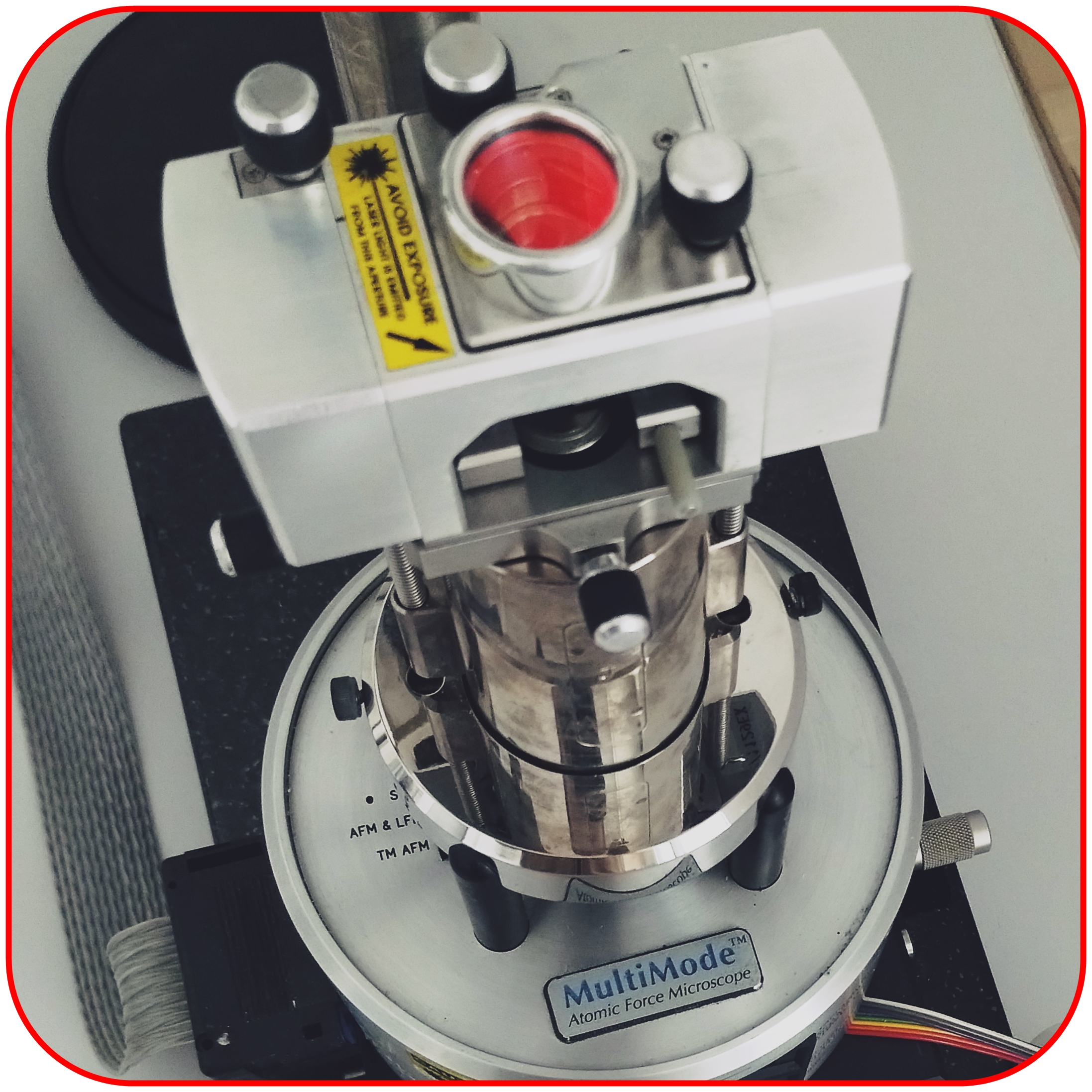 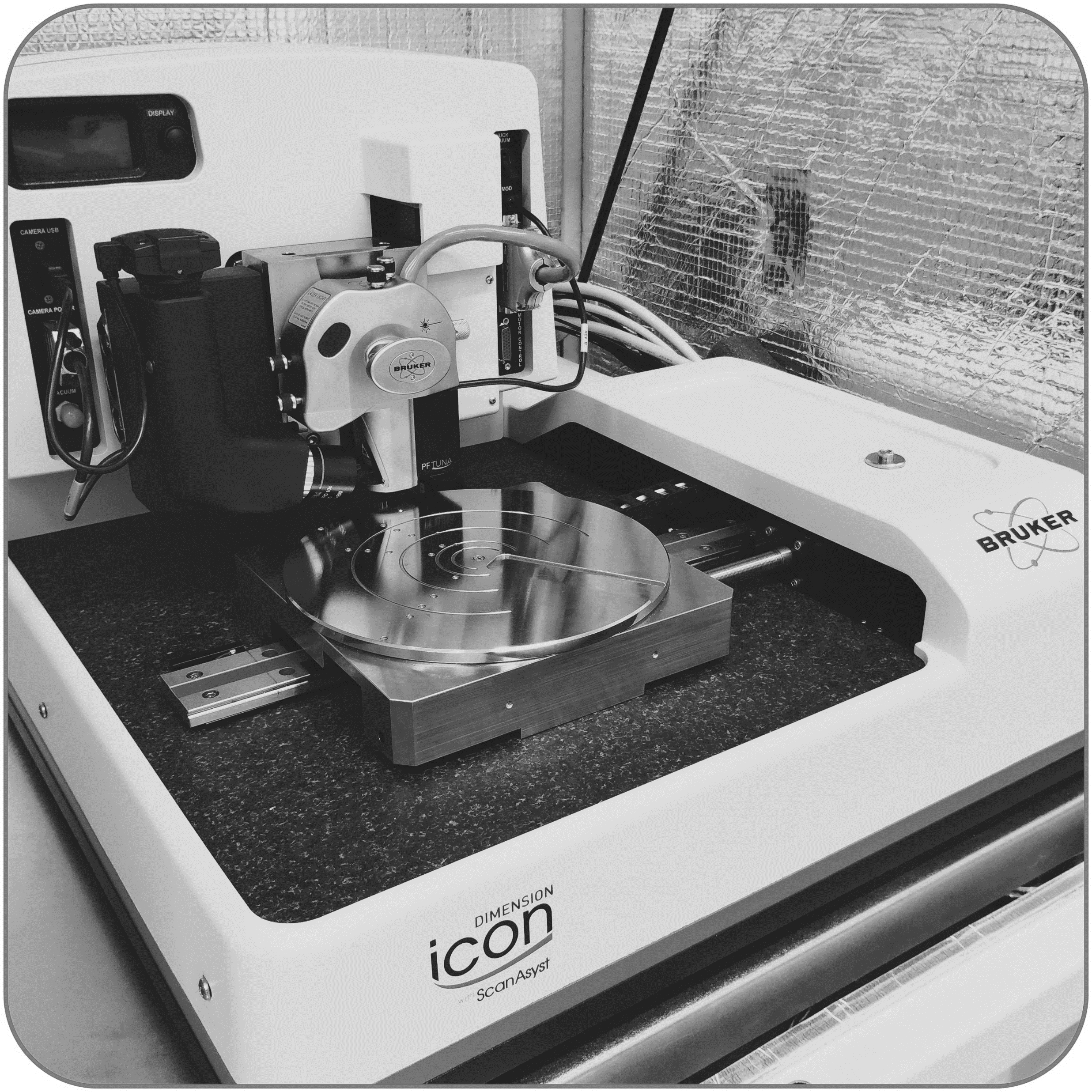 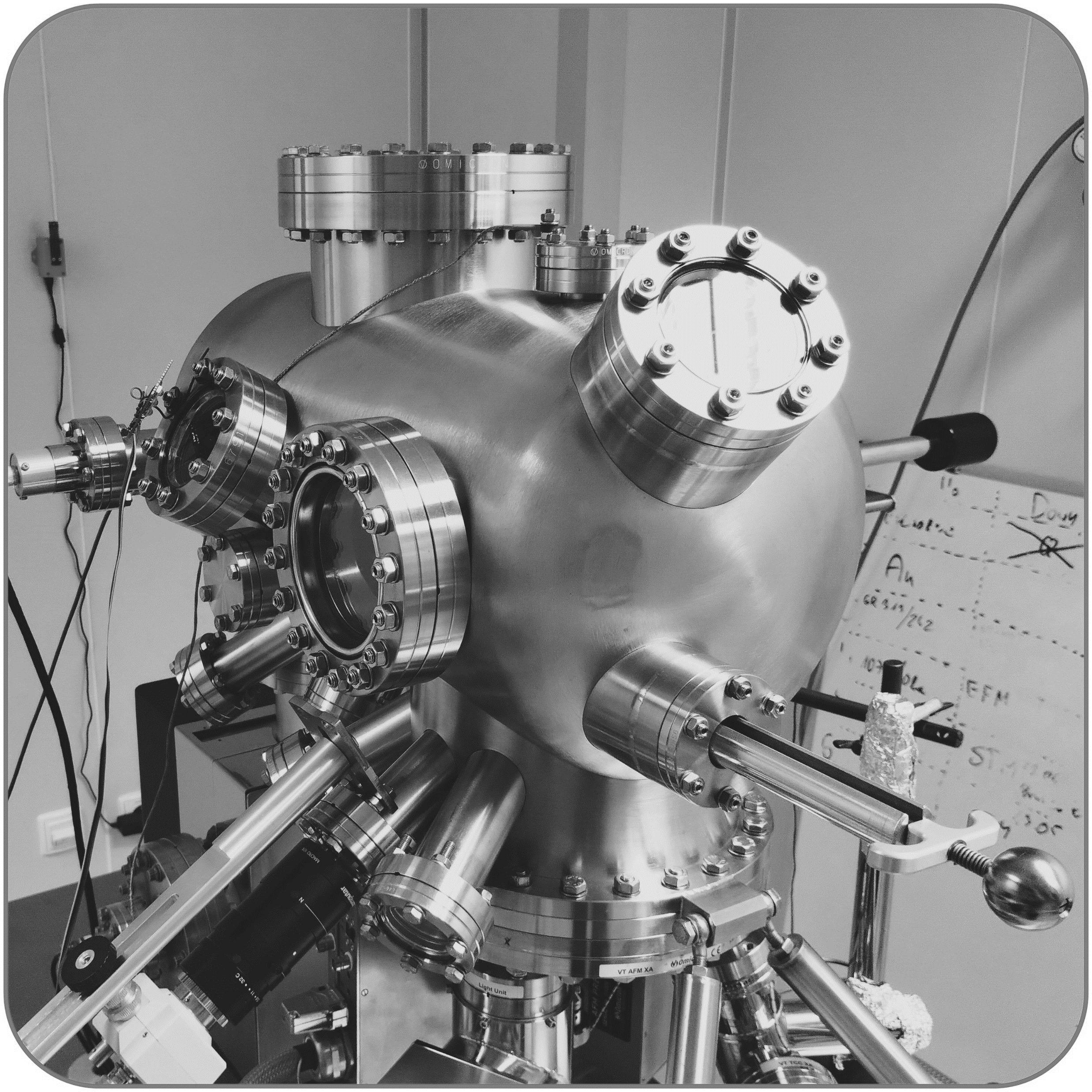 Digital Instruments 
MultiMode AFM-2
Bruker 
Dimension Icon
Scienta Omicron 
VT XA
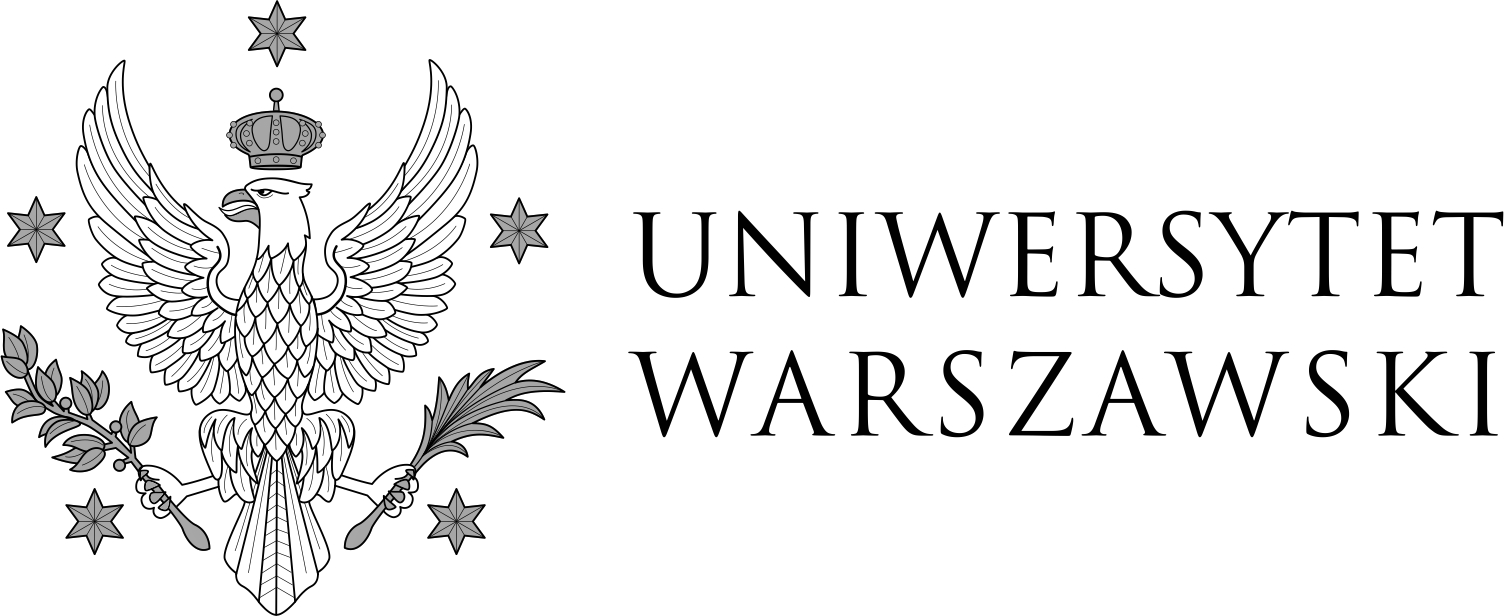 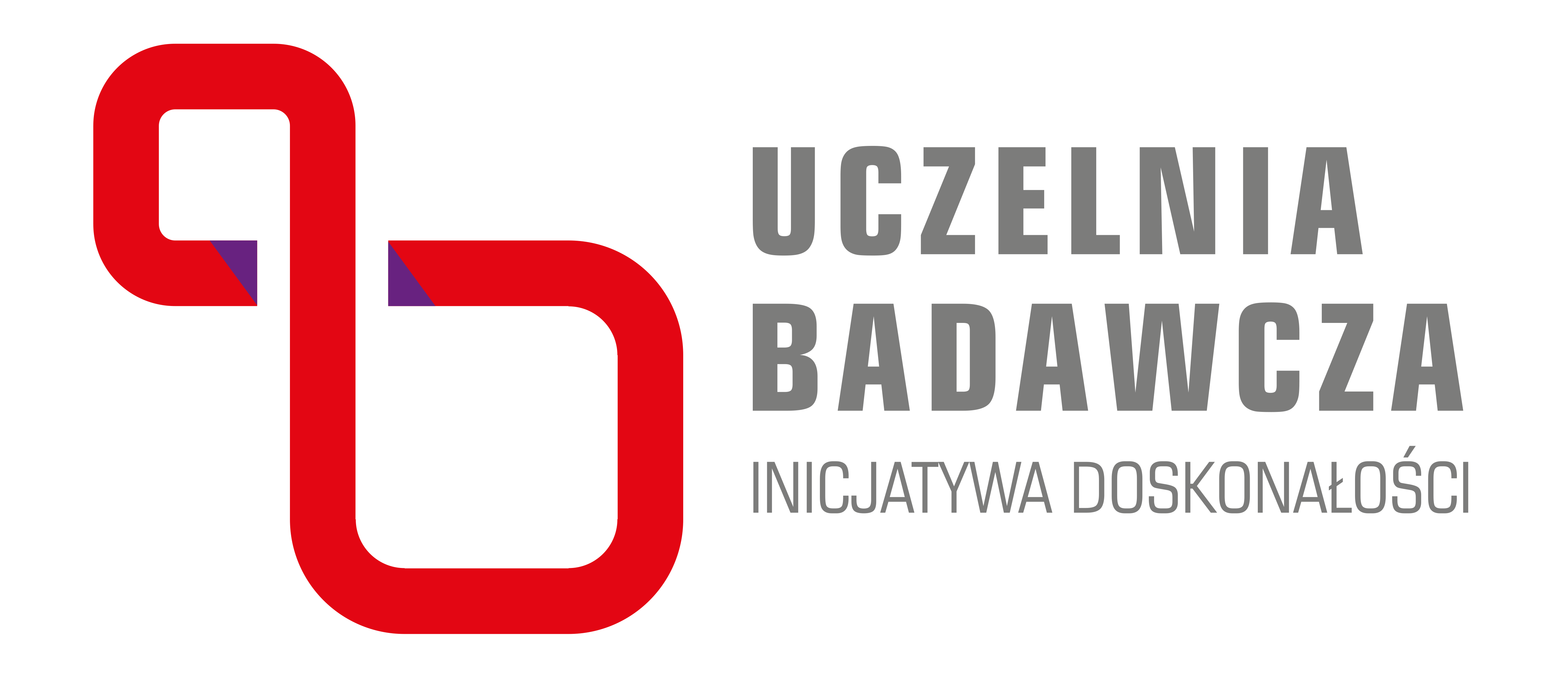 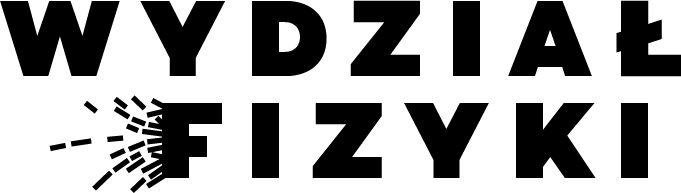 Wydział Fizyki Uniwersytetu Warszawskiego

Zakład Fizyki Ciała Stałego (ZFCS)

Laboratorium Nanotechnologii i Struktur Półprzewodnikowych (LaNSP)

Laboratorium Mikroskopii Sił Atomowych
Zakres pracy skanerów: 
„J”: x, y: 125 µm, z: 5 µm
„E”: x, y: 10 µm, z: 2,5 µm
„A”: x, y: 0,4 µm, z: 0,4 µm

	Tryby pracy:
Contact mode
Noncontact mode
Tapping mode
MFM - magnetic force microscopy
EFM - electric field microscopy 
SKPM - scanning Kelvin probe microscopy
LFM - lateral force microscopy
STM – scanning tunneling microscopy
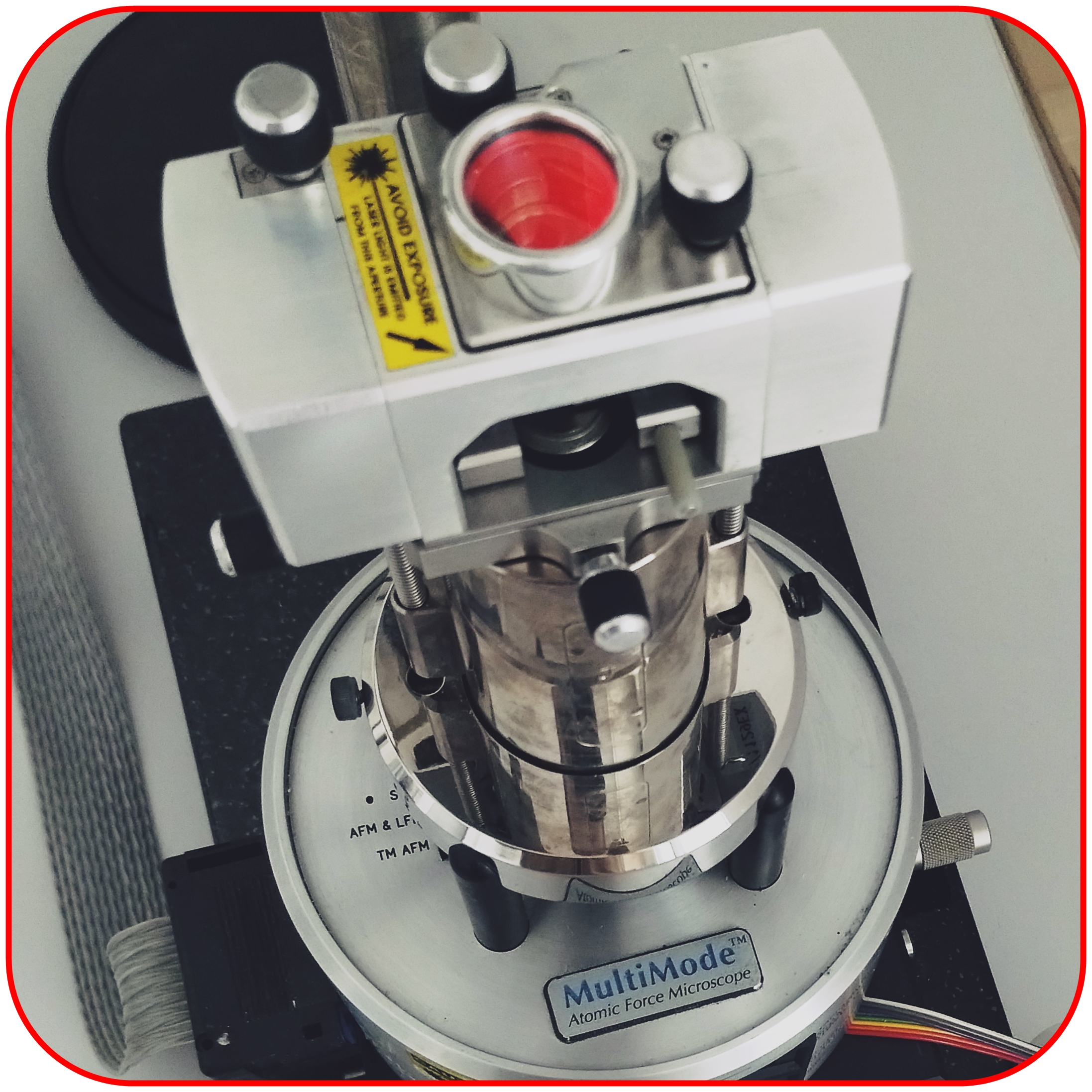 Digital Instruments 
MultiMode AFM-2
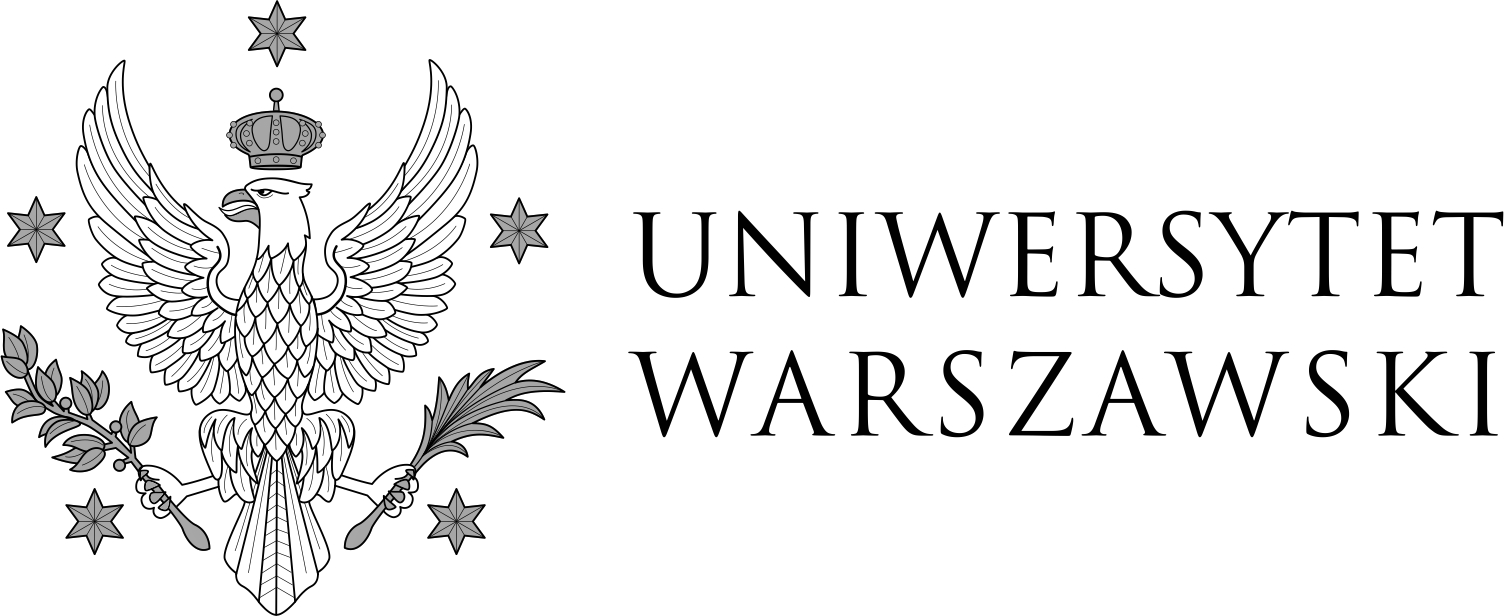 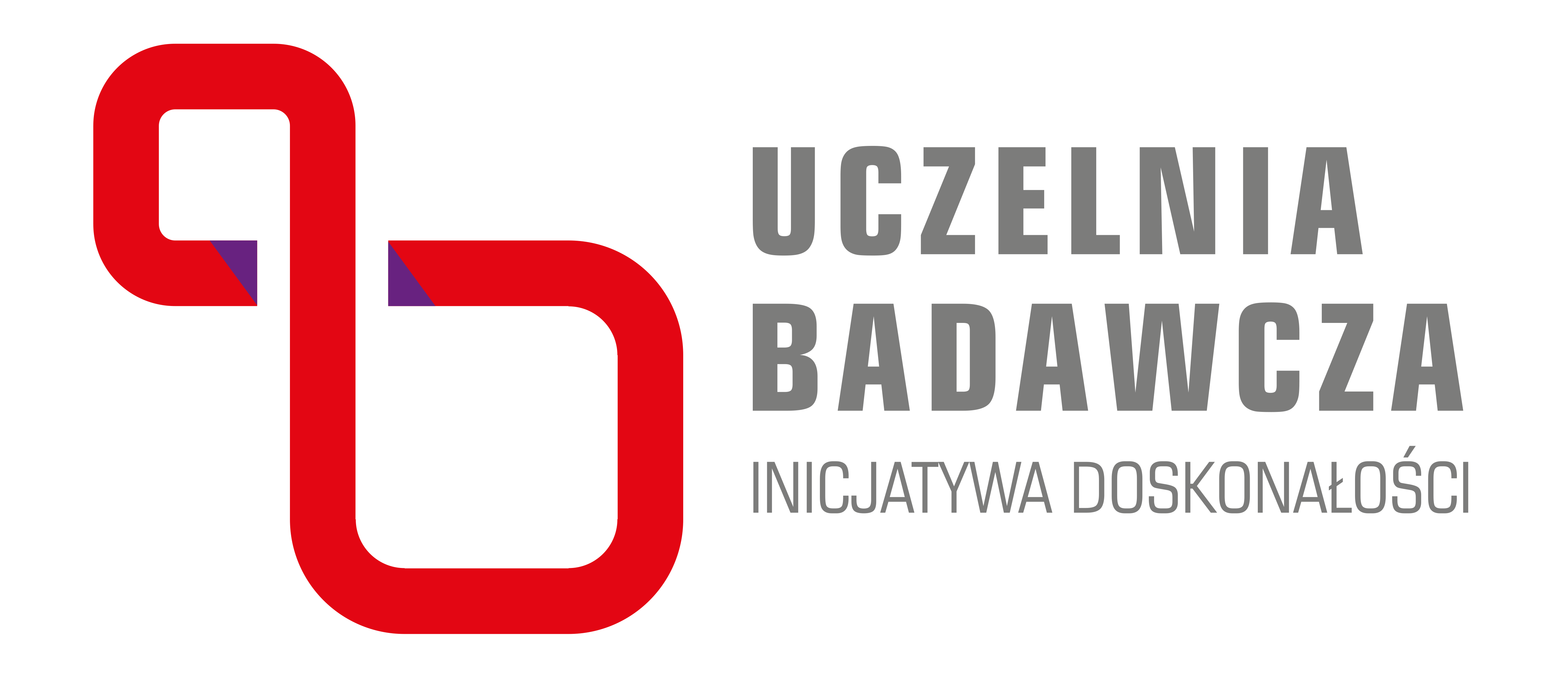 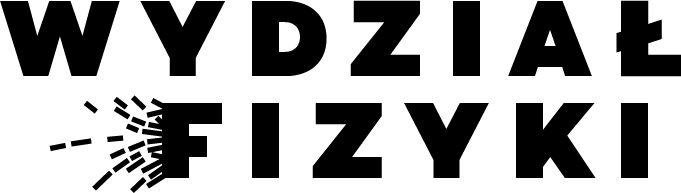 Wydział Fizyki Uniwersytetu Warszawskiego

Zakład Fizyki Ciała Stałego (ZFCS)

Laboratorium Nanotechnologii i Struktur Półprzewodnikowych (LaNSP)

Laboratorium Mikroskopii Sił Atomowych
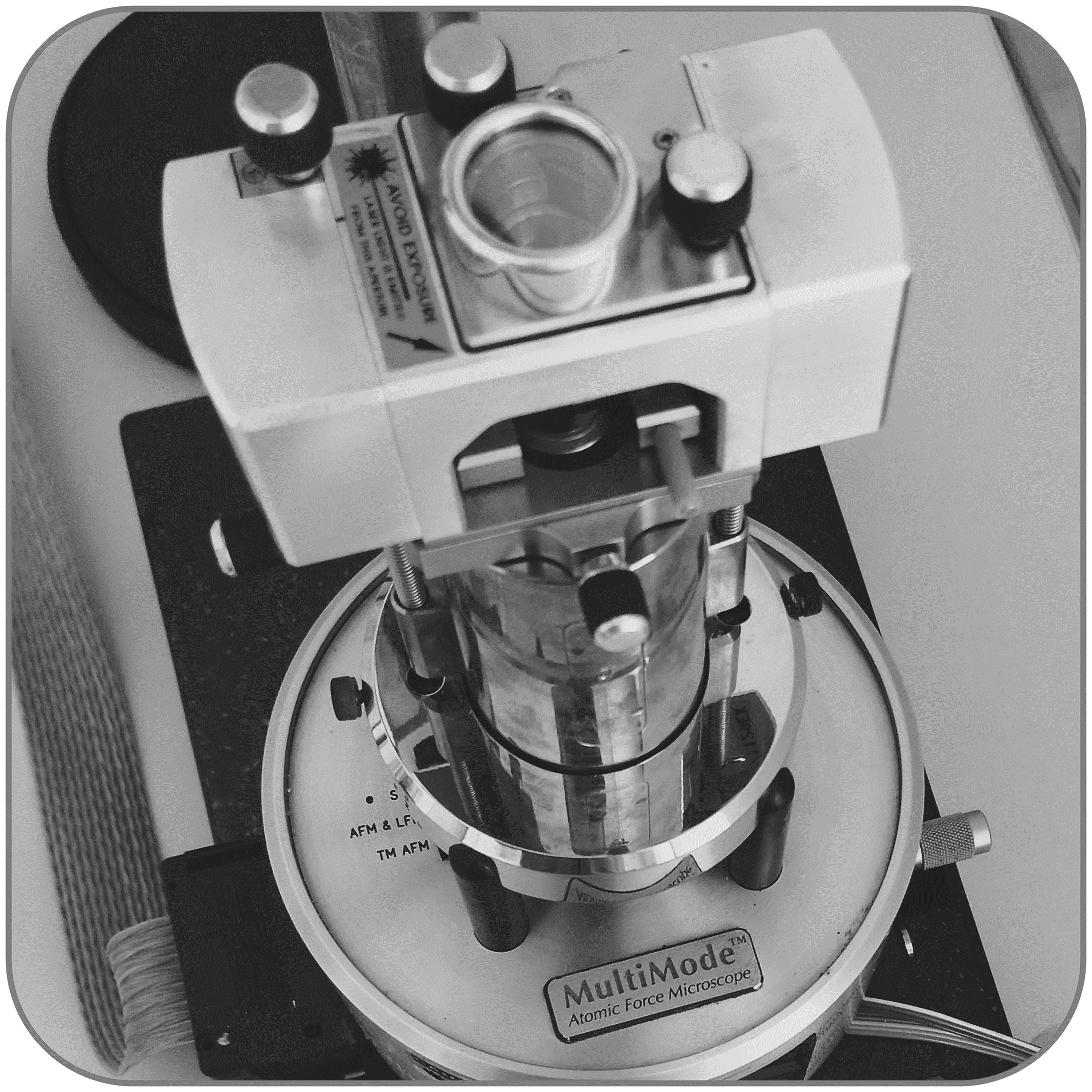 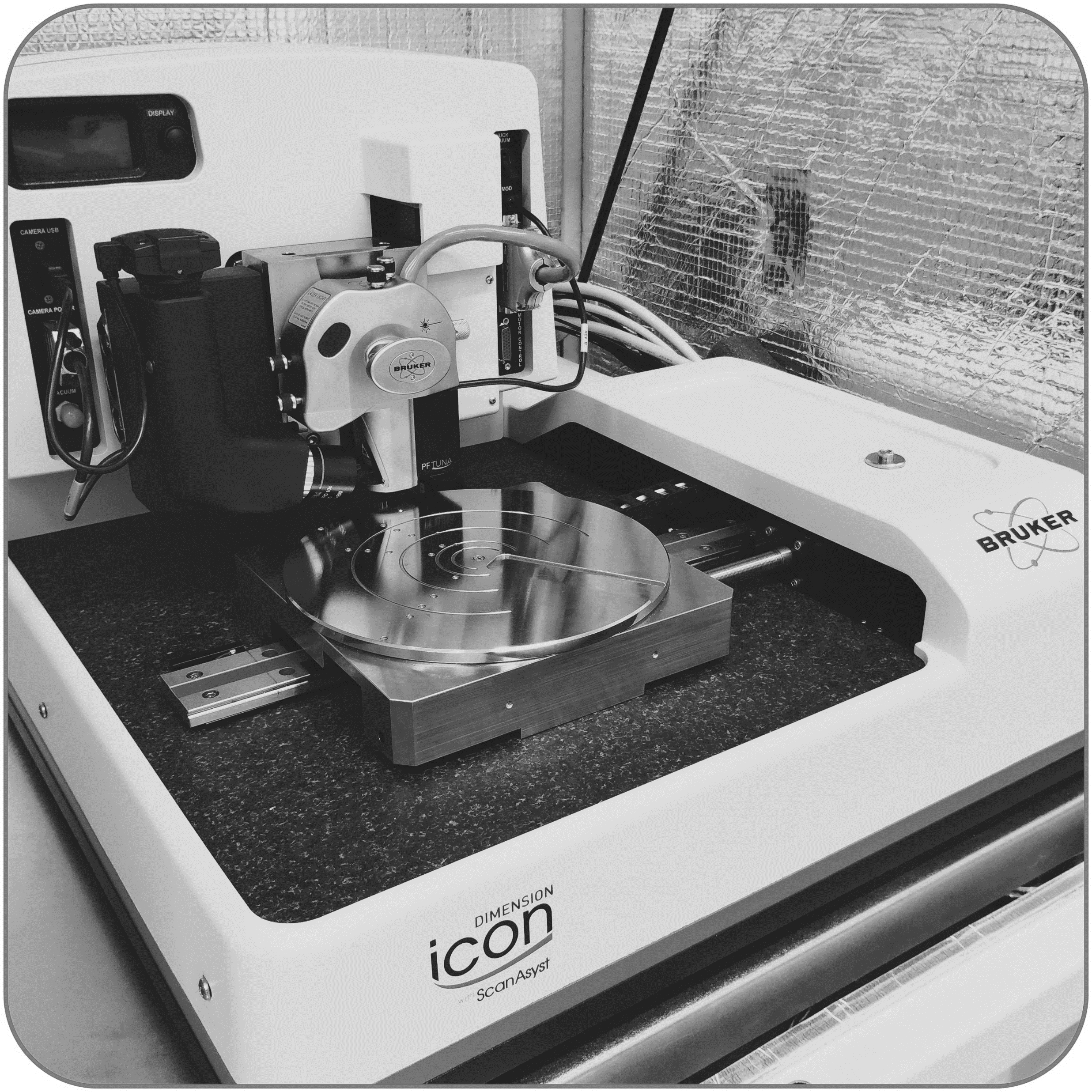 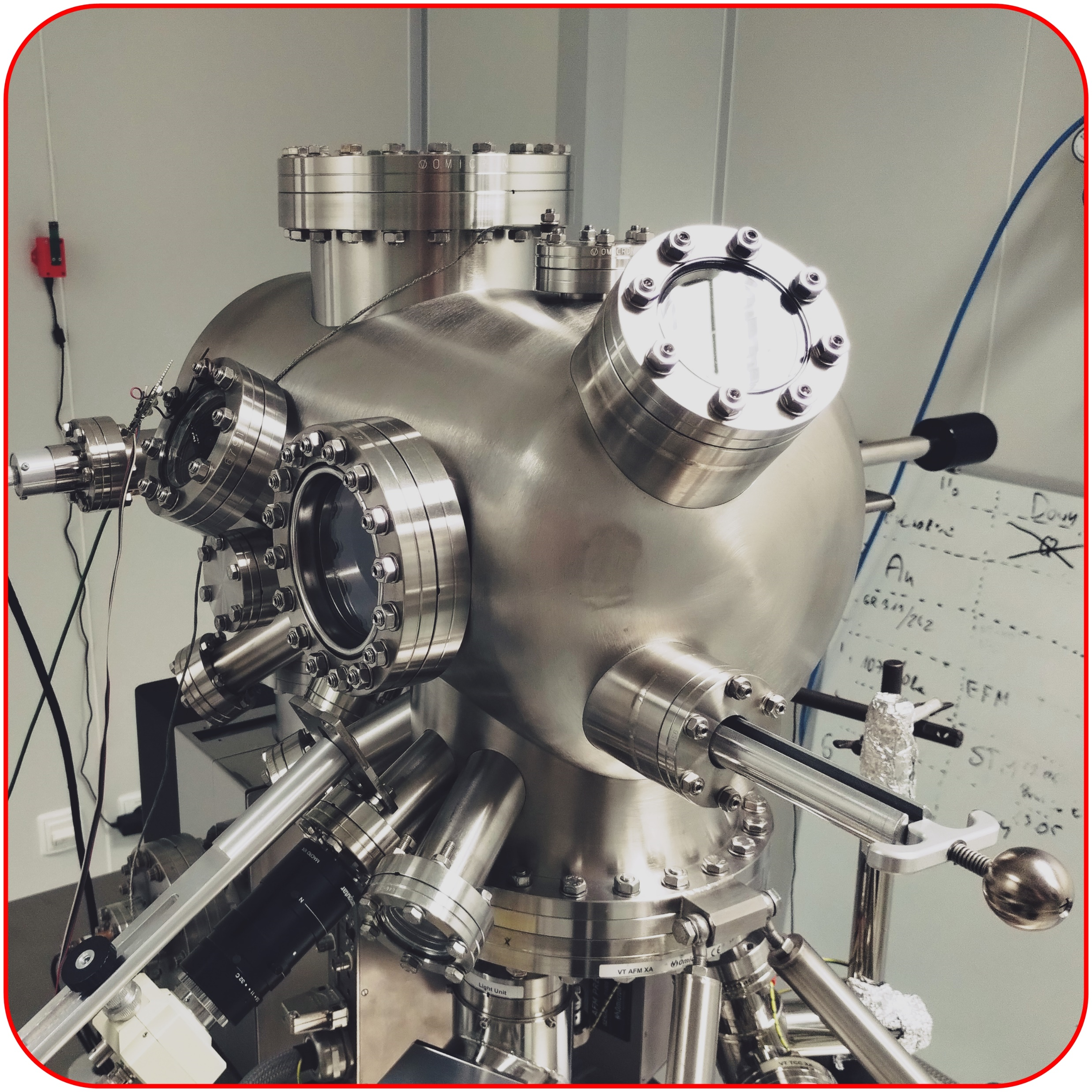 Digital Instruments 
MultiMode AFM-2
Bruker 
Dimension Icon
Scienta Omicron 
VT XA
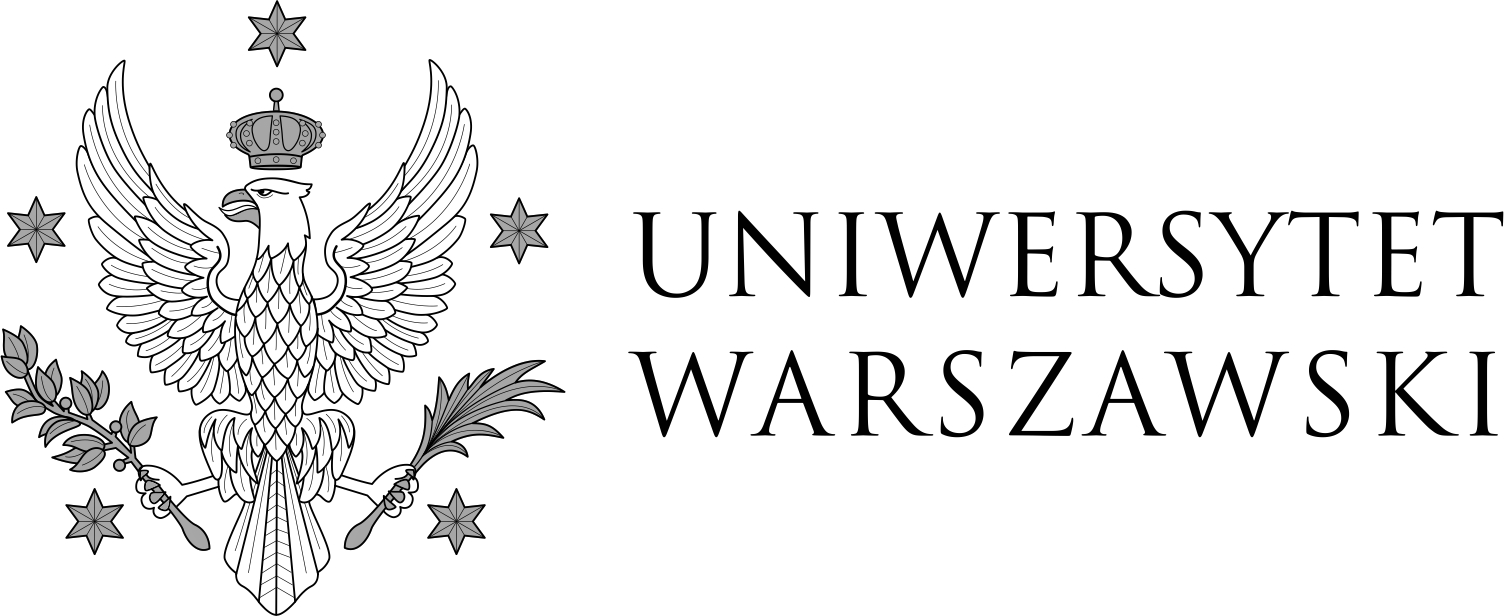 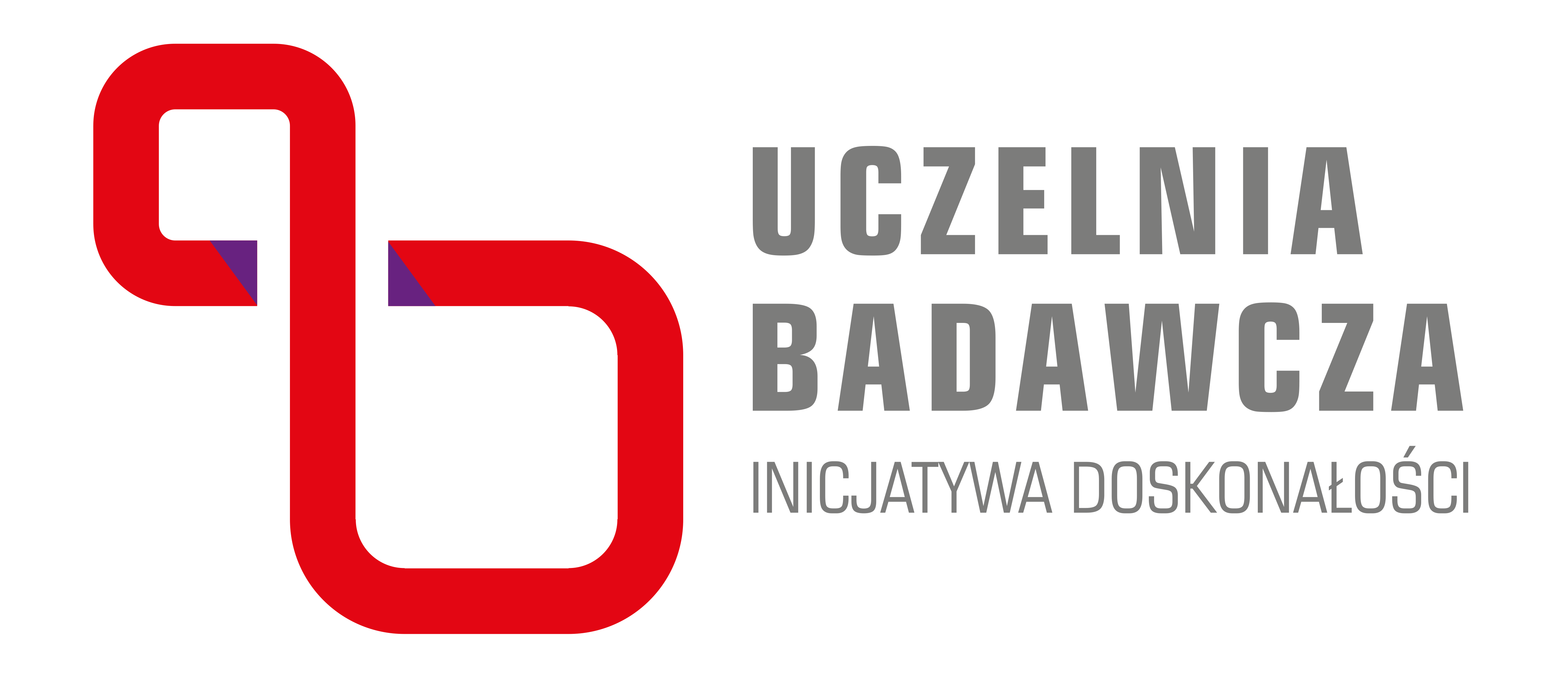 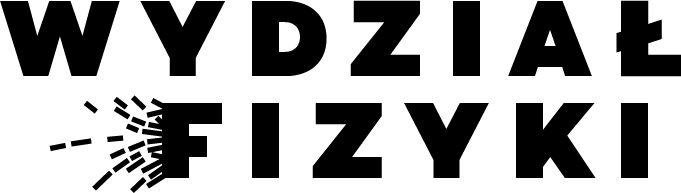 Wydział Fizyki Uniwersytetu Warszawskiego

Zakład Fizyki Ciała Stałego (ZFCS)

Laboratorium Nanotechnologii i Struktur Półprzewodnikowych (LaNSP)

Laboratorium Mikroskopii Sił Atomowych
Zakres pracy skanera: x, y: 10 µm, z: 1 µm

	Tryby pracy:
Contact mode
Noncontact mode
MFM - magnetic force microscopy
EFM - electrostatic field microscopy
SKPM - scanning Kelvin probe microscopy 
STM – scanning tunneling microscopy

	Komora UHV (ultra-high vacuum)
	Kontrola temperatury (50K – 450K)
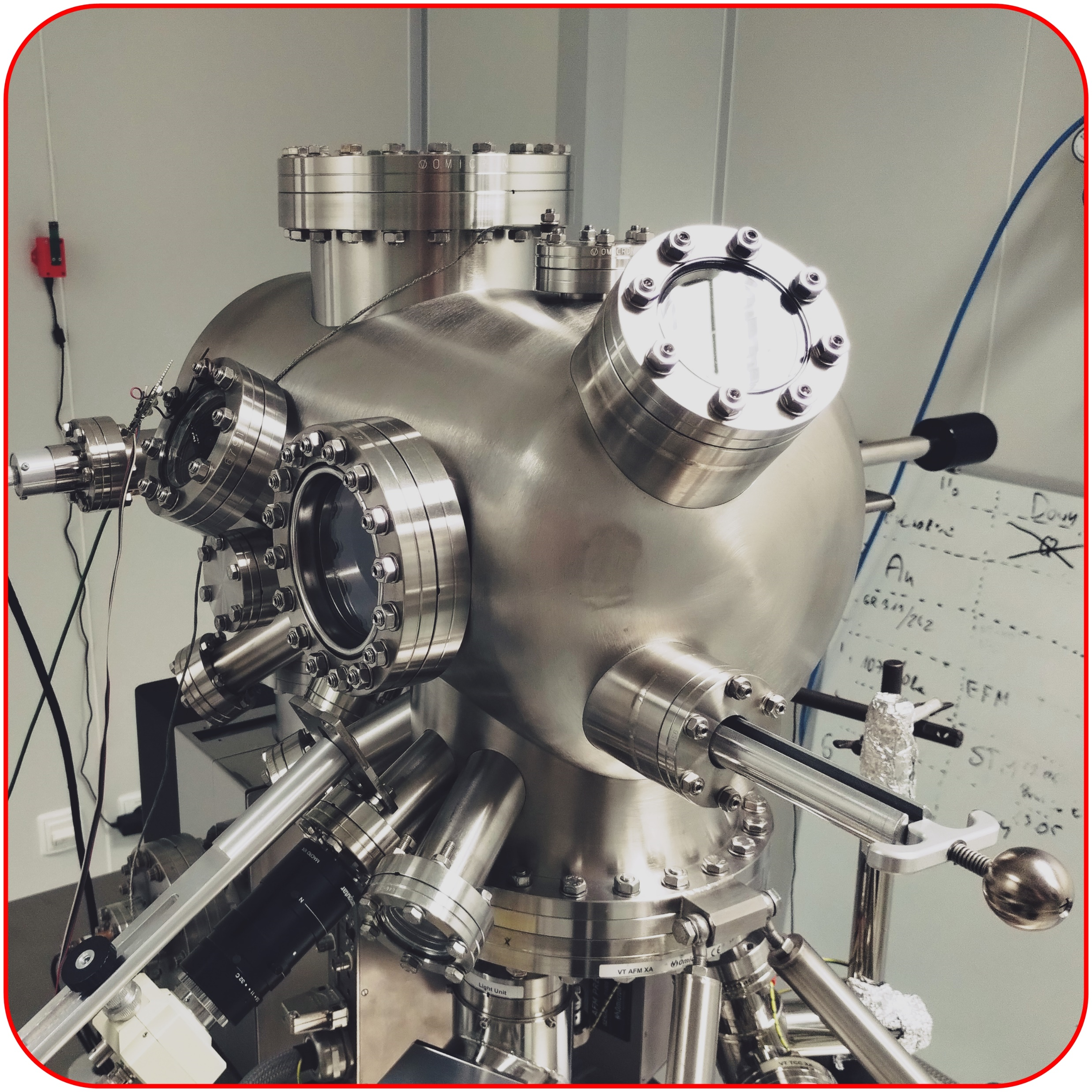 Scienta Omicron 
VT XA
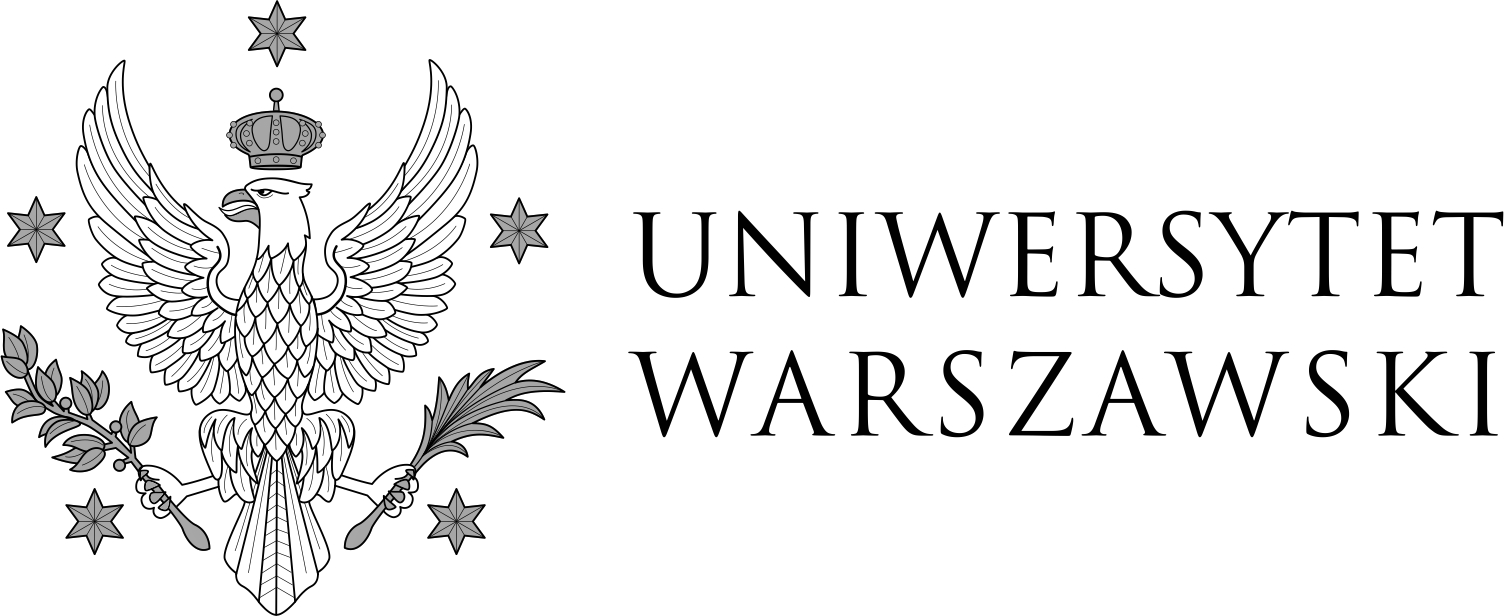 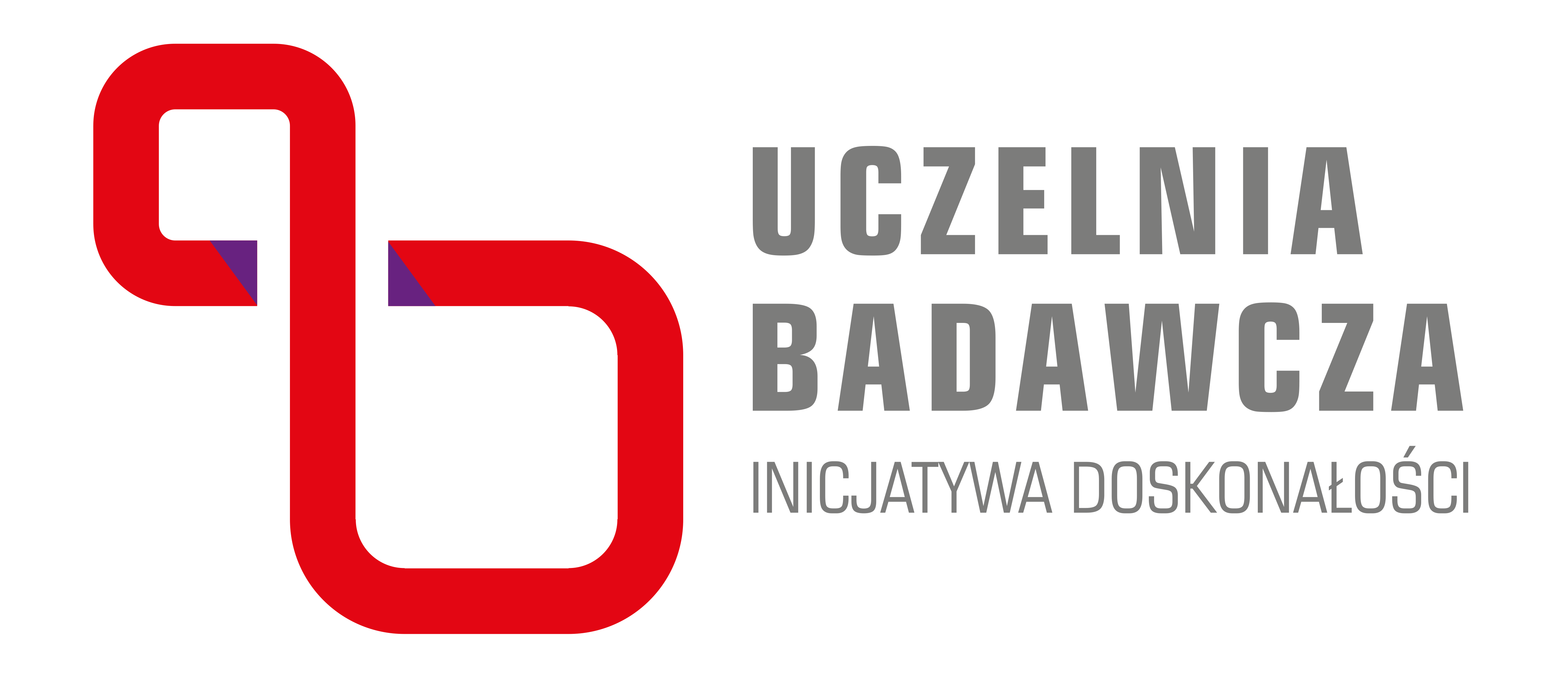 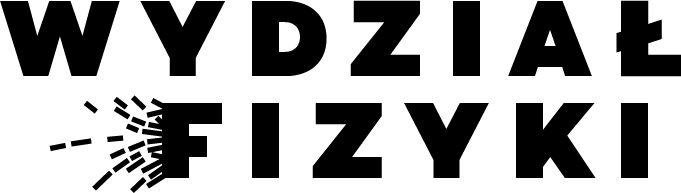 Wydział Fizyki Uniwersytetu Warszawskiego

Zakład Fizyki Ciała Stałego (ZFCS)

Laboratorium Nanotechnologii i Struktur Półprzewodnikowych (LaNSP)

Laboratorium Mikroskopii Sił Atomowych
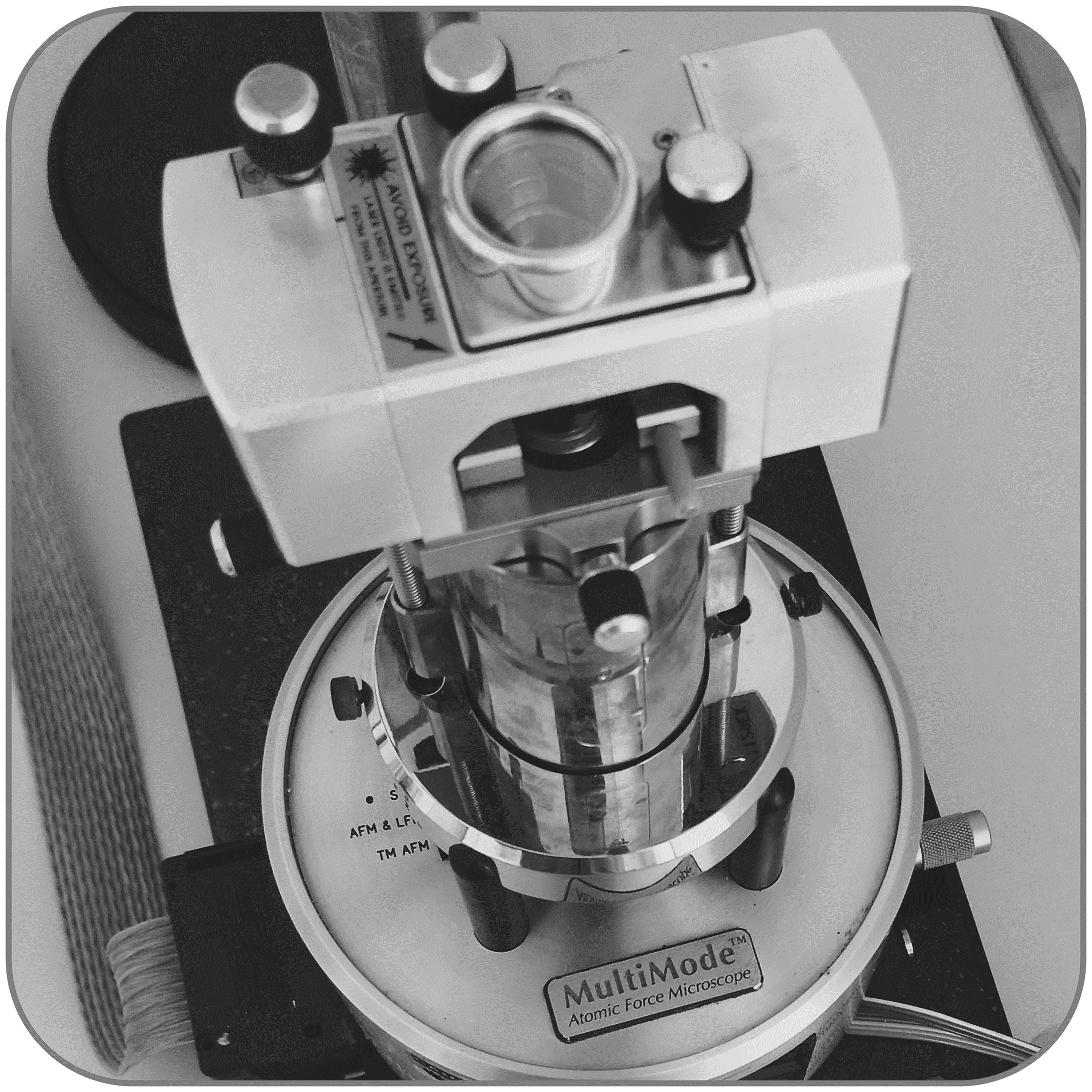 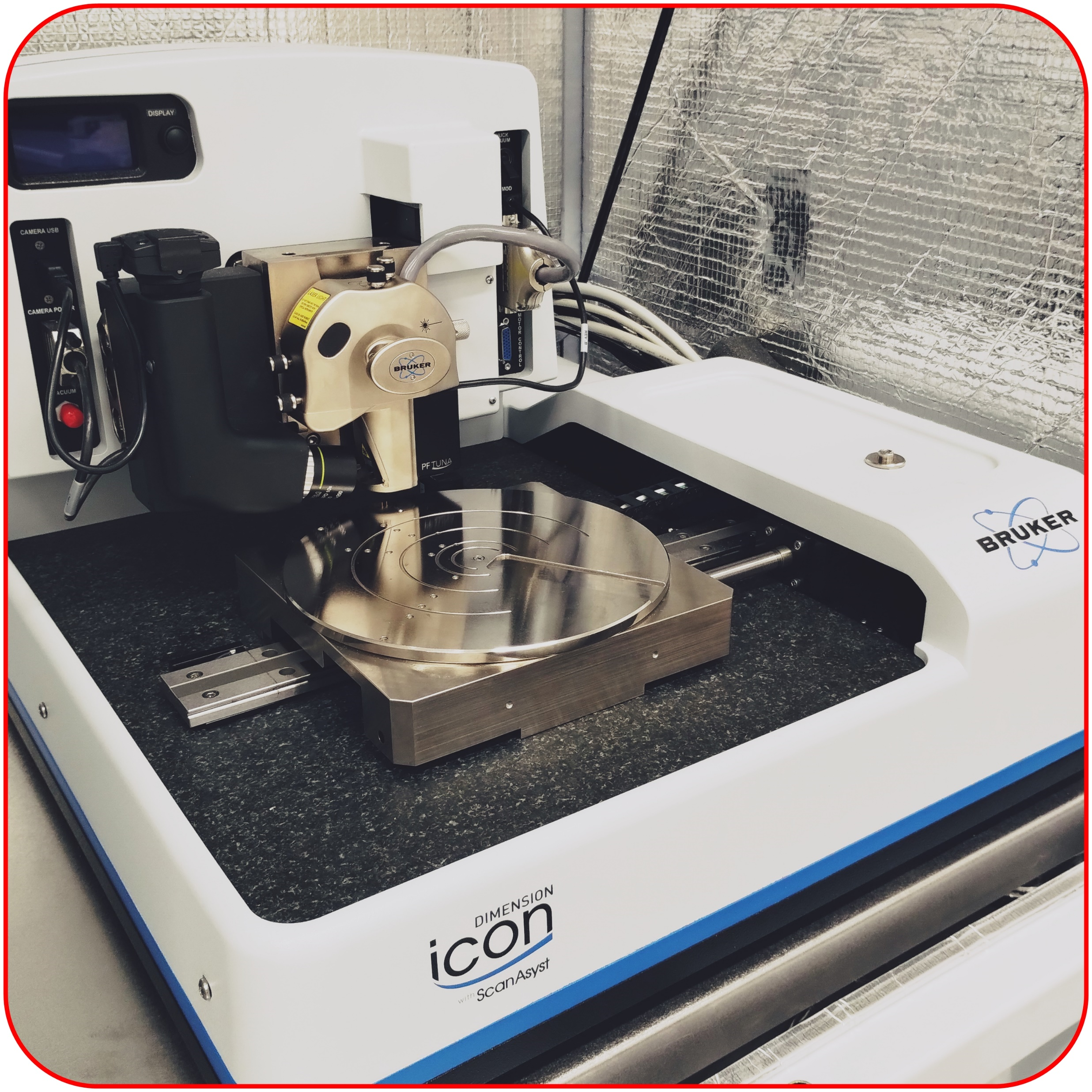 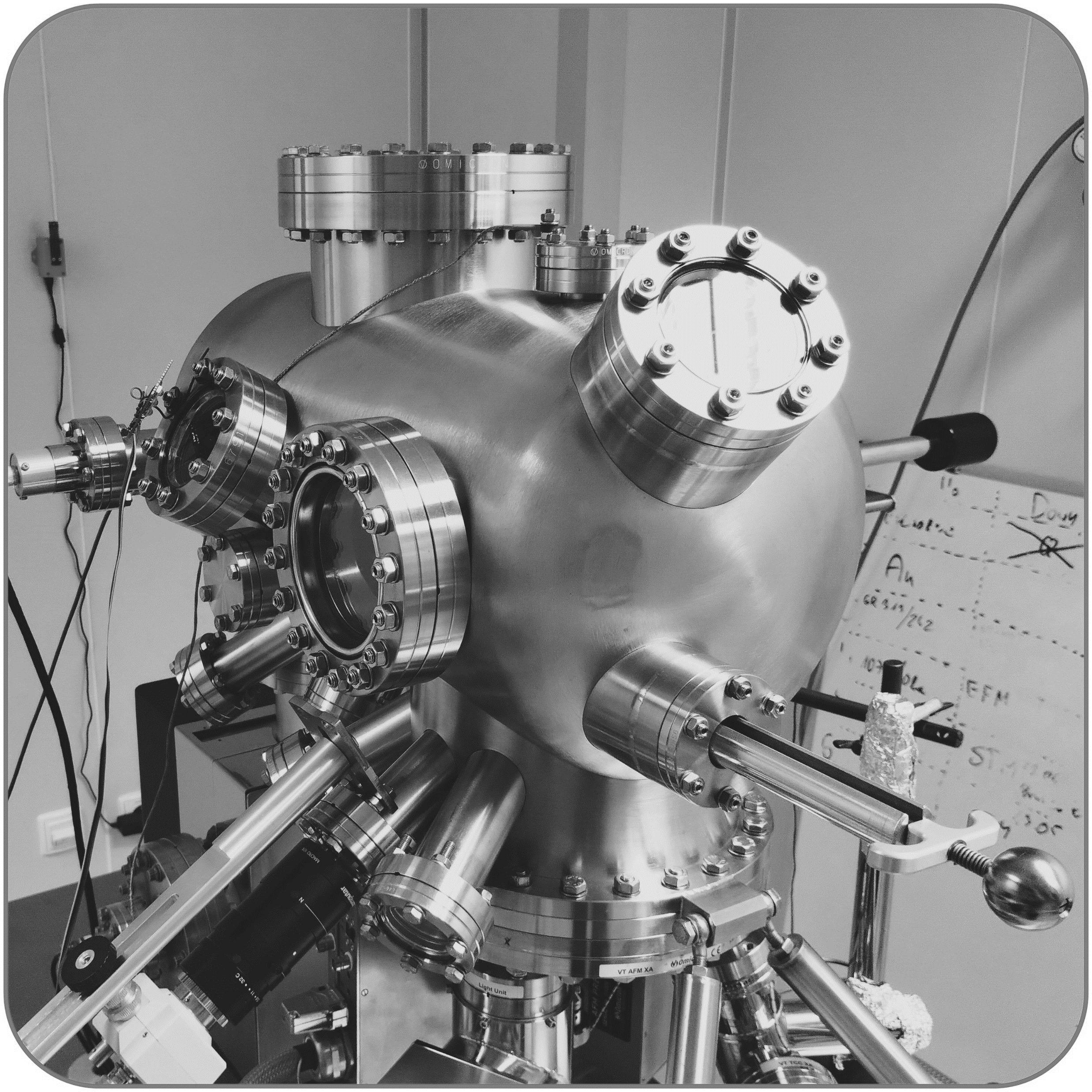 Digital Instruments 
MultiMode AFM-2
Bruker 
Dimension Icon
Scienta Omicron 
VT XA
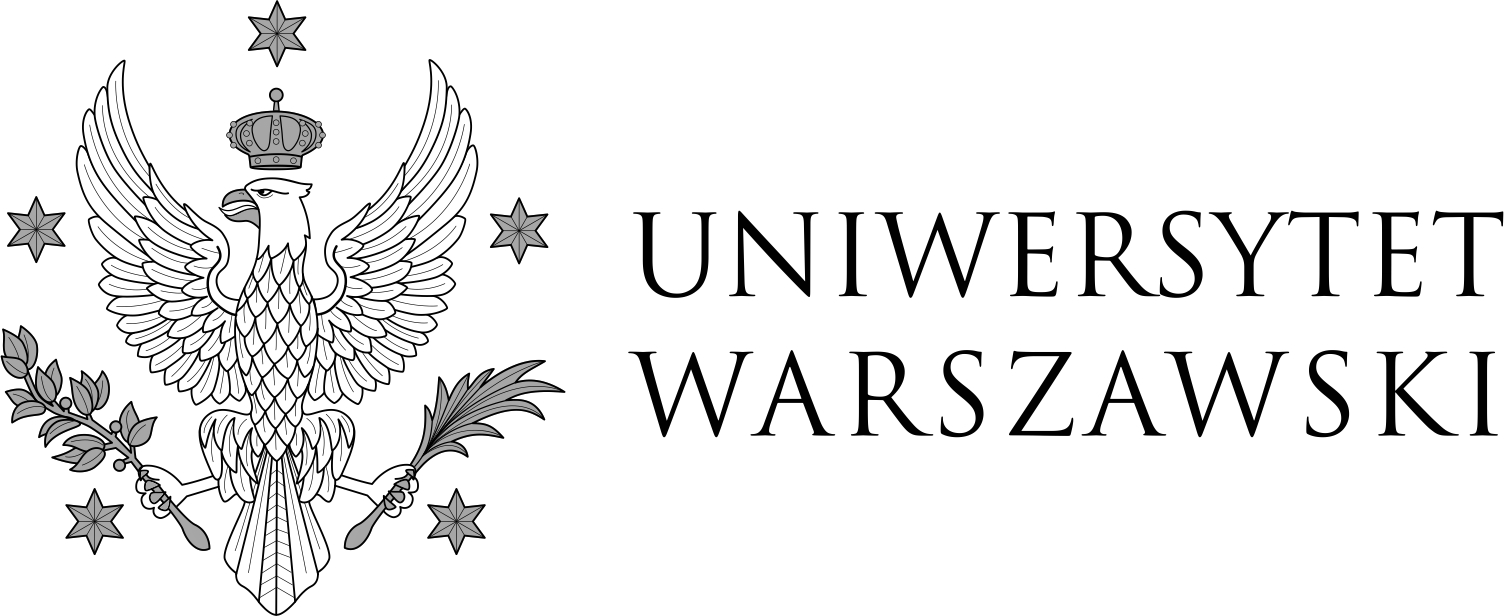 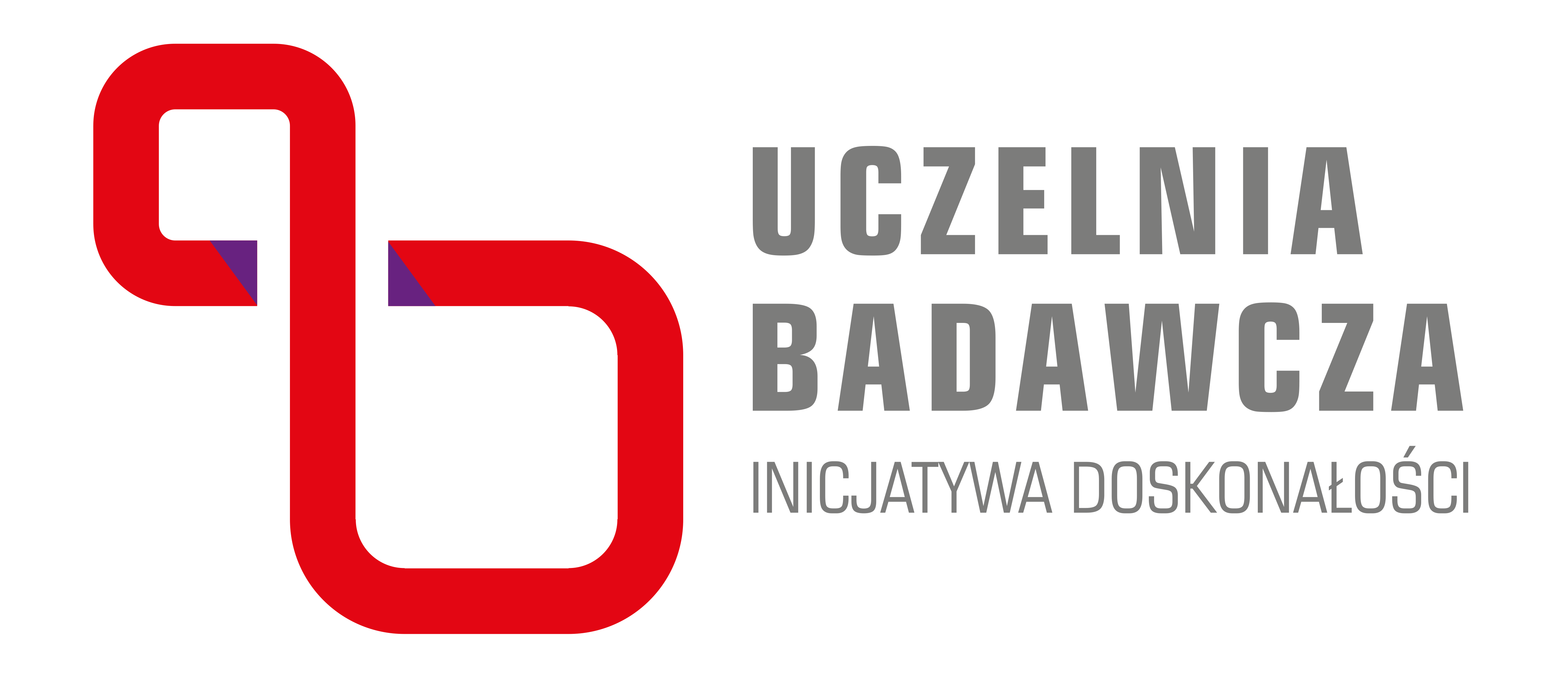 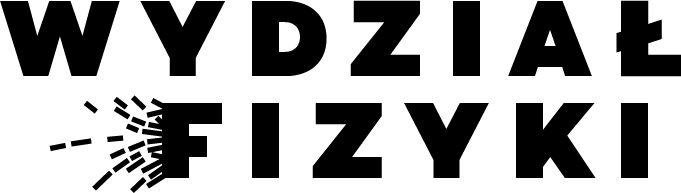 Podstawowe tryby obrazowania:
Contact mode
Tapping mode
PeakForce Tapping with ScanAsyst
Tryby nanoelektryczne:
Electric Force Microscopy (EFM) 
Conductive AFM 
DataCube Modes 
Kelvin Probe Force Microscopy (KPFM) 
PeakForce Capture 
PeakForce KPFM 
PeakForce TUNA 
Photoconductive AFM (PCAFM) 
Piezoresponse Force Microscopy (PFM) 
Scanning Capacitance Microscopy (SCM) 
Scanning Spreading Resistance Microscopy (SSRM and SSRM-HR) 
Scanning Tunneling Microscopy (STM) 
Torsional Resonance Mode 
Torsional Resonance Tunneling AFM (TR-TUNA) 
Tunneling AFM (TUNA)
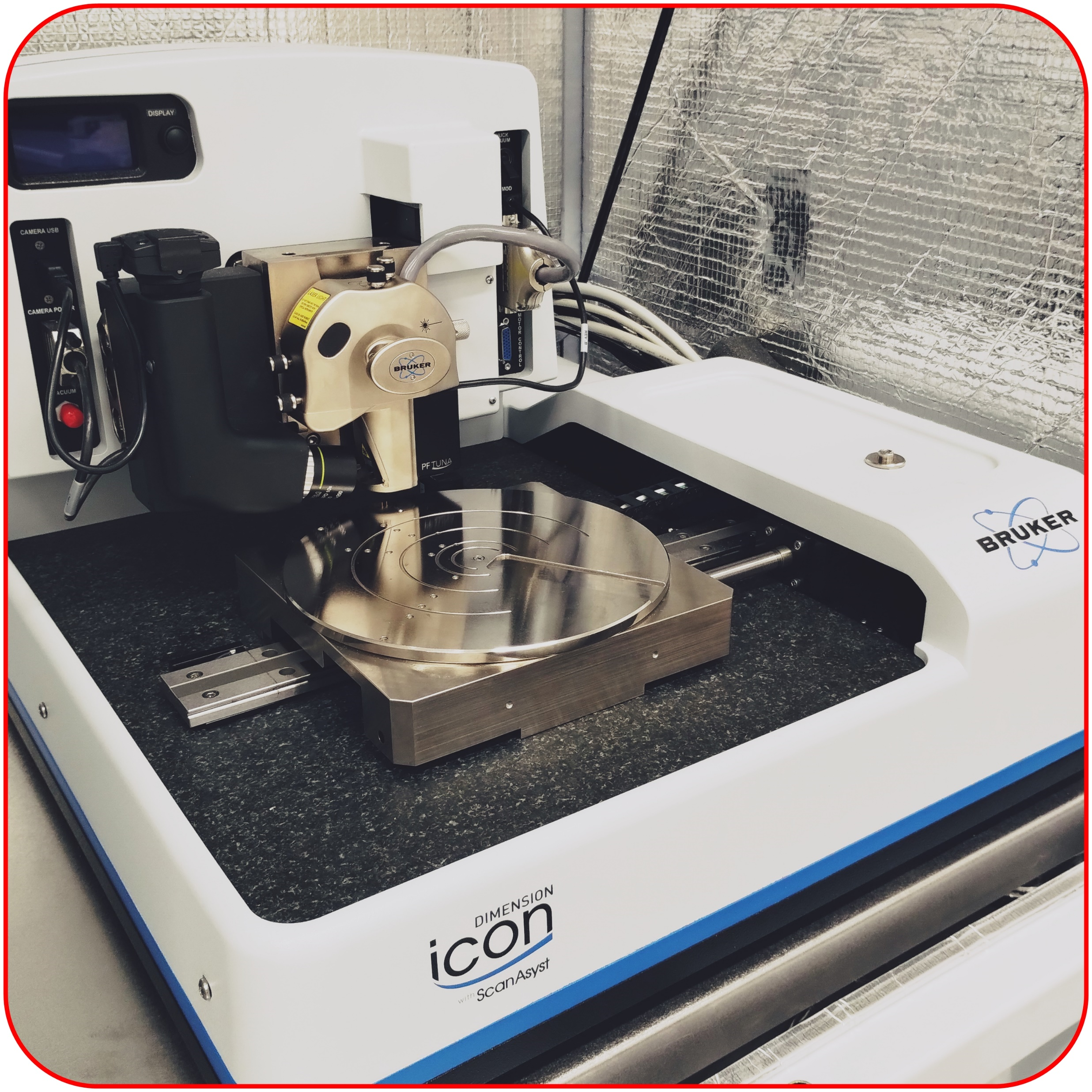 Tryby nanomechaniczne:
AFM-NDMA 
FastForce Volume 
Force Modulation Microscopy (FMM) 
Force-Distance Measurements 
Nanoindenting and Nanoscratching 
PeakForce QNM
Tryby specjalistyczne:
DataCube SMIM 
Lateral Force Microscopy (LFM) 
Magnetic Force Microscopy (MFM) 
Nanolithography 
PeakForce SMIM 
PhaseImaging Mode 
Ringing Mode 
Scanning Microwave Impedance Microscopy (SMIM) 
Scanning Thermal Microscopy (SThM)
Tryby nanoelektrochemiczne:
Electrochemical AFM (EC-AFM) 
PeakForce SECM 
Scanning Electrochemical Potential Microscopy (SECPM)
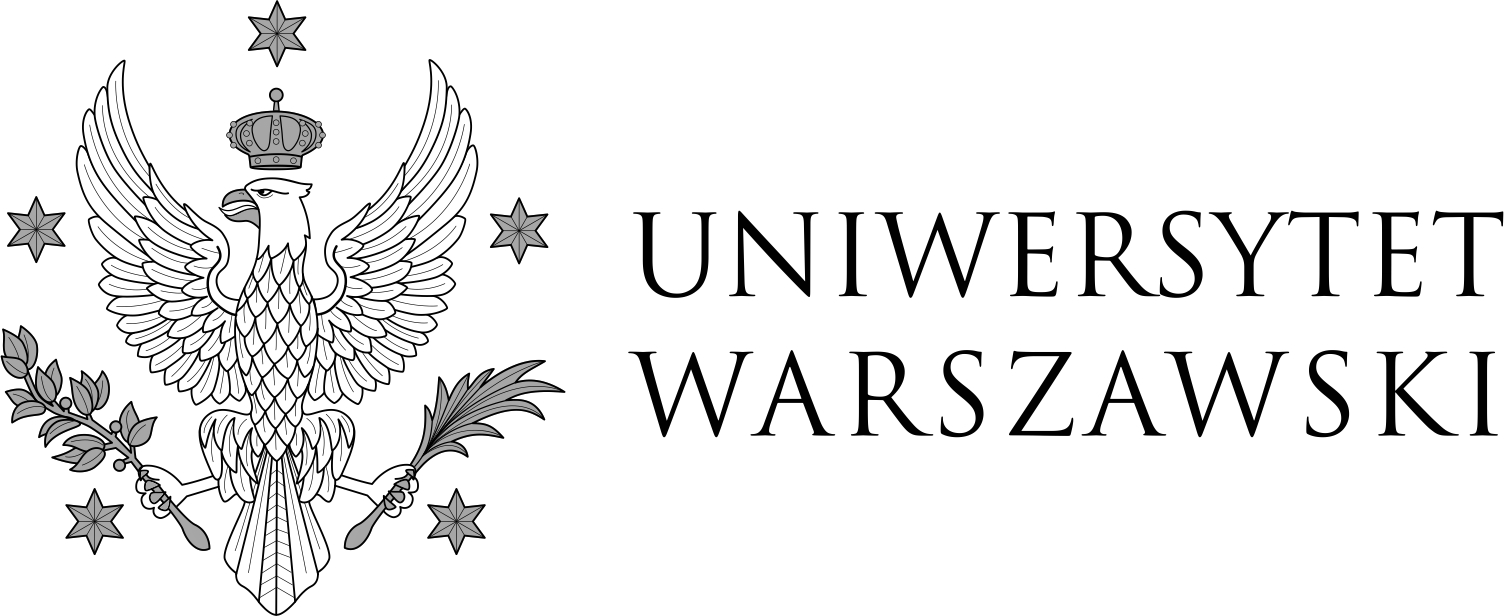 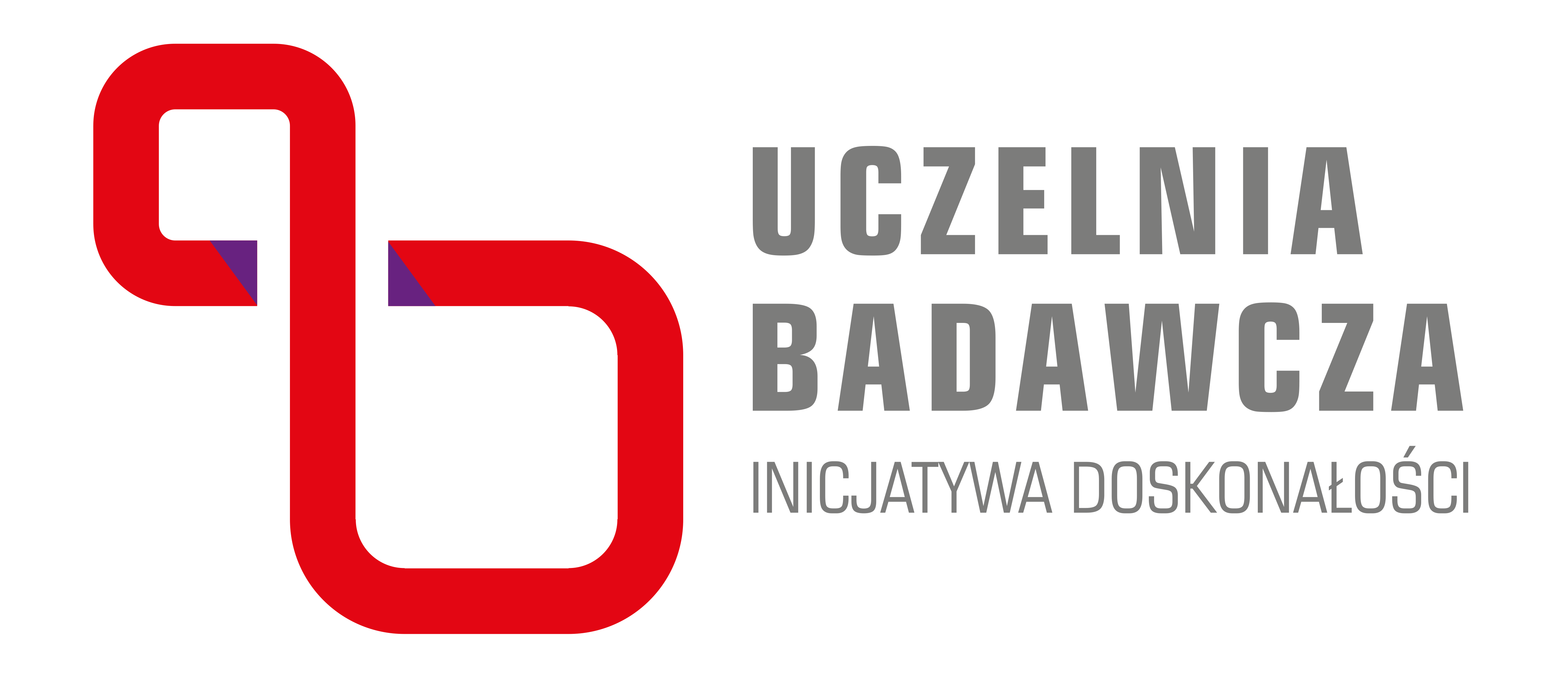 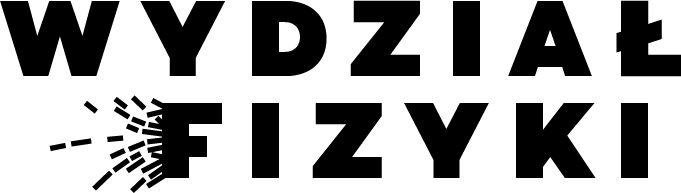 Podstawowe tryby obrazowania:
Contact mode
Tapping mode
PeakForce Tapping with ScanAsyst
Tryby nanoelektryczne:
Electric Force Microscopy (EFM) 
Conductive AFM 
DataCube Modes 
Kelvin Probe Force Microscopy (KPFM) 
PeakForce Capture 
PeakForce KPFM 
PeakForce TUNA 
Photoconductive AFM (PCAFM) 
Piezoresponse Force Microscopy (PFM) 
Scanning Capacitance Microscopy (SCM) 
Scanning Spreading Resistance Microscopy (SSRM and SSRM-HR) 
Scanning Tunneling Microscopy (STM) 
Torsional Resonance Mode 
Torsional Resonance Tunneling AFM (TR-TUNA) 
Tunneling AFM (TUNA)
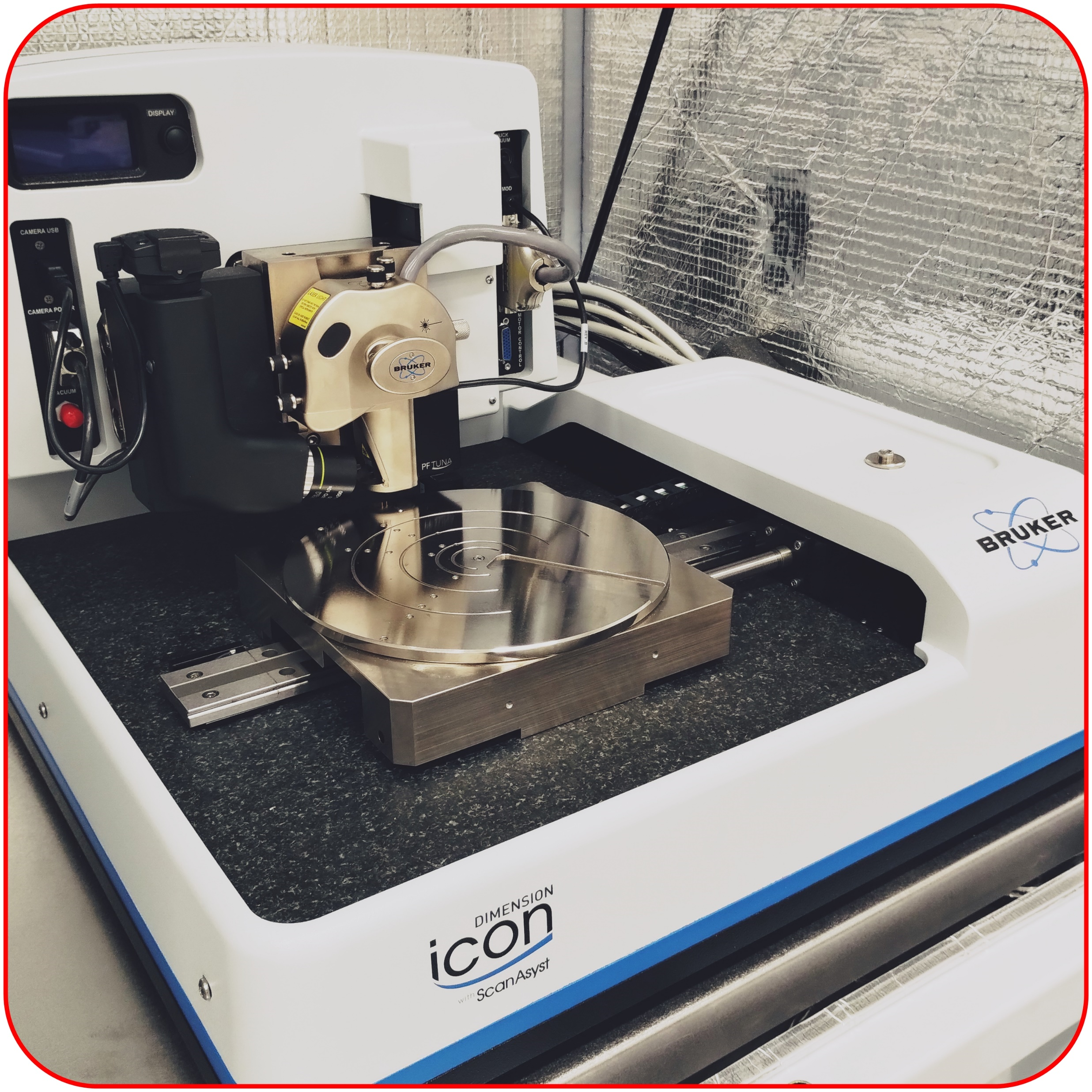 Tryby nanomechaniczne:
AFM-NDMA 
FastForce Volume 
Force Modulation Microscopy (FMM) 
Force-Distance Measurements 
Nanoindenting and Nanoscratching 
PeakForce QNM
Tryby specjalistyczne:
DataCube SMIM 
Lateral Force Microscopy (LFM) 
Magnetic Force Microscopy (MFM) 
Nanolithography 
PeakForce SMIM 
PhaseImaging Mode 
Ringing Mode 
Scanning Microwave Impedance Microscopy (SMIM) 
Scanning Thermal Microscopy (SThM)
Tryby nanoelektrochemiczne:
Electrochemical AFM (EC-AFM) 
PeakForce SECM 
Scanning Electrochemical Potential Microscopy (SECPM)
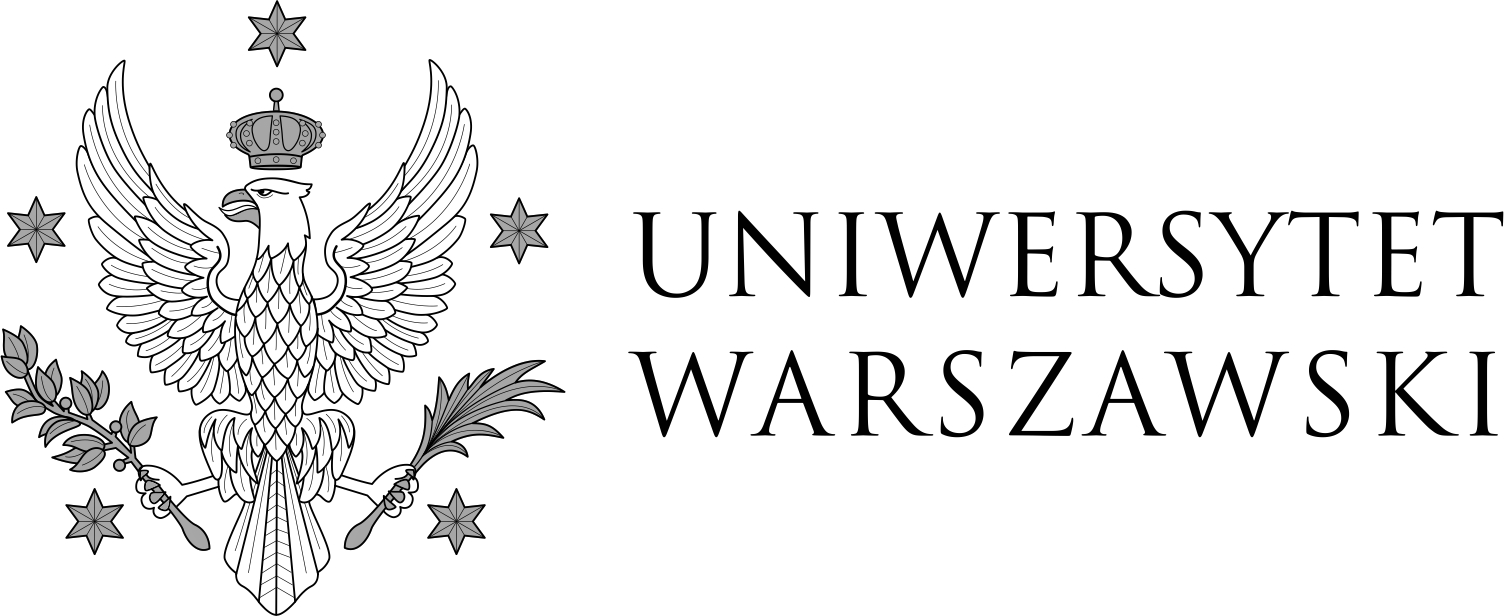 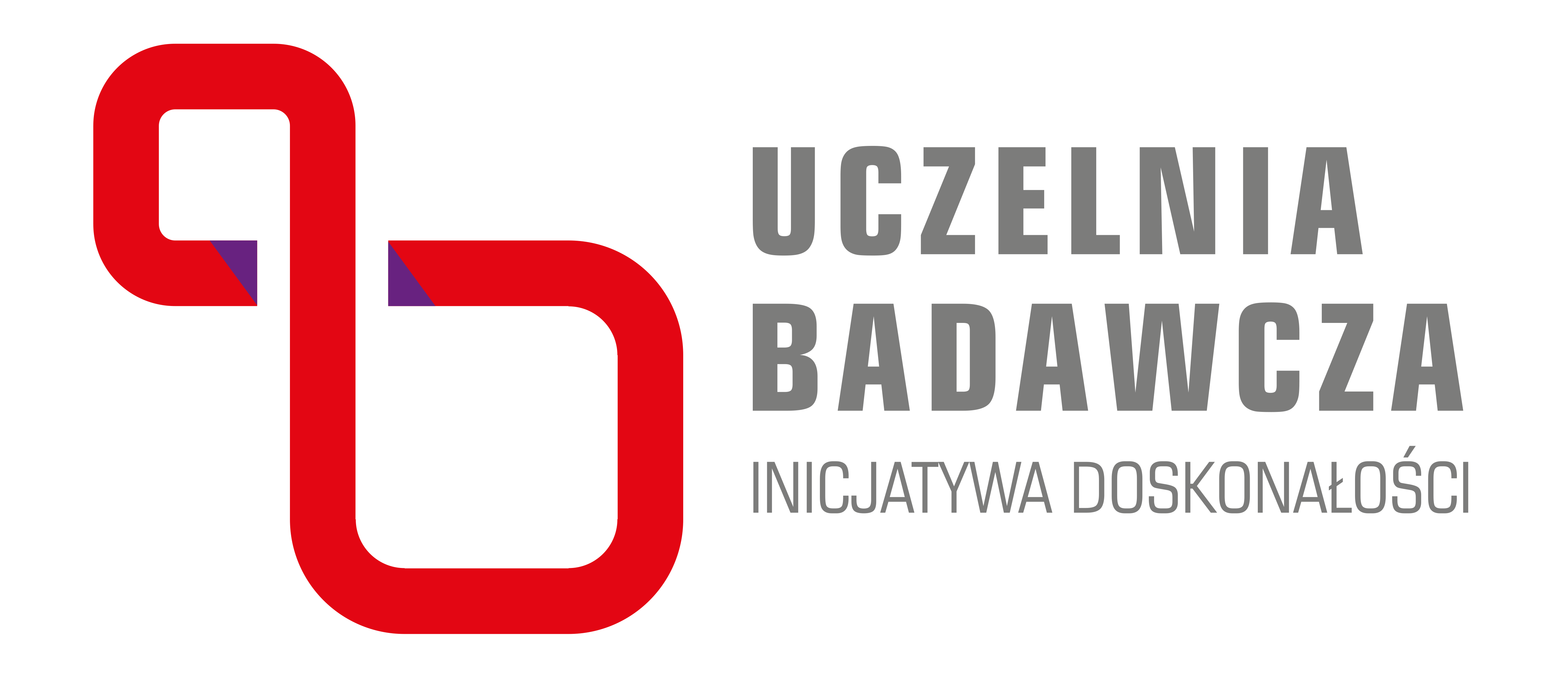 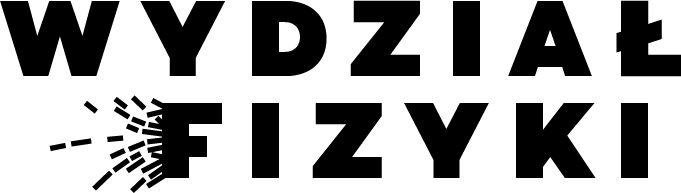 Podstawowe tryby obrazowania:
Contact mode
Tapping mode
PeakForce Tapping with ScanAsyst
Tryby nanoelektryczne:
Electric Force Microscopy (EFM) 
Conductive AFM 
DataCube Modes 
Kelvin Probe Force Microscopy (KPFM) 
PeakForce Capture 
PeakForce KPFM 
PeakForce TUNA 
Photoconductive AFM (PCAFM) 
Piezoresponse Force Microscopy (PFM) 
Scanning Capacitance Microscopy (SCM) 
Scanning Spreading Resistance Microscopy (SSRM and SSRM-HR) 
Scanning Tunneling Microscopy (STM) 
Torsional Resonance Mode 
Torsional Resonance Tunneling AFM (TR-TUNA) 
Tunneling AFM (TUNA)
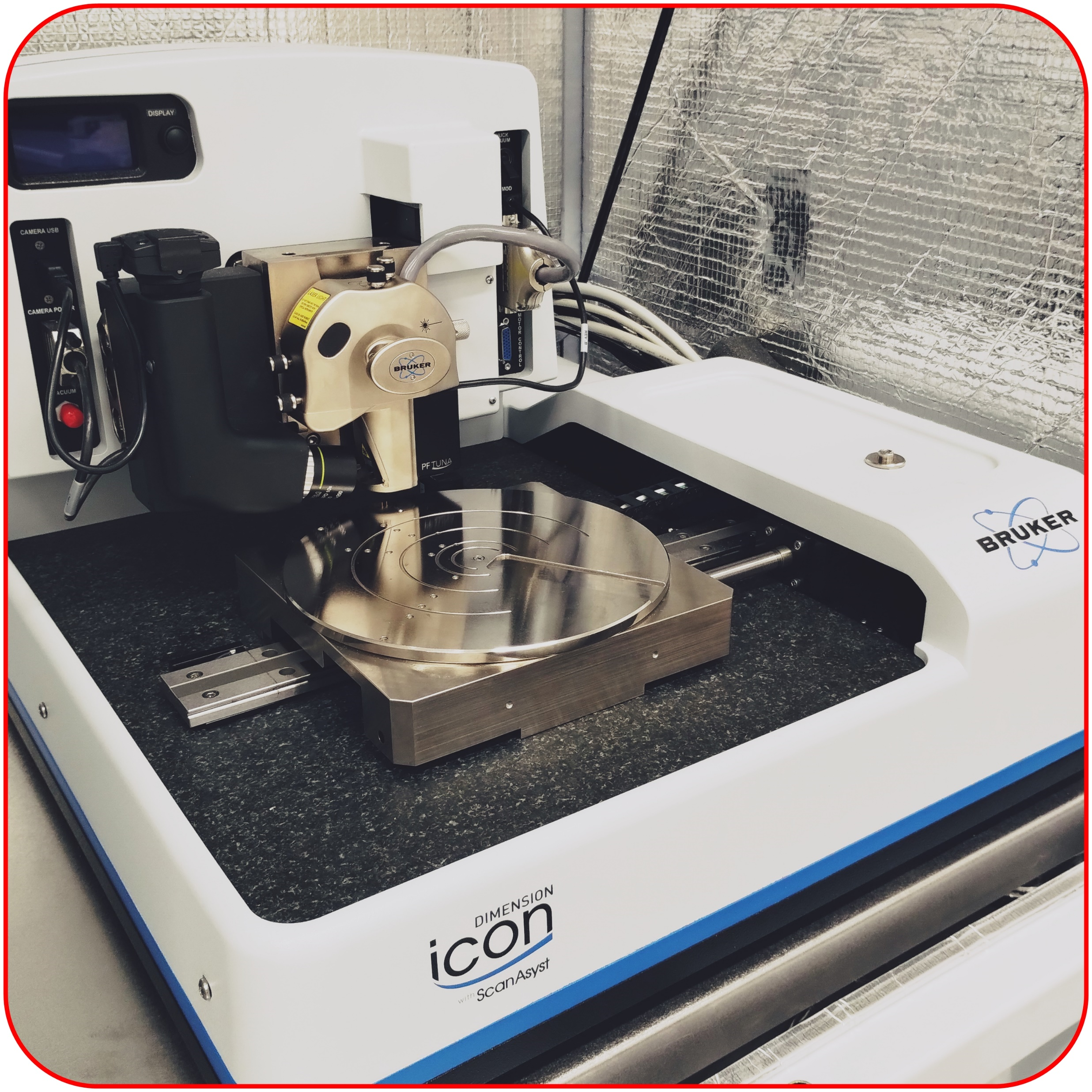 Tryby nanomechaniczne:
AFM-NDMA 
FastForce Volume 
Force Modulation Microscopy (FMM) 
Force-Distance Measurements 
Nanoindenting and Nanoscratching 
PeakForce QNM
Tryby specjalistyczne:
DataCube SMIM 
Lateral Force Microscopy (LFM) 
Magnetic Force Microscopy (MFM) 
Nanolithography 
PeakForce SMIM 
PhaseImaging Mode 
Ringing Mode 
Scanning Microwave Impedance Microscopy (SMIM) 
Scanning Thermal Microscopy (SThM)
Tryby nanoelektrochemiczne:
Electrochemical AFM (EC-AFM) 
PeakForce SECM 
Scanning Electrochemical Potential Microscopy (SECPM)
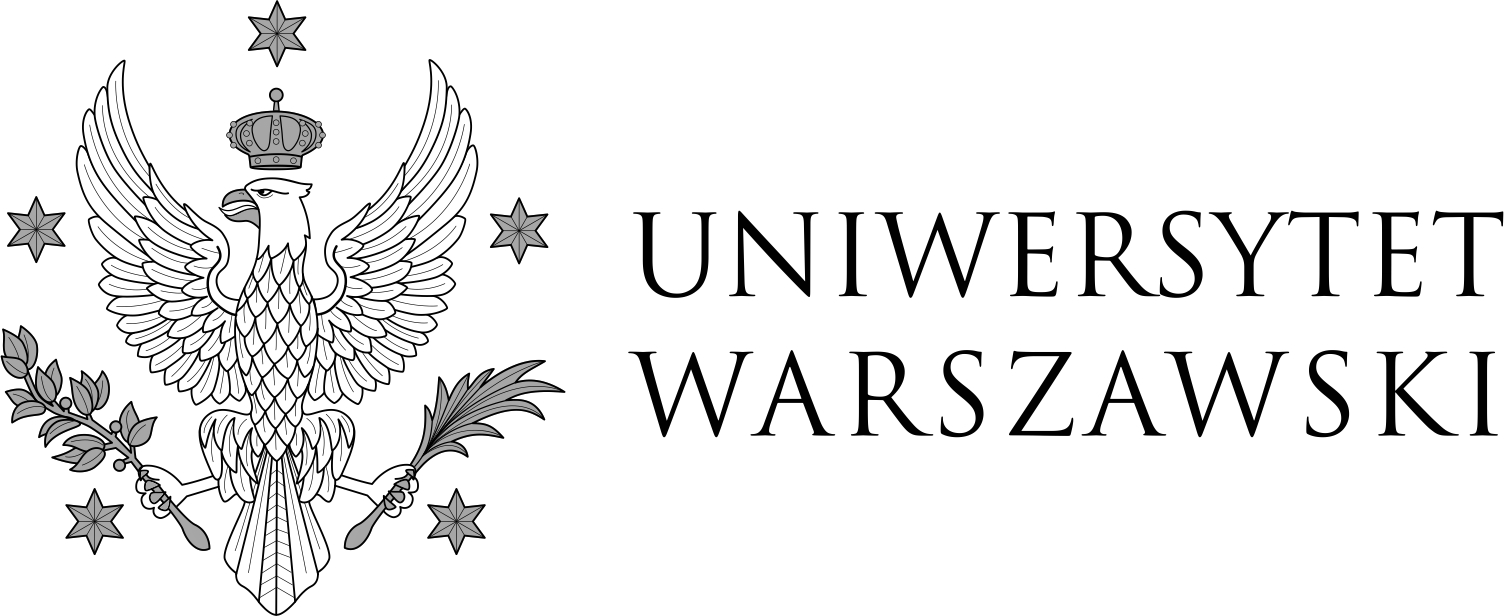 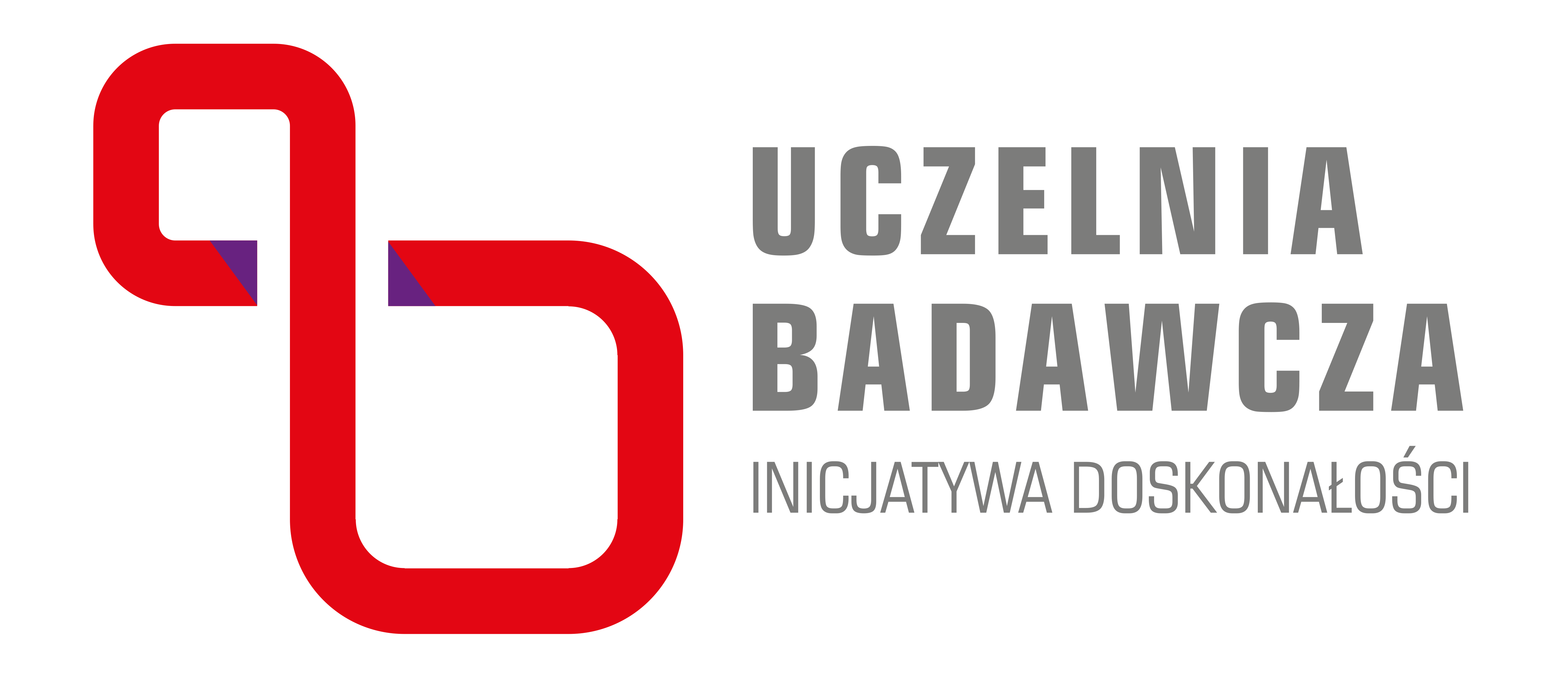 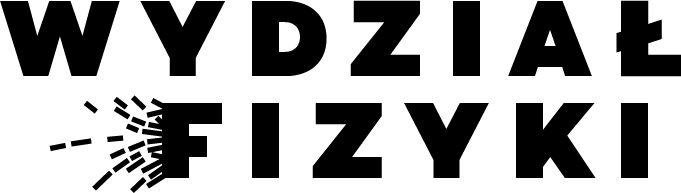 PeakForce TappingTM (ScanAsystTM) / PeakForce Quantitative NanoMechanicsTM (QNM)
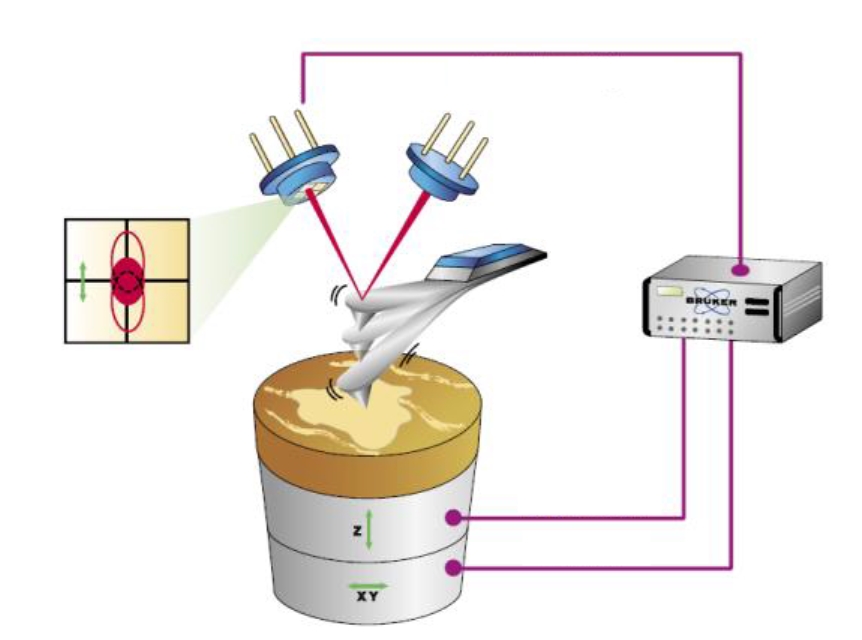 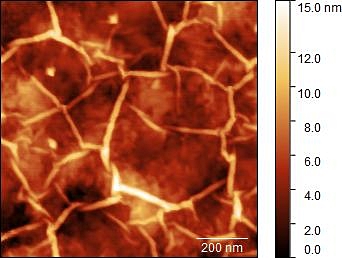 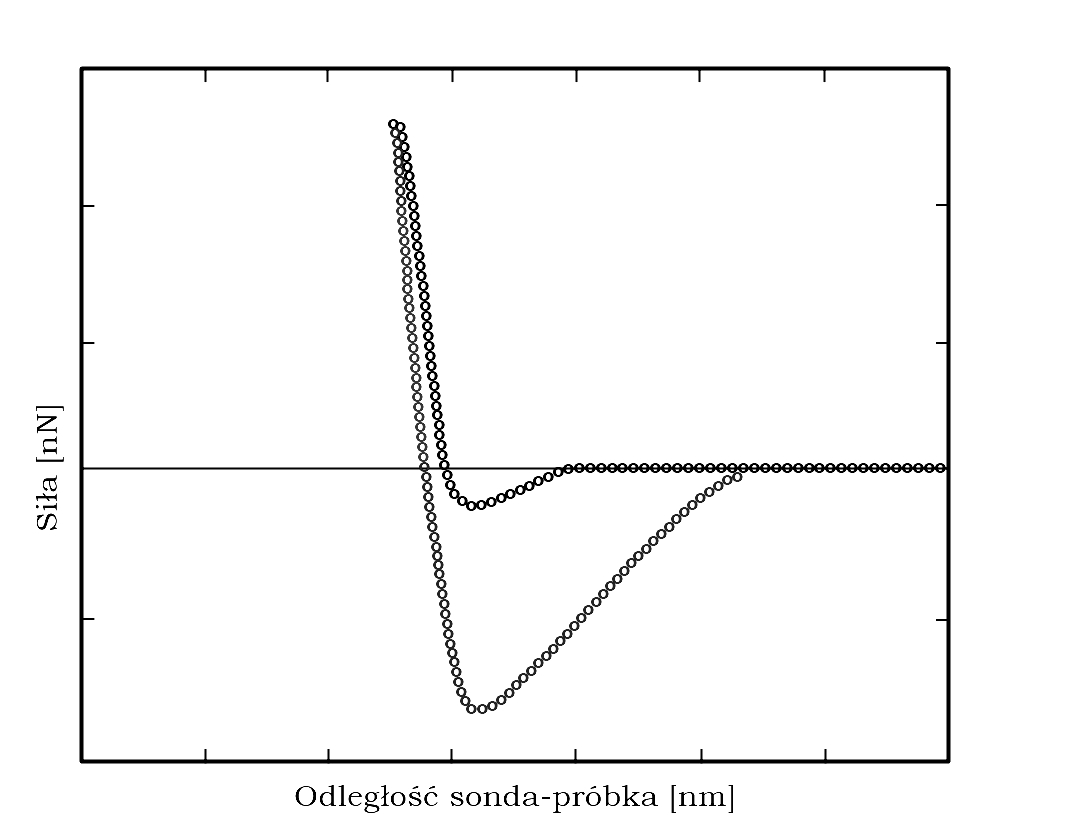 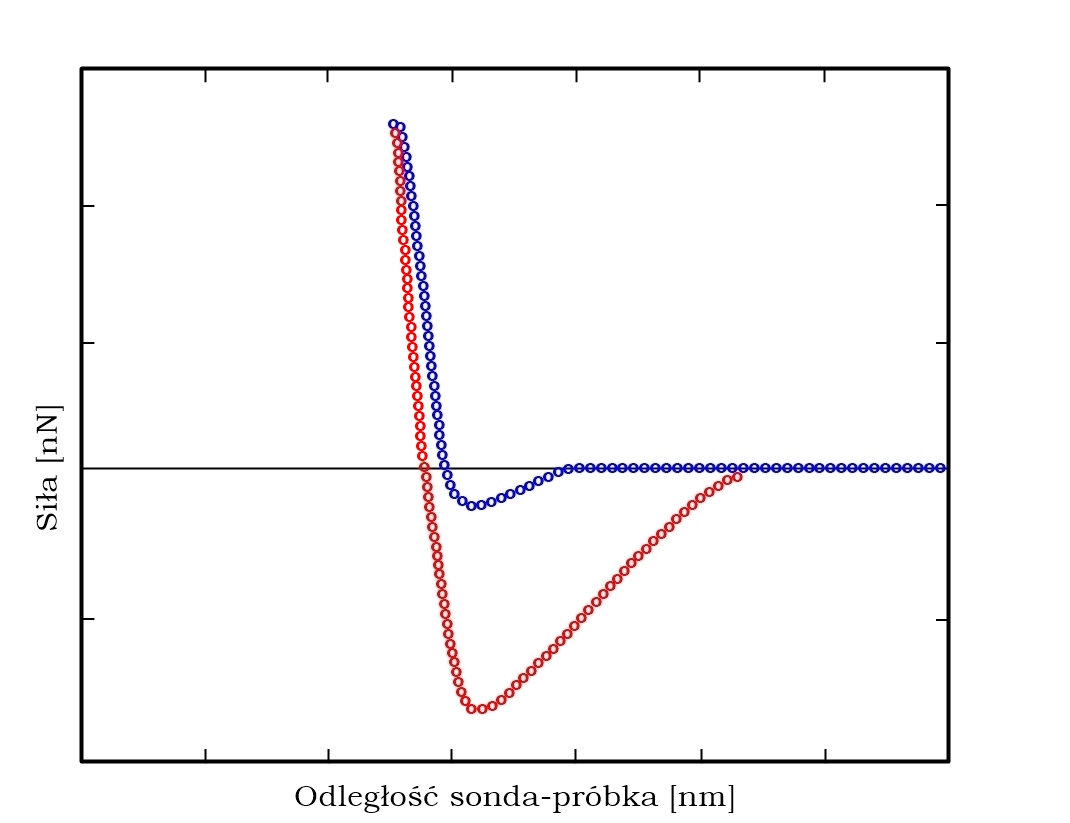 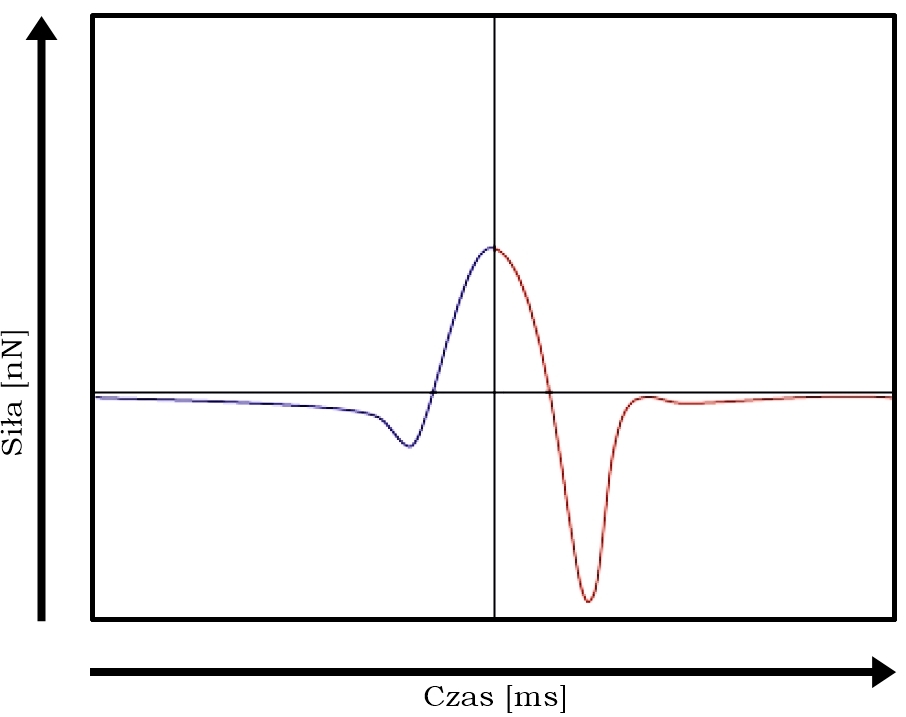 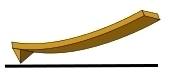 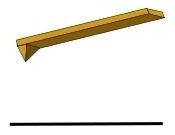 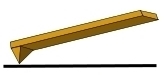 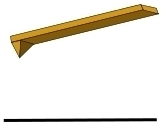 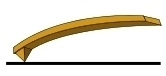 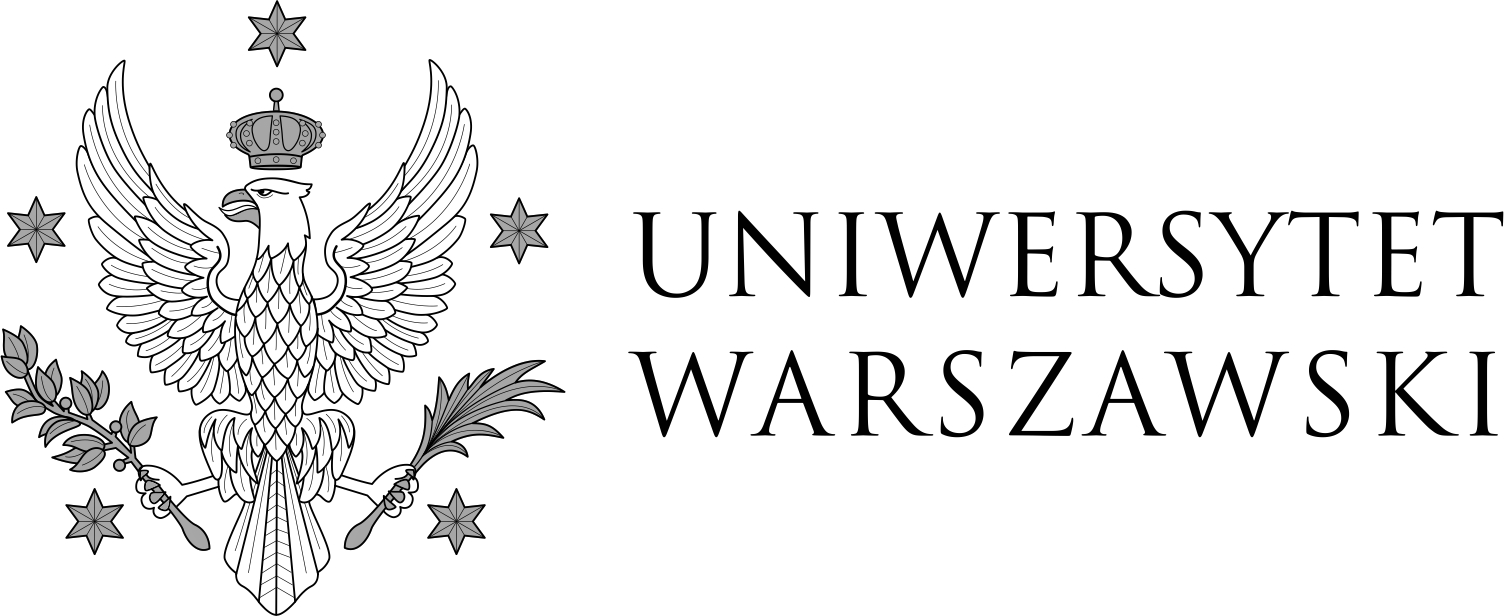 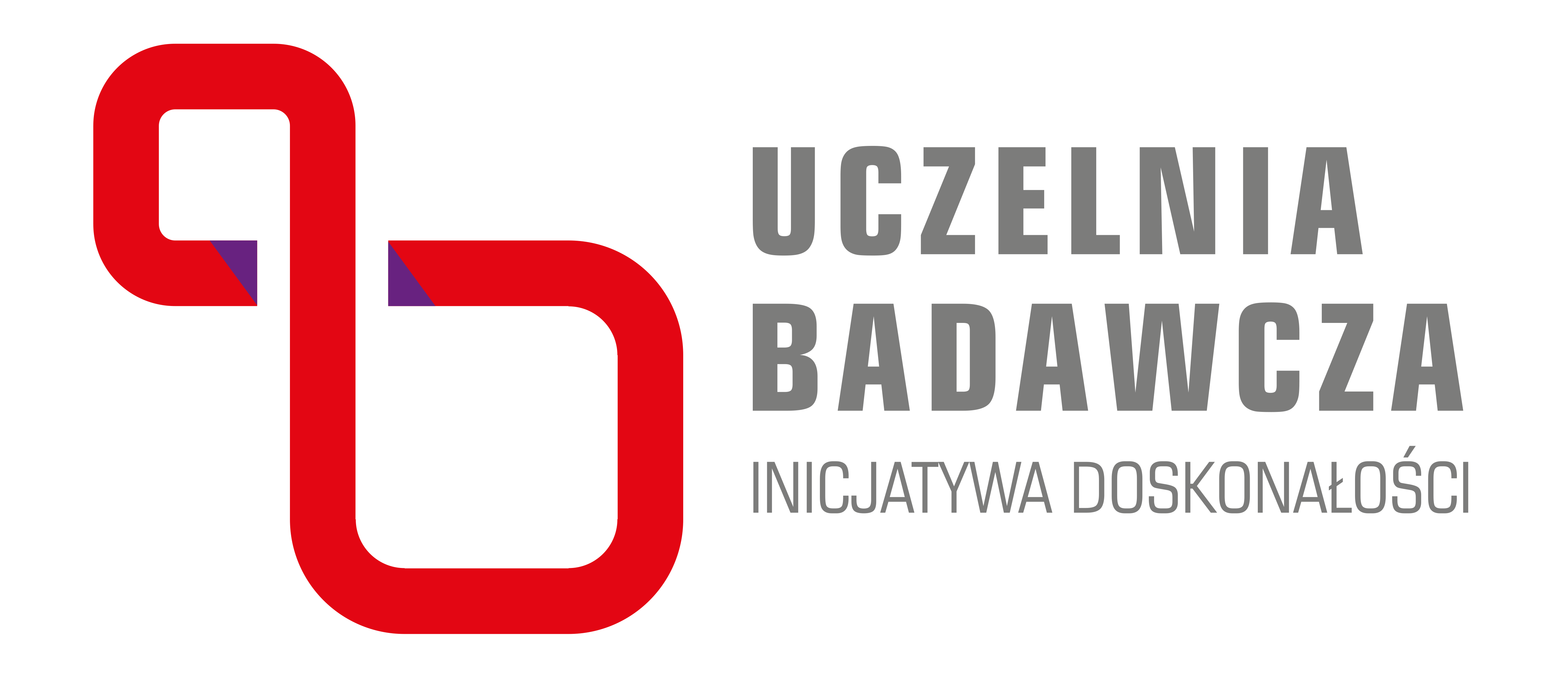 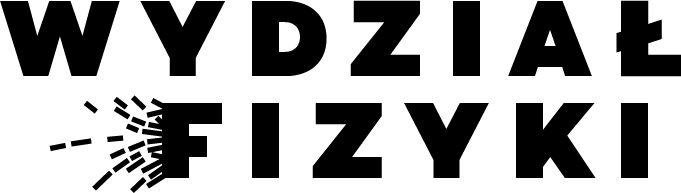 Dimension Icon Instruction Manual 004-1023-000, 2011
PeakForce TappingTM (ScanAsystTM) / PeakForce Quantitative NanoMechanicsTM (QNM)
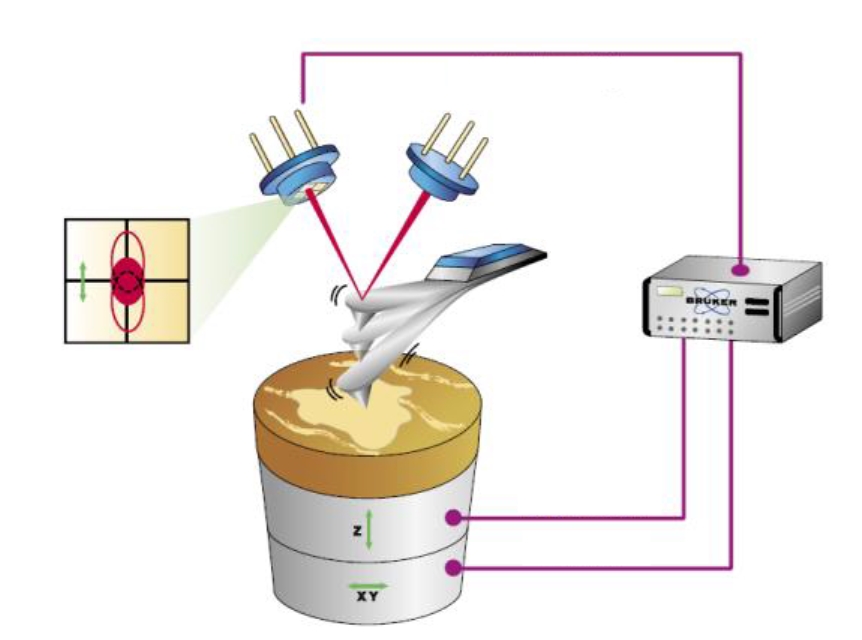 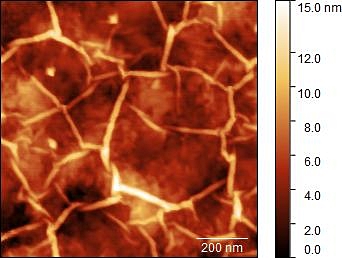 PeakForce
PeakForce
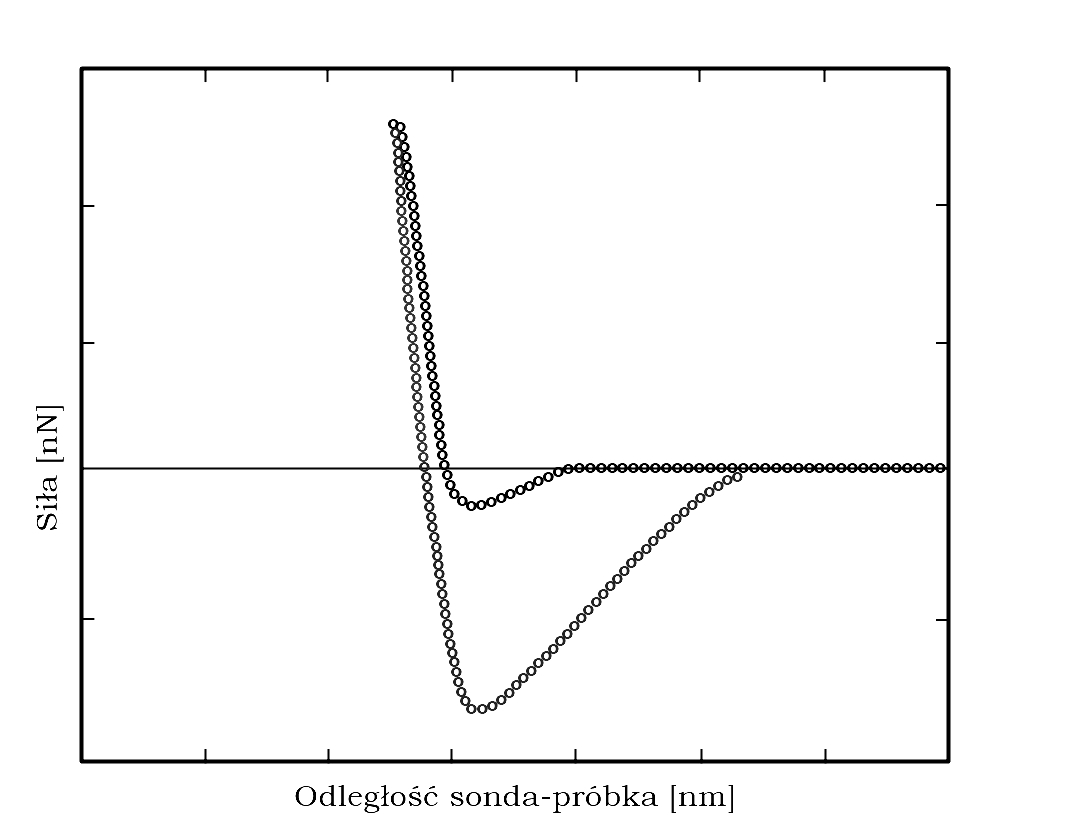 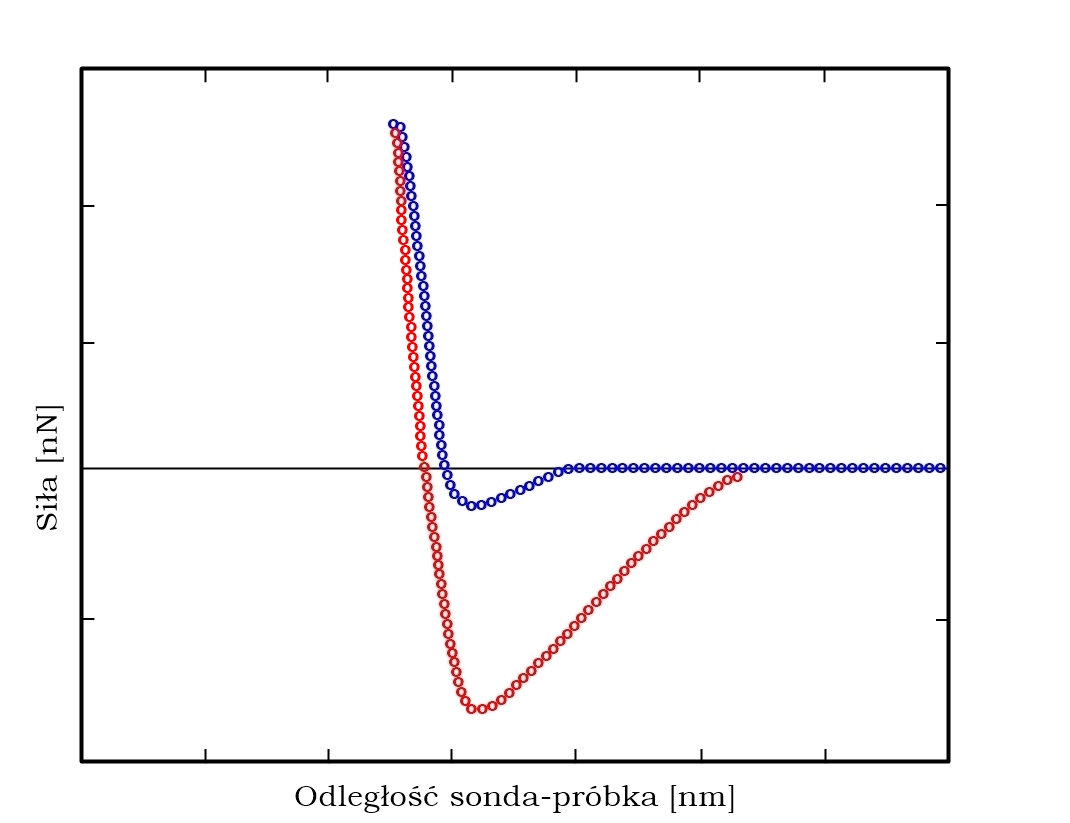 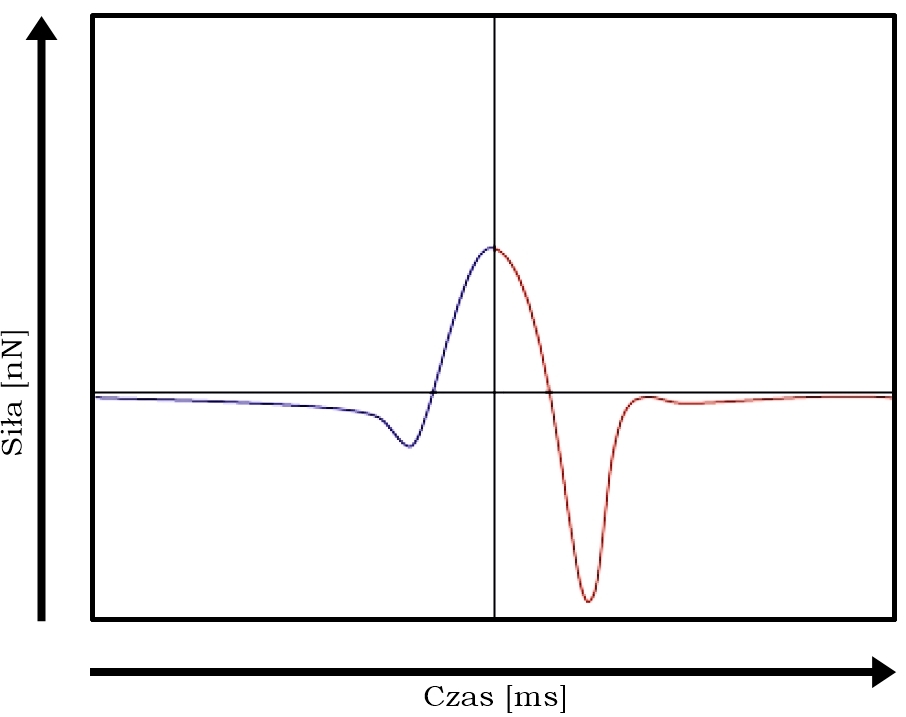 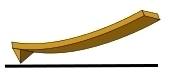 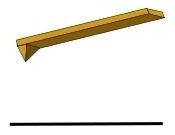 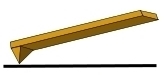 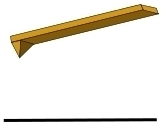 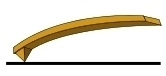 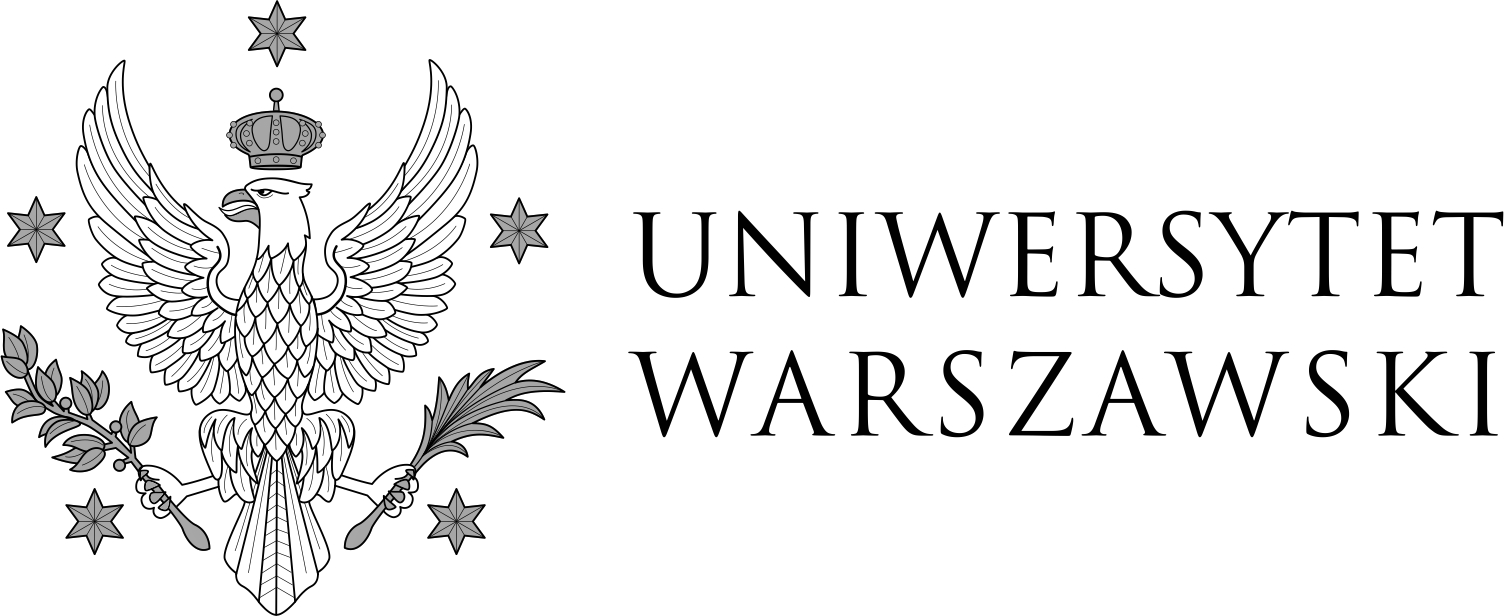 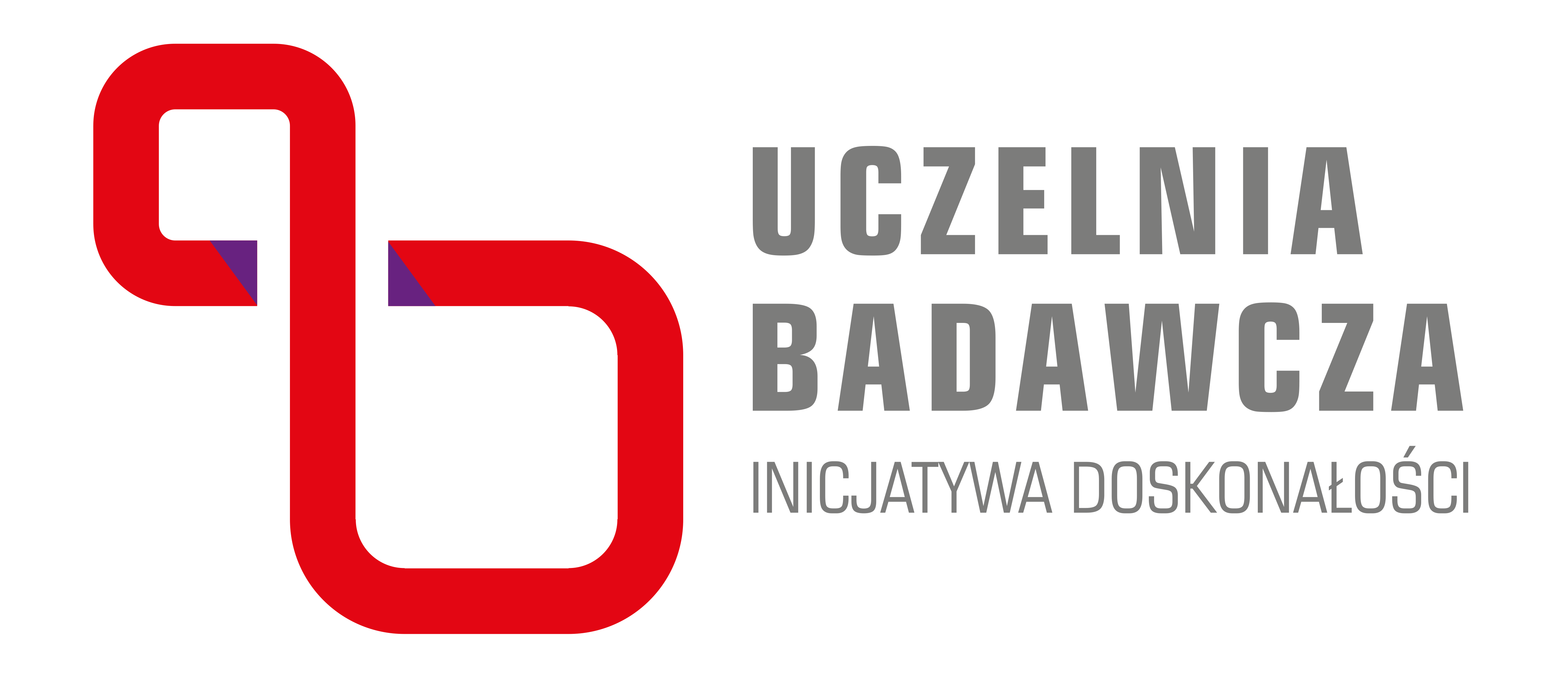 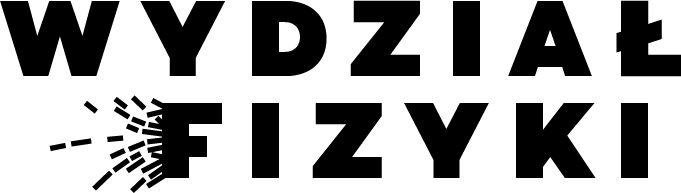 Dimension Icon Instruction Manual 004-1023-000, 2011
PeakForce TappingTM (ScanAsystTM) / PeakForce Quantitative NanoMechanicsTM (QNM)
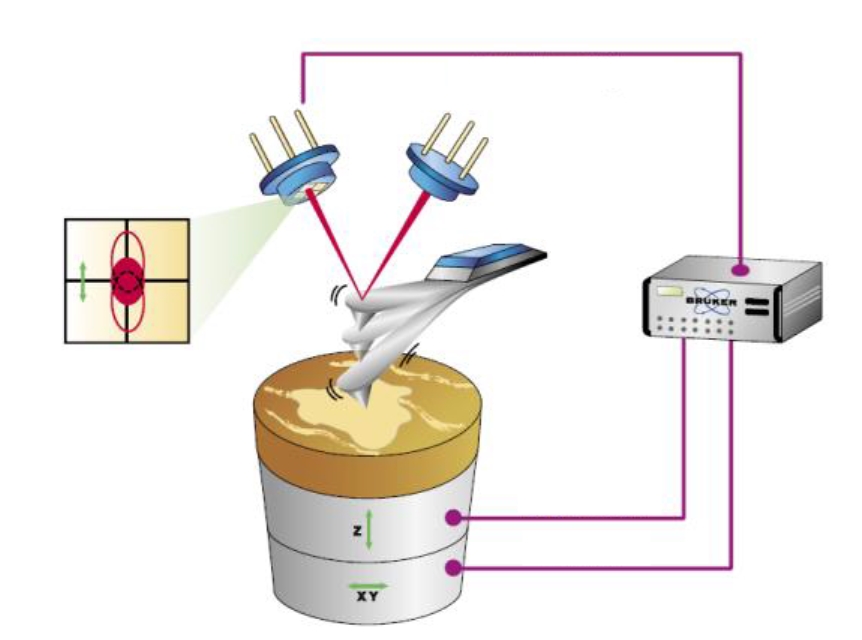 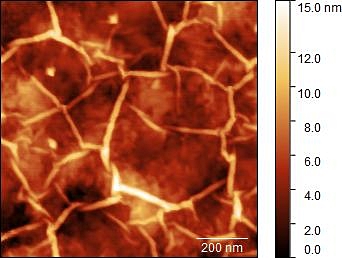 PeakForce
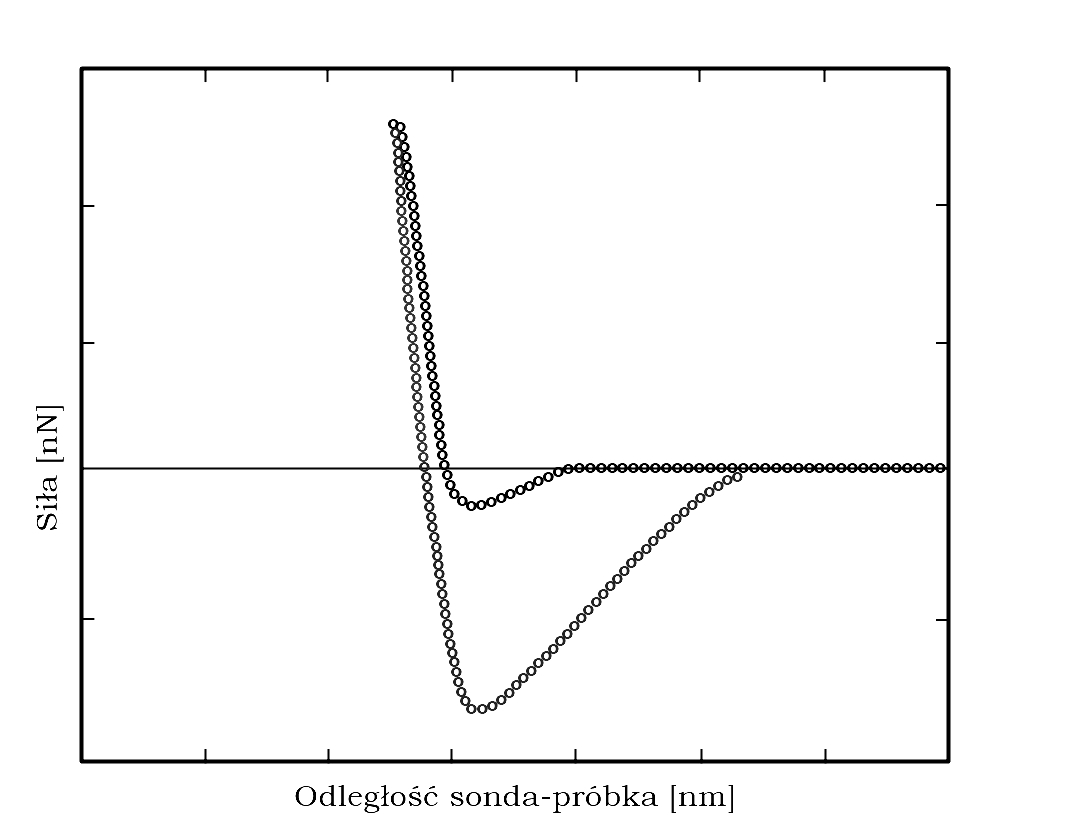 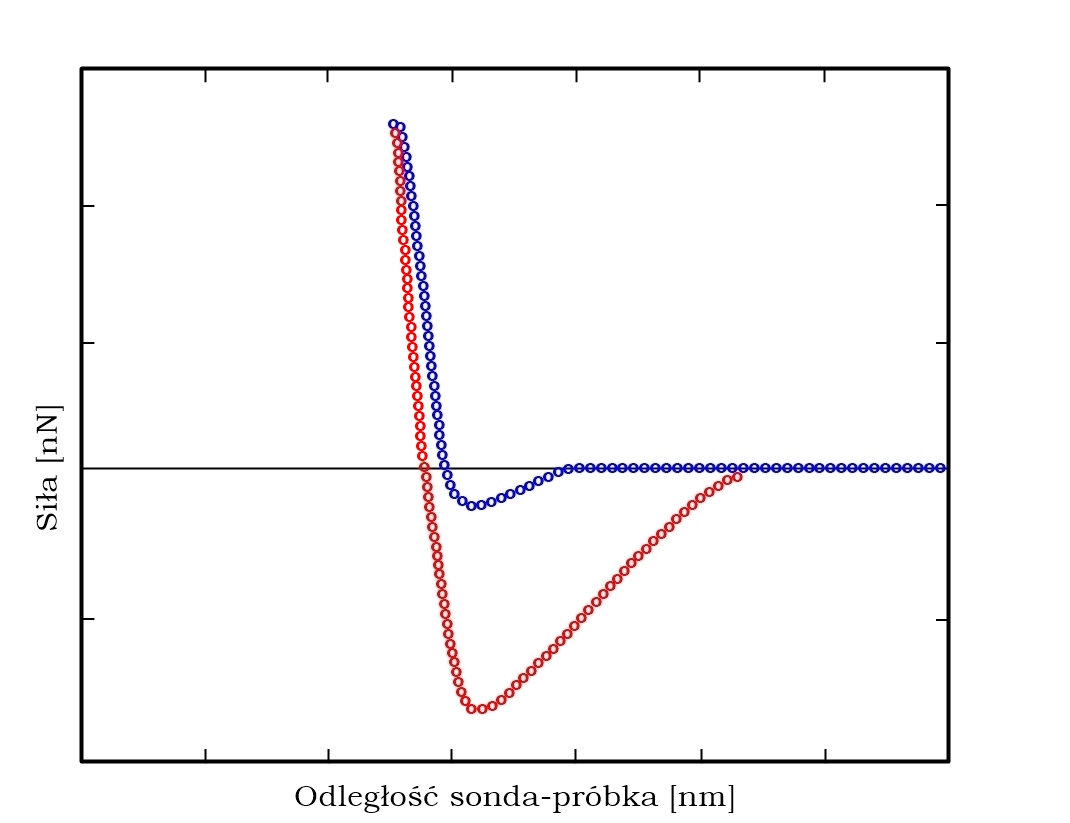 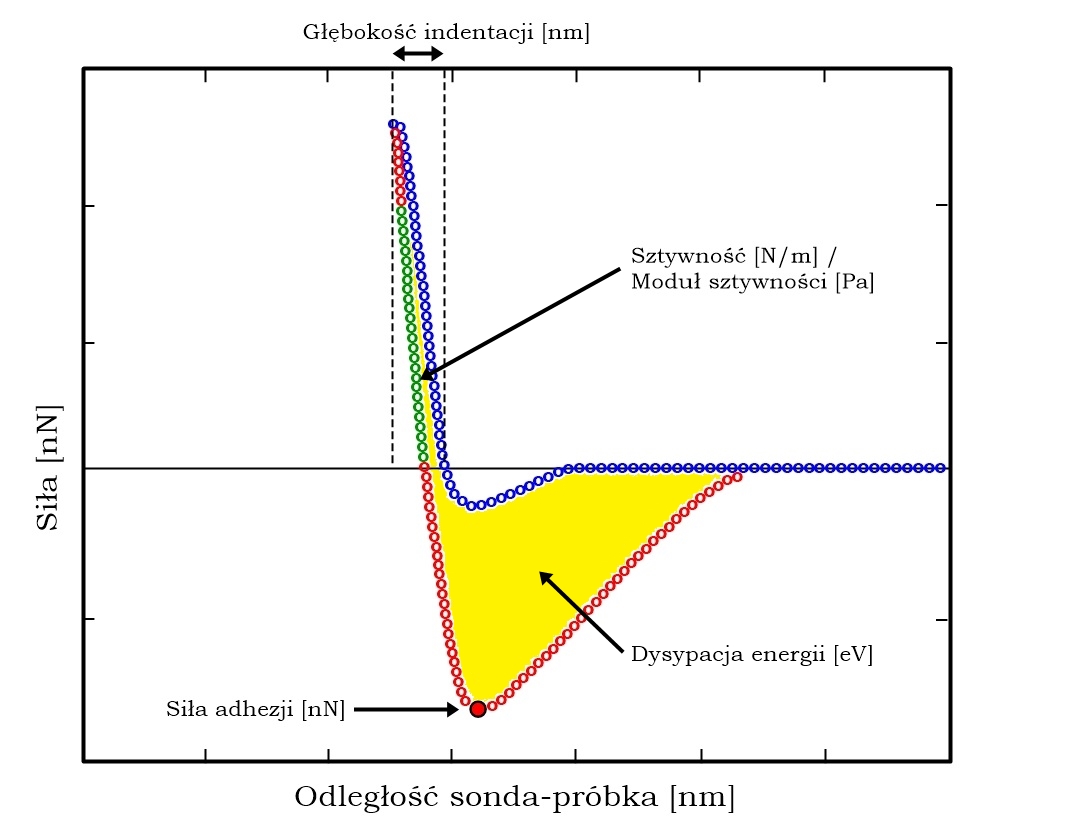 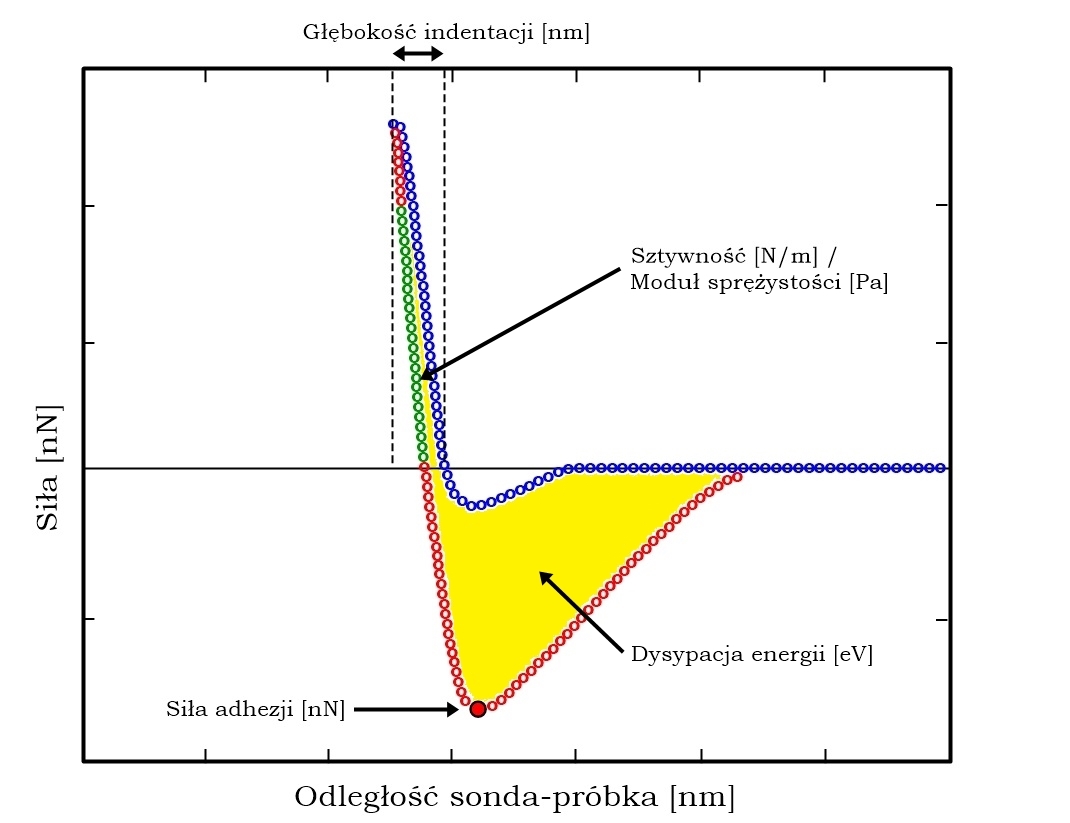 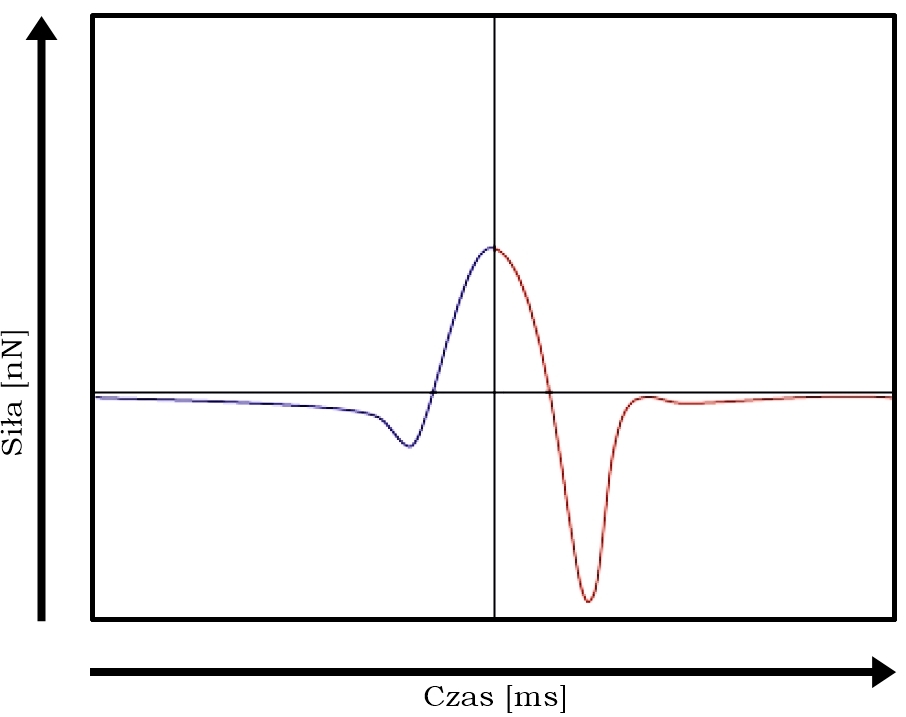 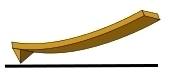 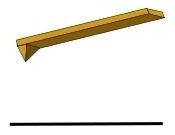 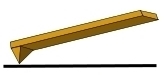 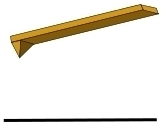 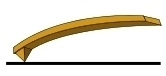 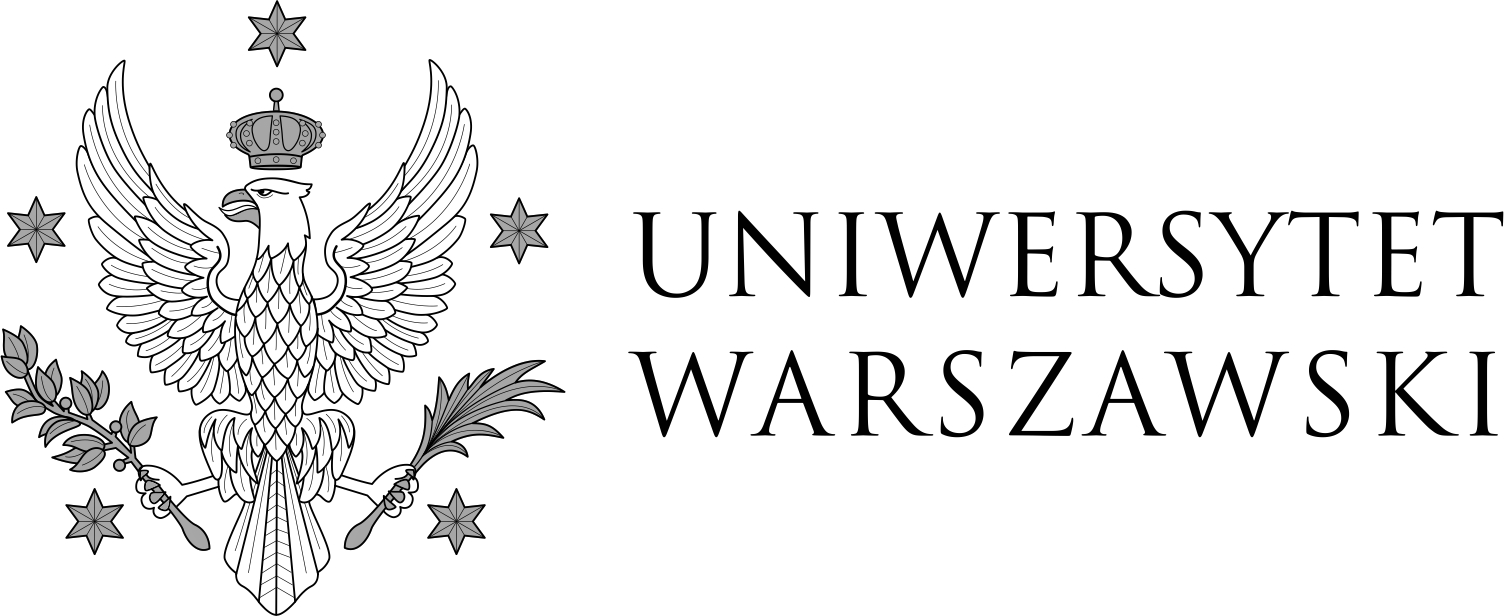 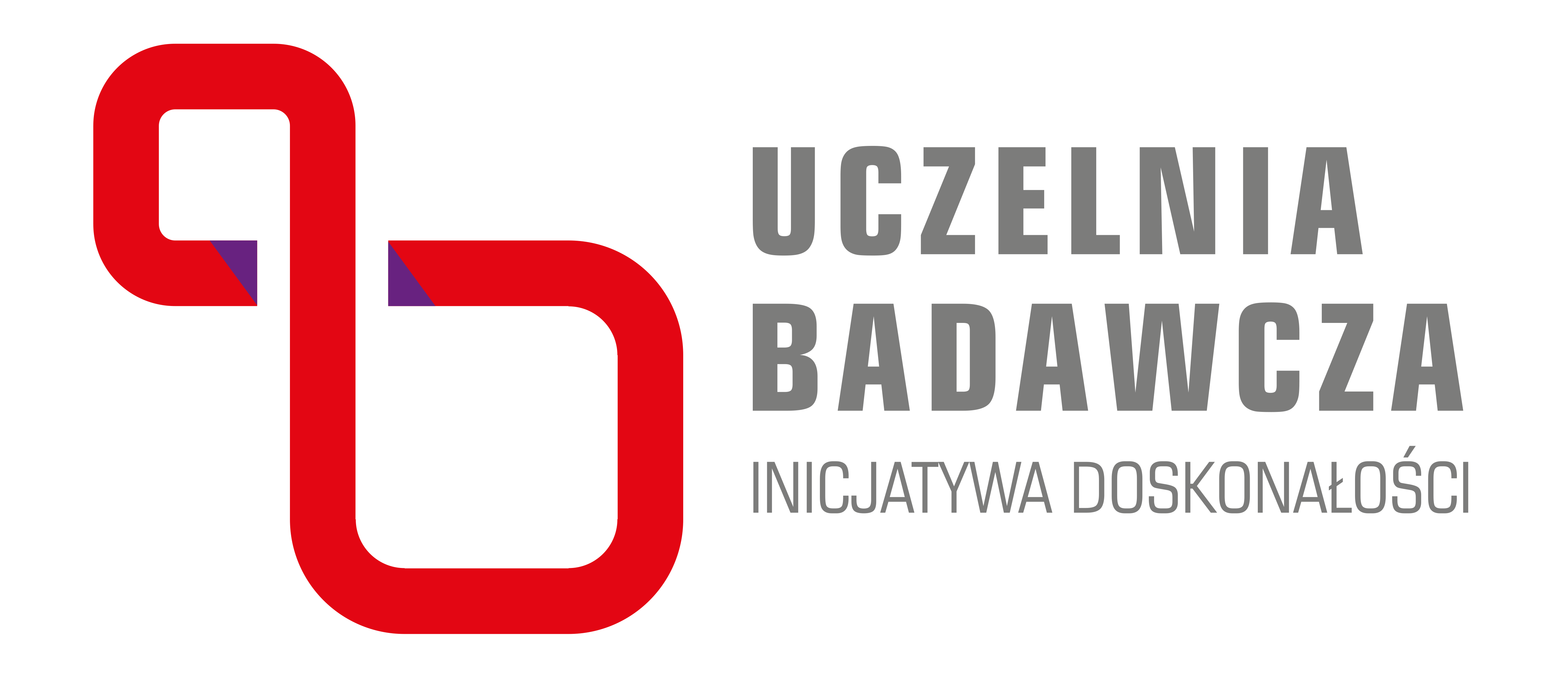 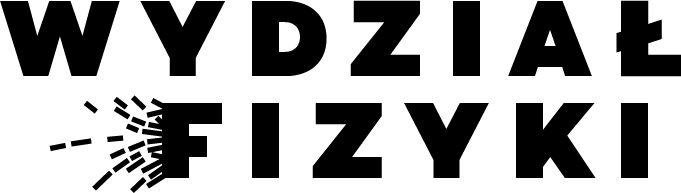 Dimension Icon Instruction Manual 004-1023-000, 2011
DataCubeTM Mode
PeakForce TUNATM
PeakForce TappingTM 
(ScanAsystTM)
PeakForce Quantitative NanoMechanicsTM (QNM)
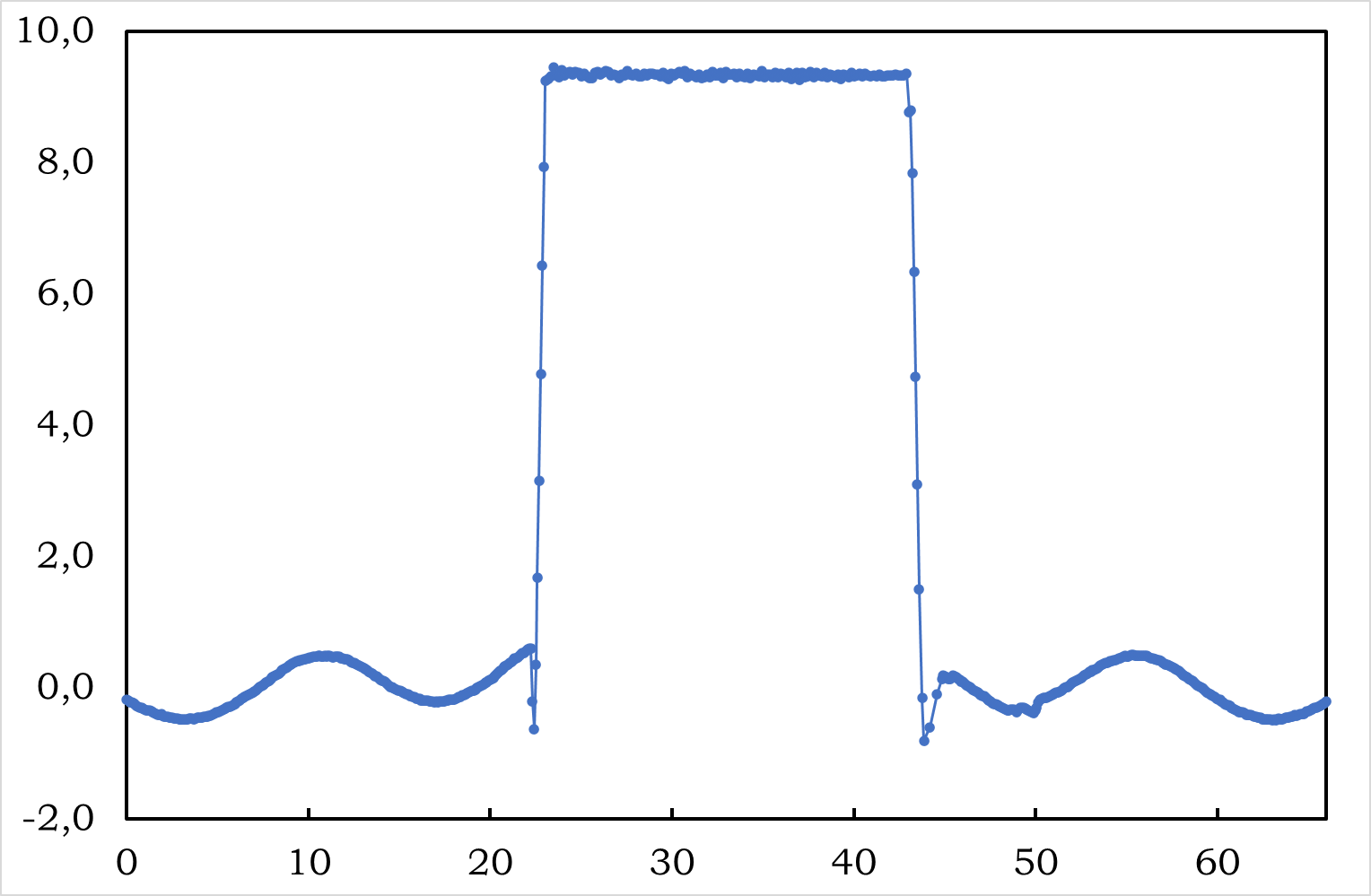 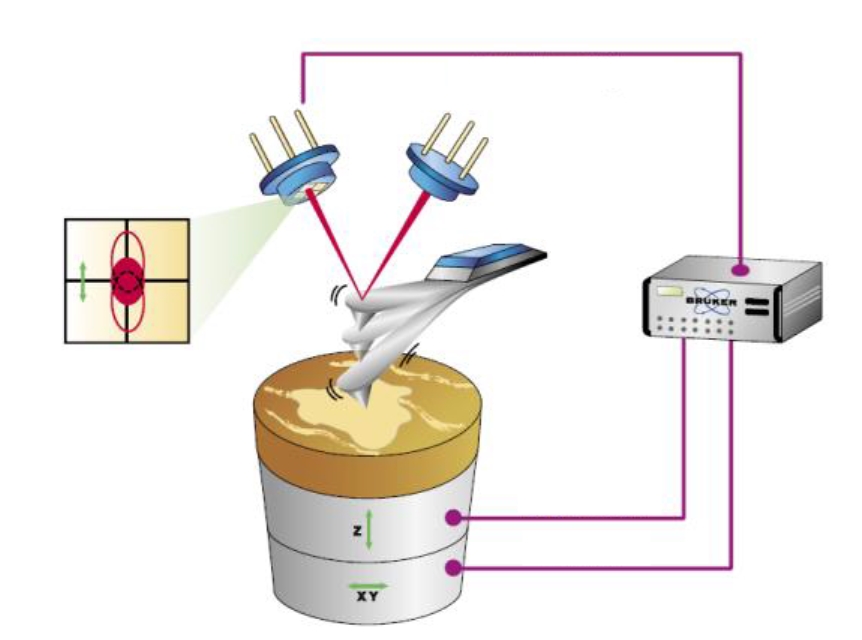 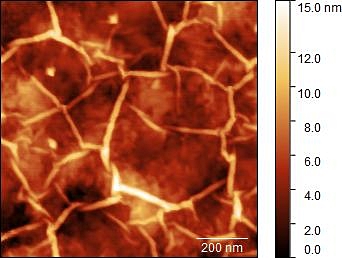 Przemieszczenie 
skanera [nm]
PeakForce
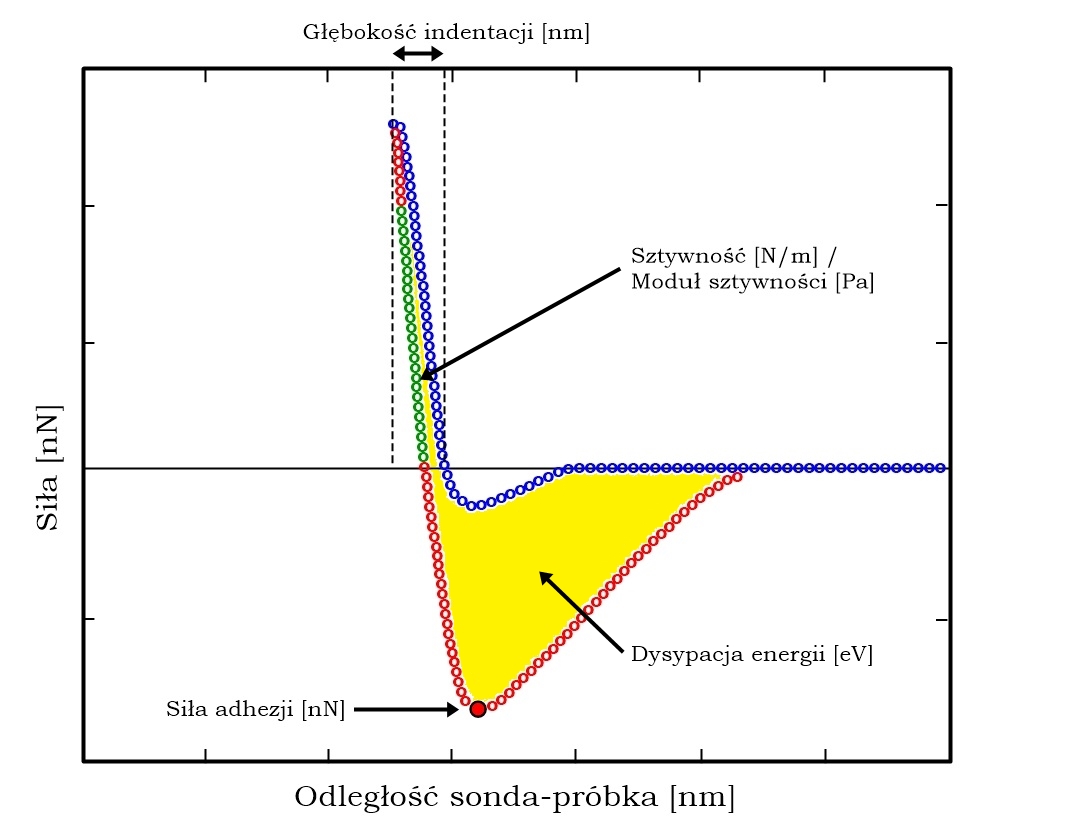 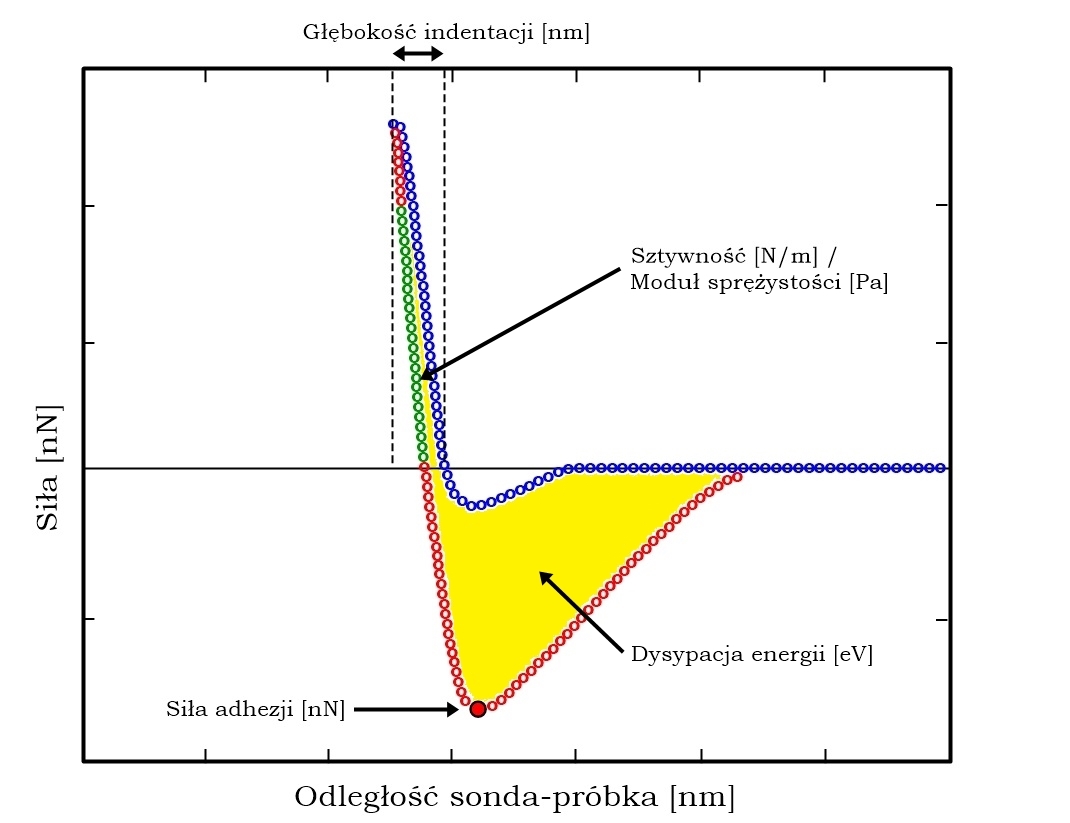 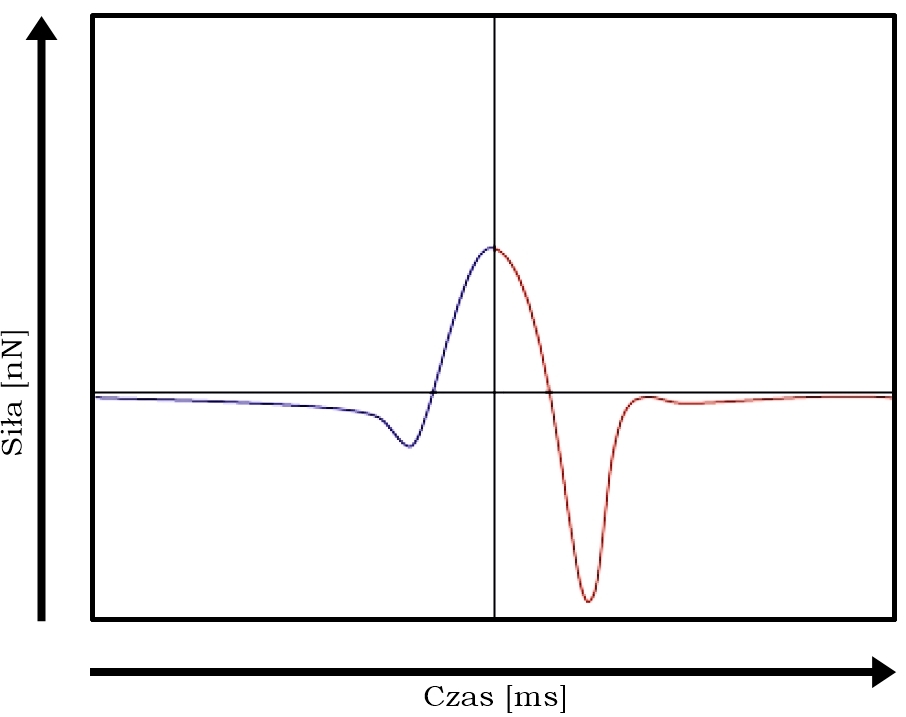 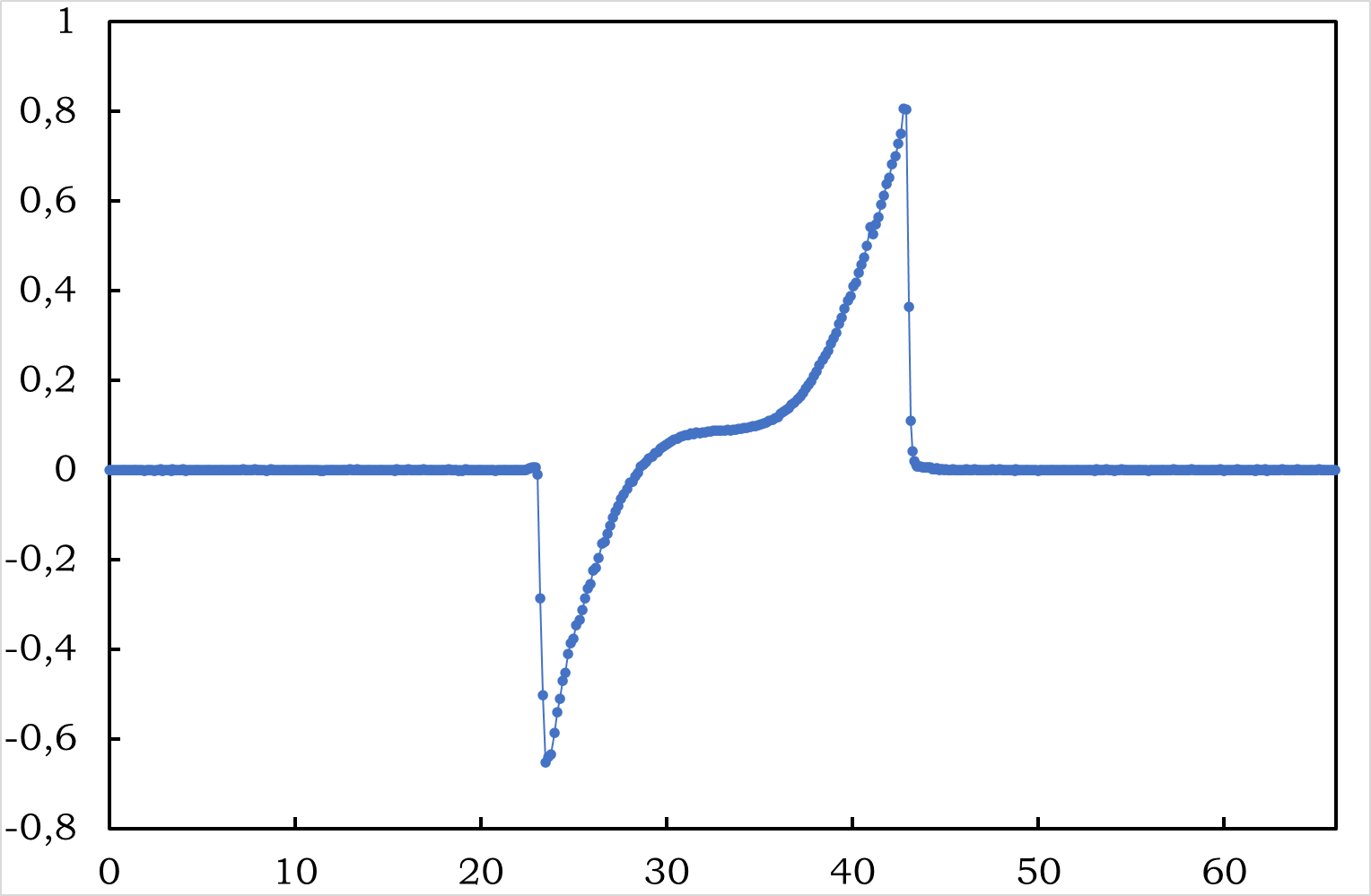 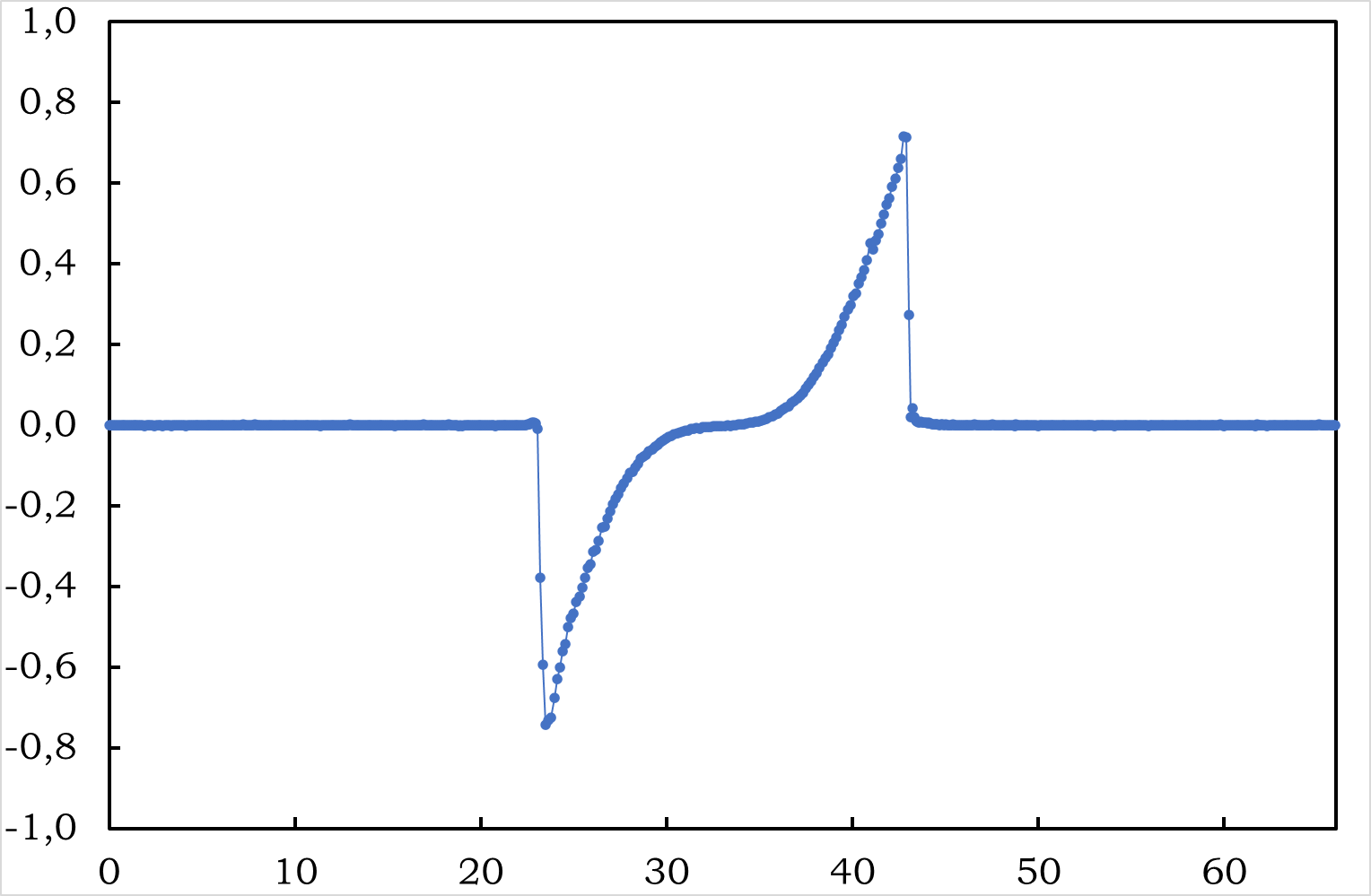 Natężenie prądu [nA]
Czas [ms]
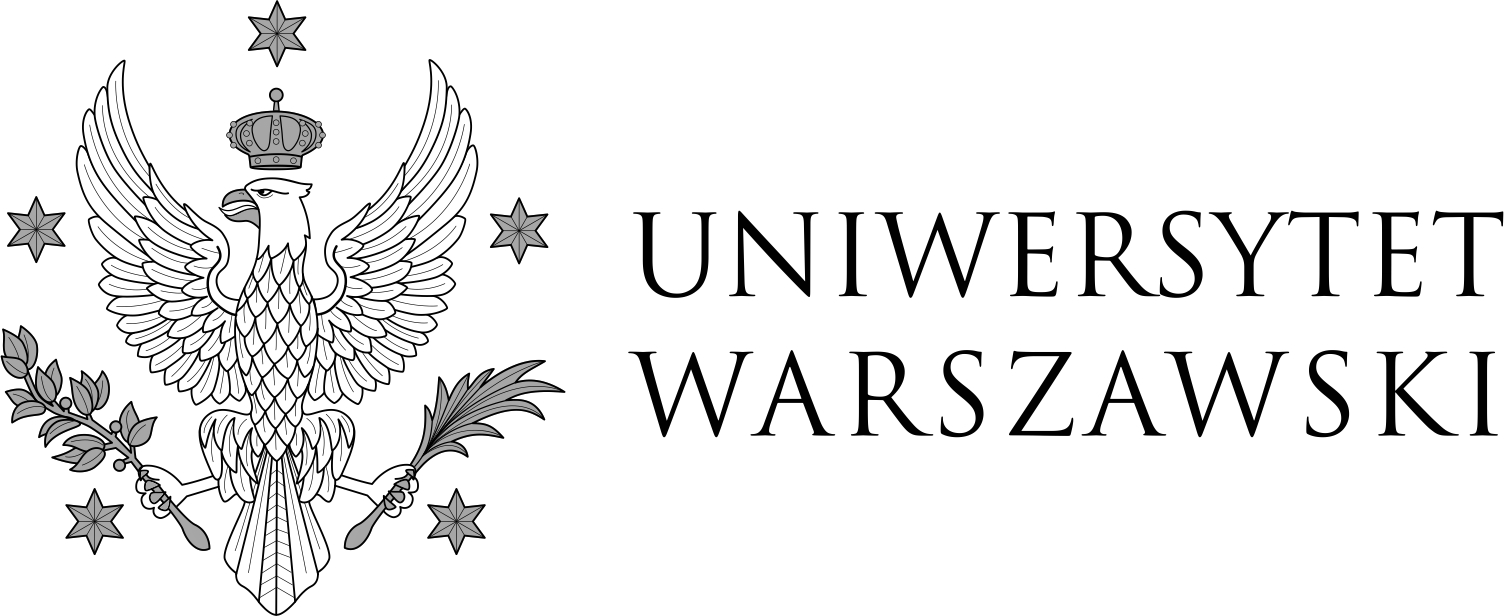 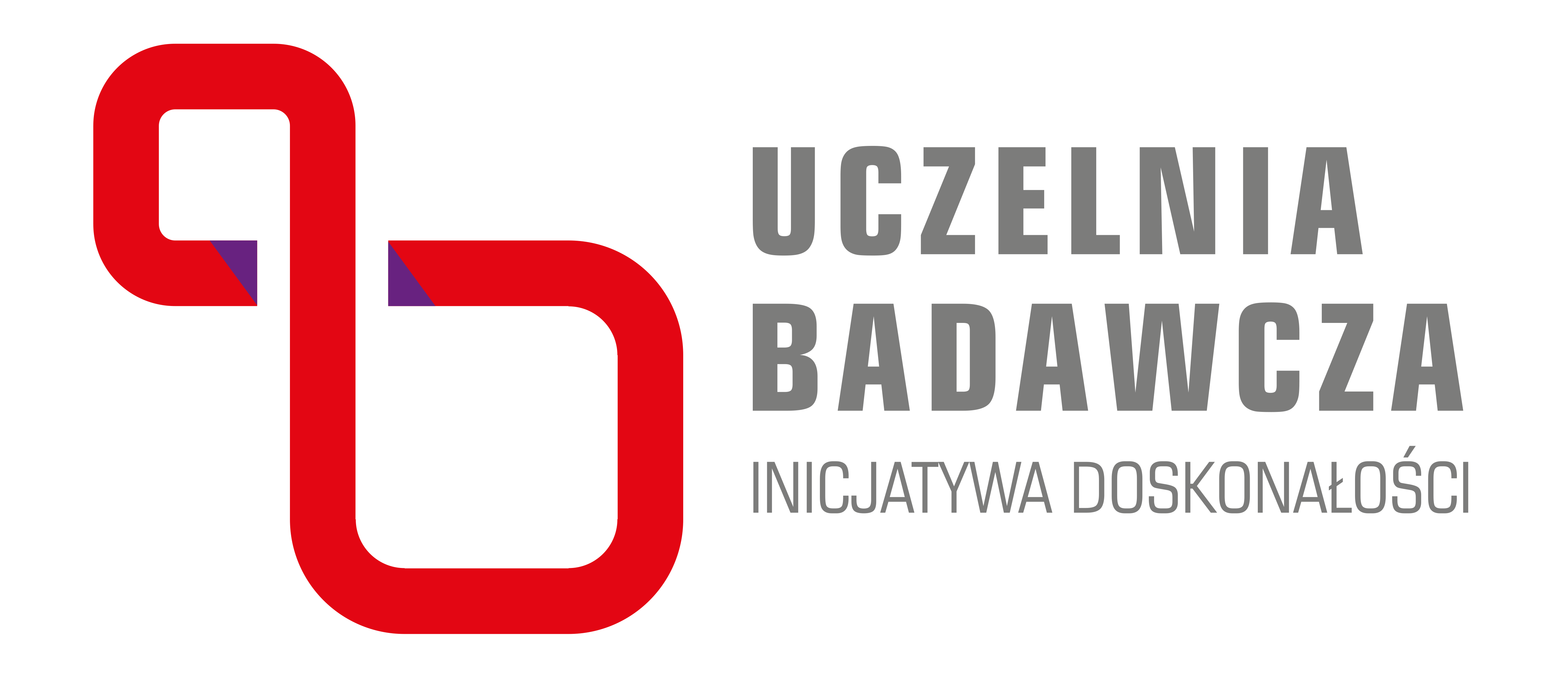 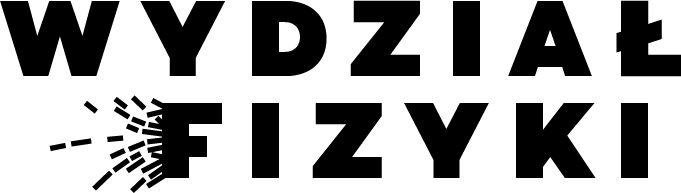 Dimension Icon Instruction Manual 004-1023-000, 2011
DataCubeTM Mode
PeakForce TUNATM
PeakForce TappingTM 
(ScanAsystTM)
PeakForce Quantitative NanoMechanicsTM (QNM)
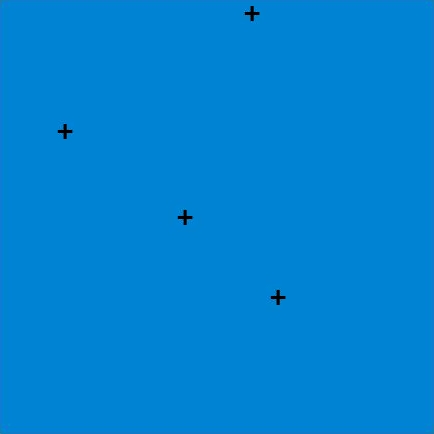 3
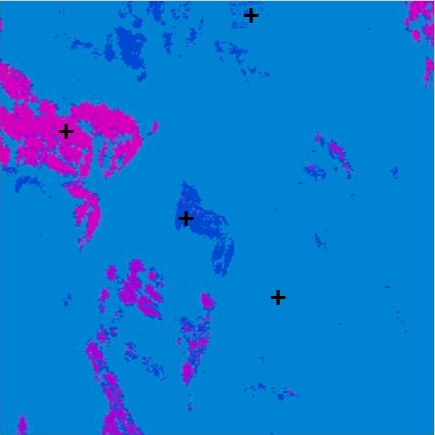 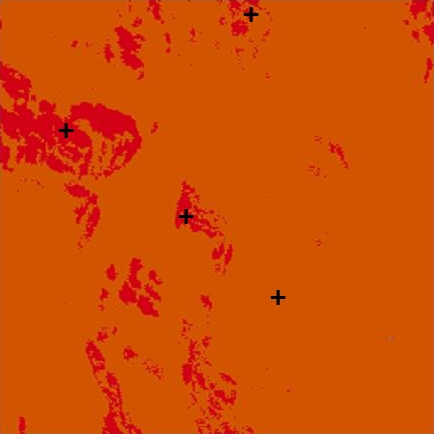 3
3
20,0 nN
1
1
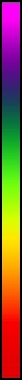 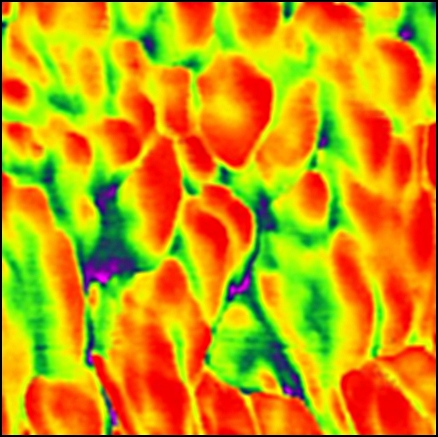 1
2
2
2
4
4
4
0,0 V
+1,5 V
0,0 V
-1,5 V
100,0 nm
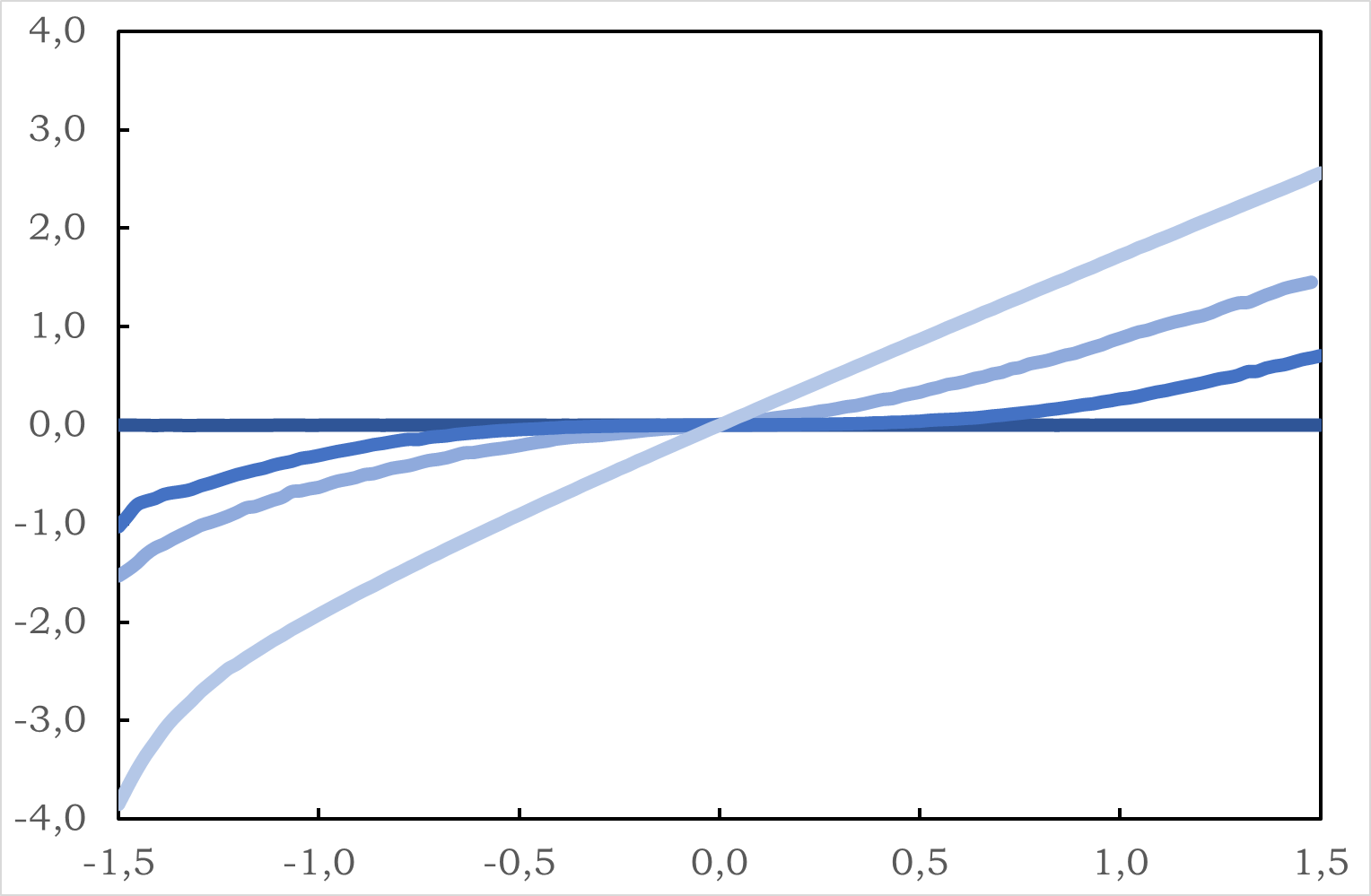 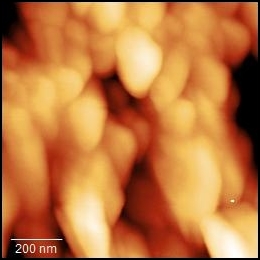 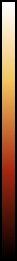 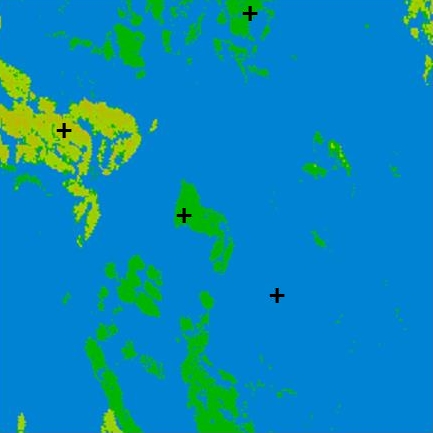 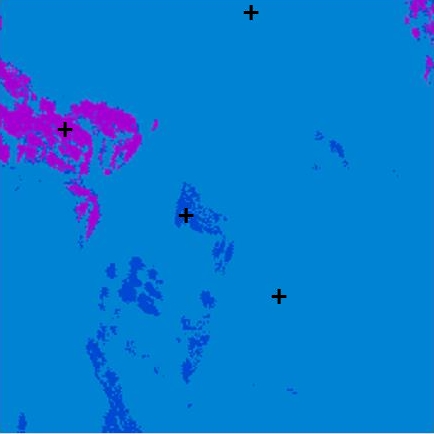 3
3
1
2
1
0,0
Siła adhezji
1
3
Natężenie prądu [nA]
2
200,0 GPa
4
2
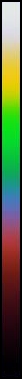 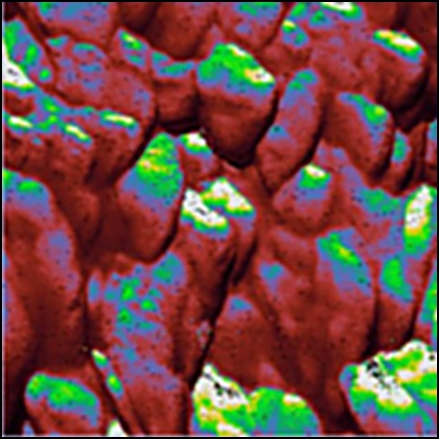 4
4
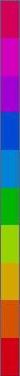 -1,0 V
+1,0 V
-1,0 V
Topografia
0,0
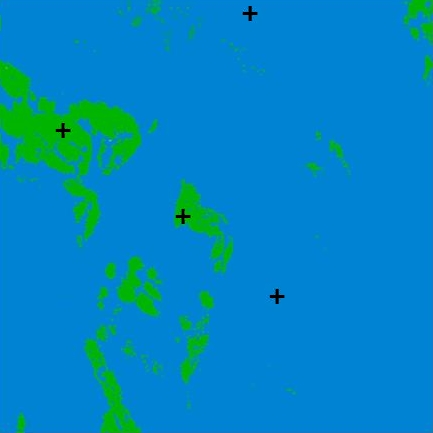 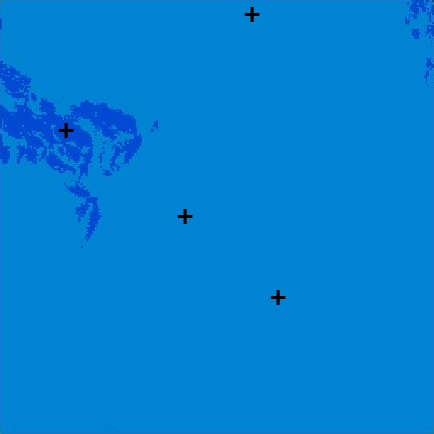 3
3
Napięcie prądu [V]
1
1
2
2
-4 nA
4 nA
Moduł sprężystości
0,0
4
4
-0,5 V
+0,5 V
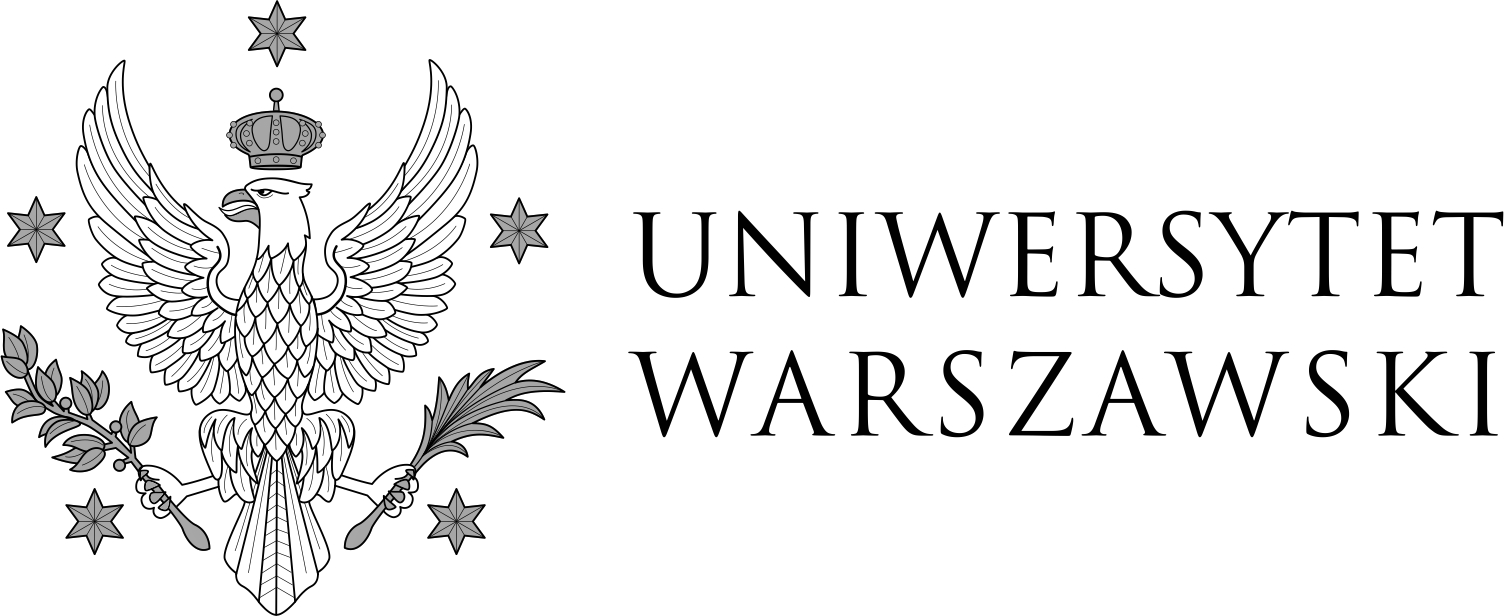 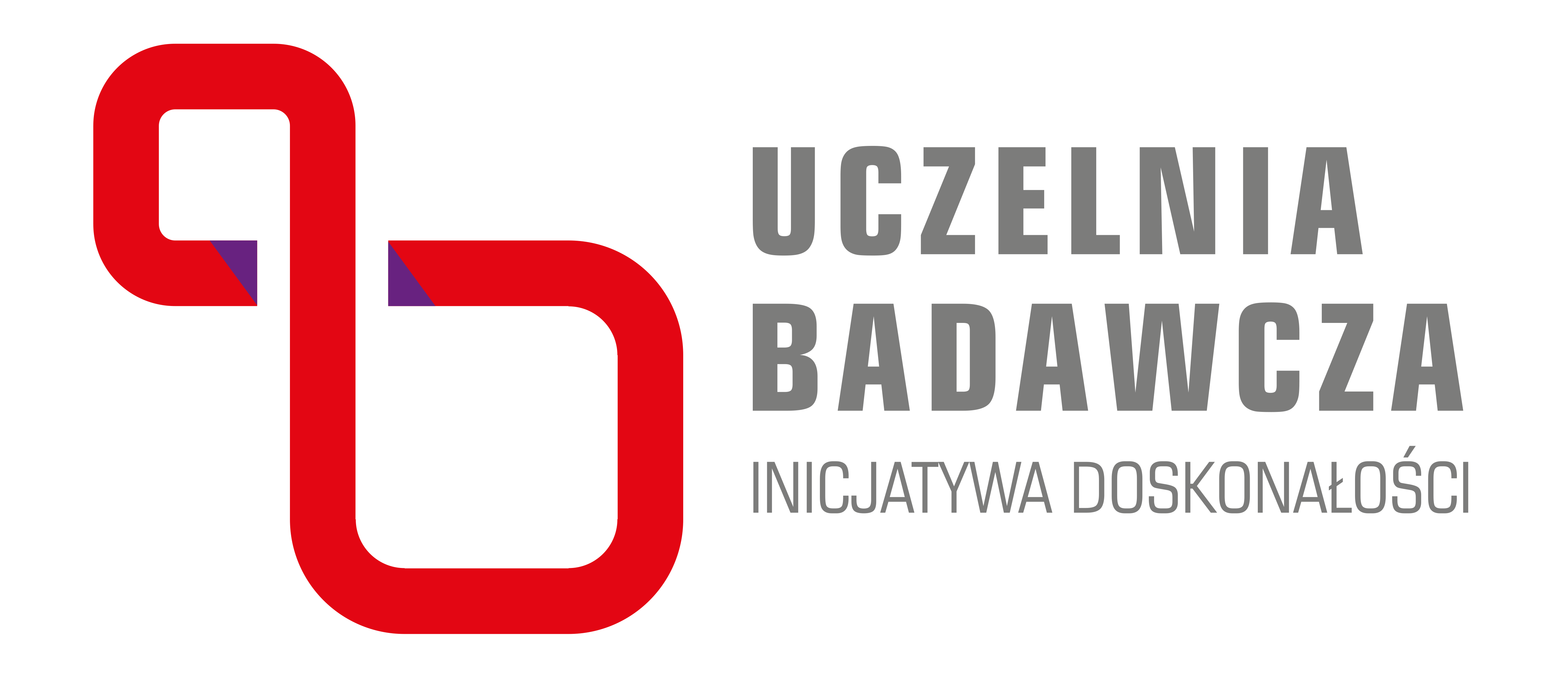 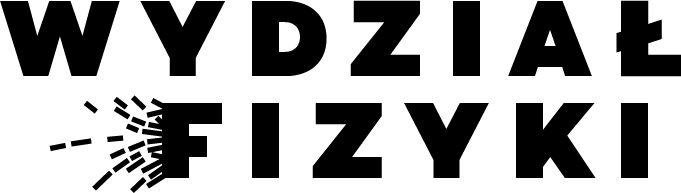 Podsumowanie
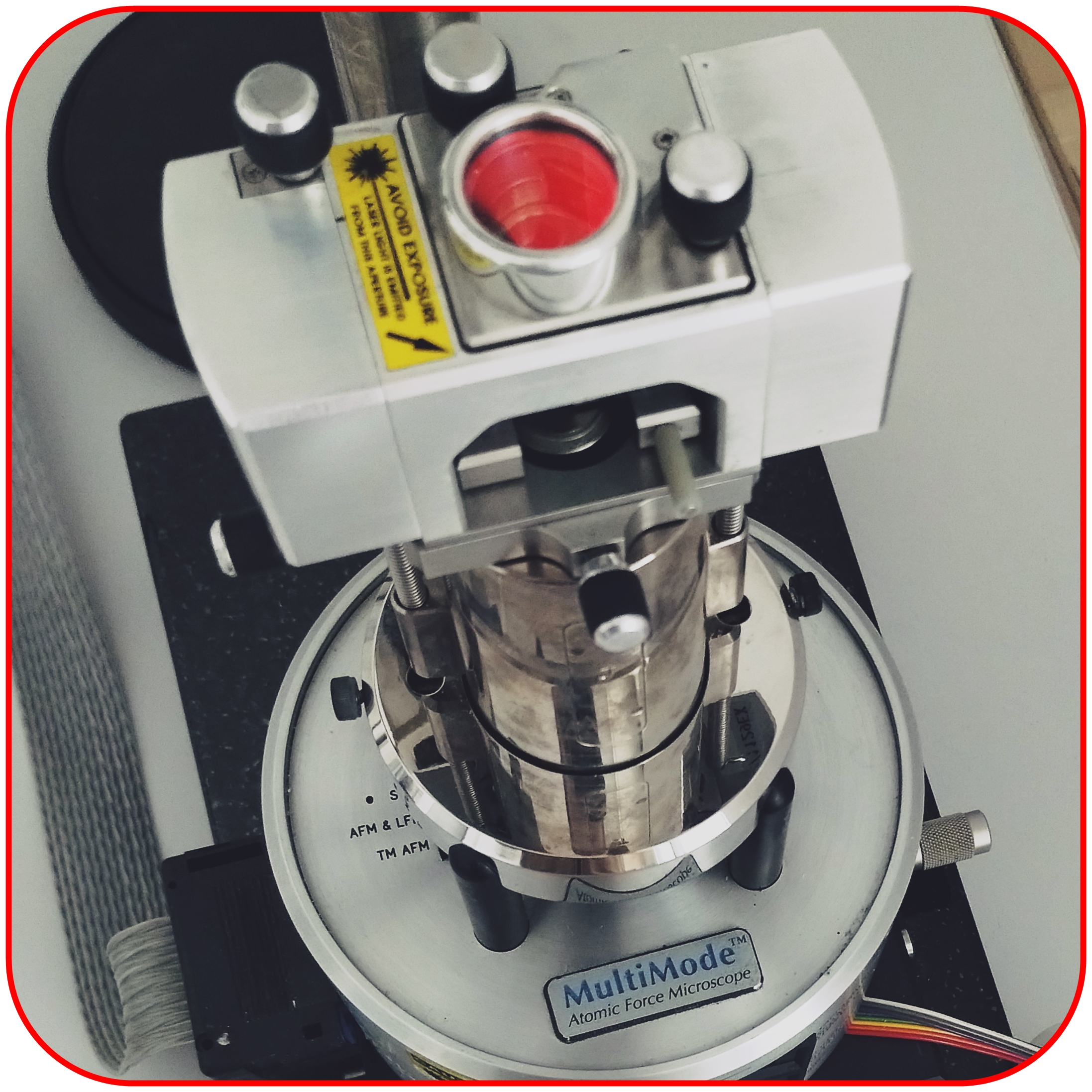 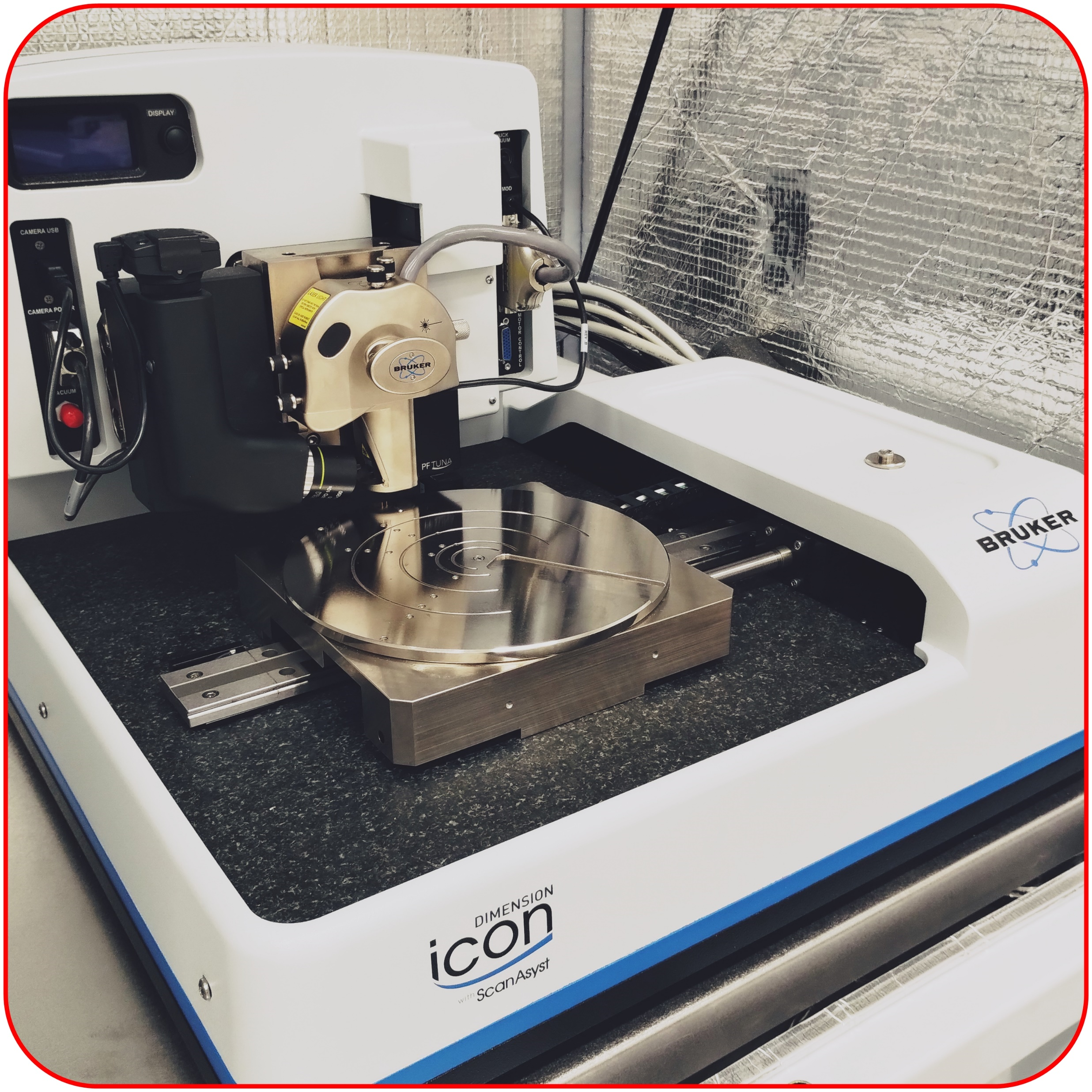 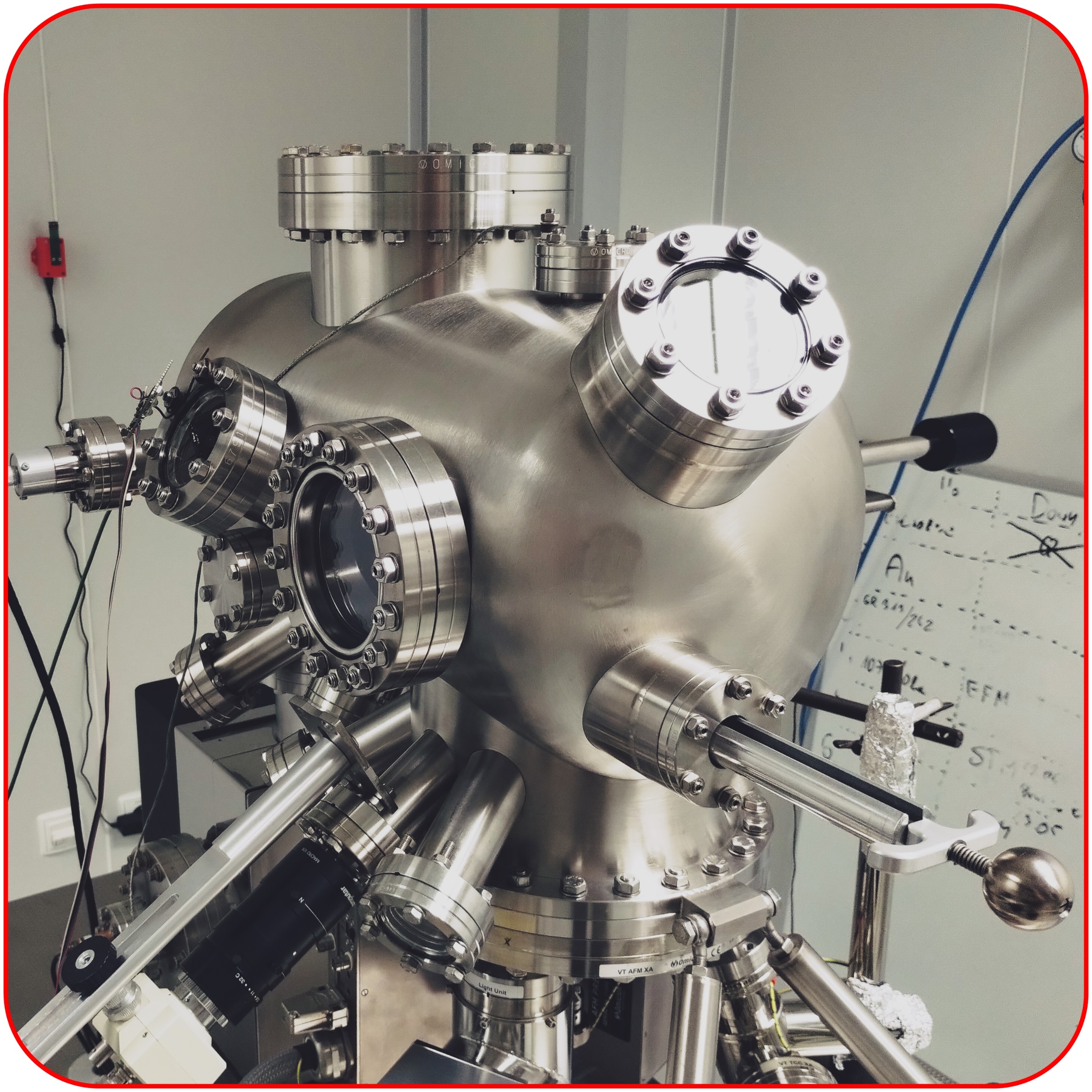 Digital Instruments 
MultiMode AFM-2
Bruker 
Dimension Icon
Scienta Omicron 
VT XA
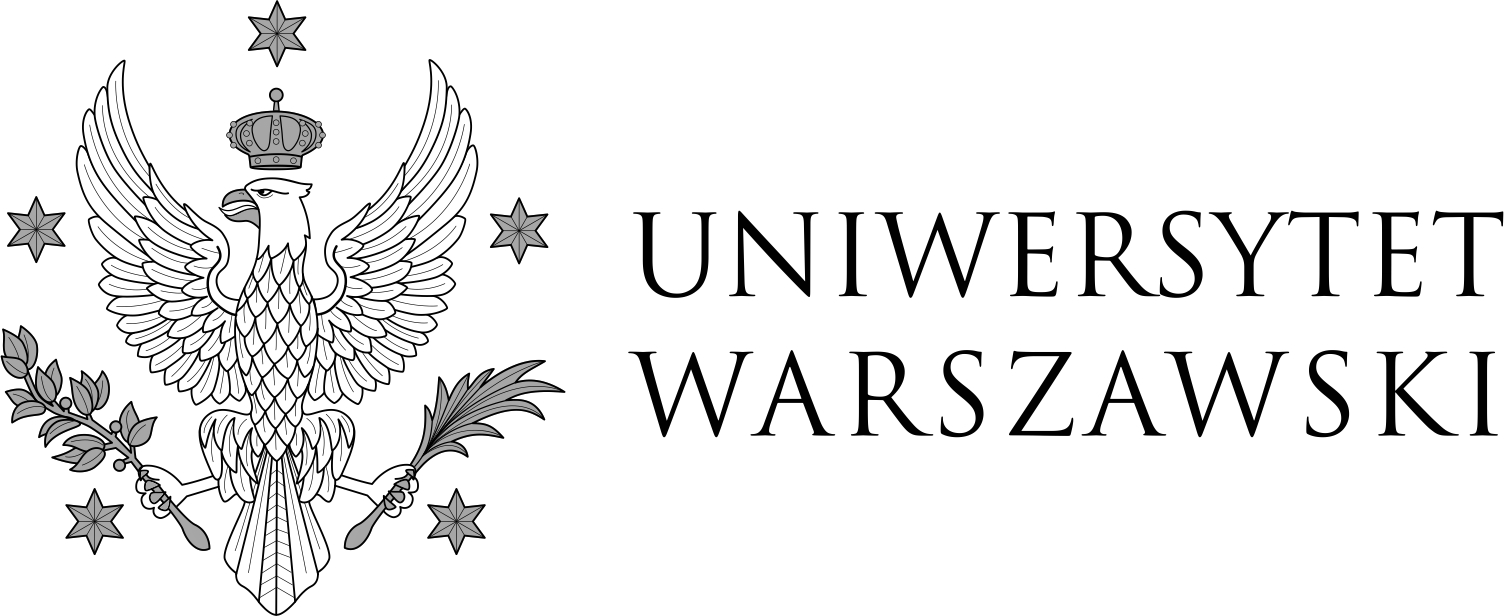 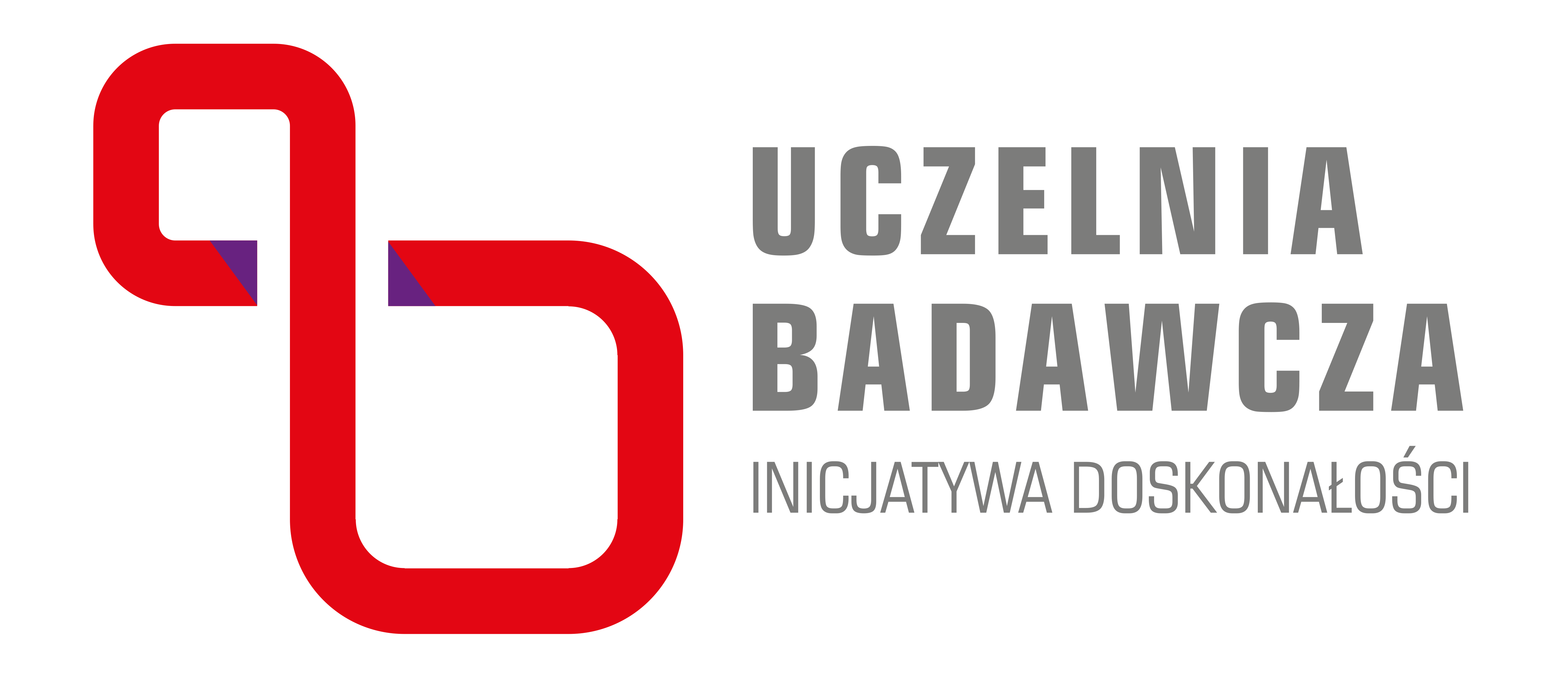 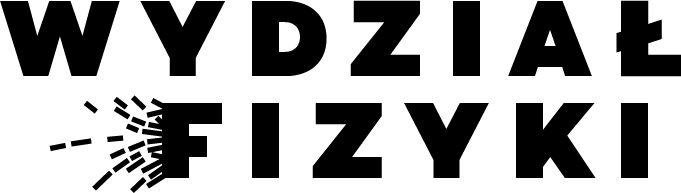 Dziękuję za uwagę
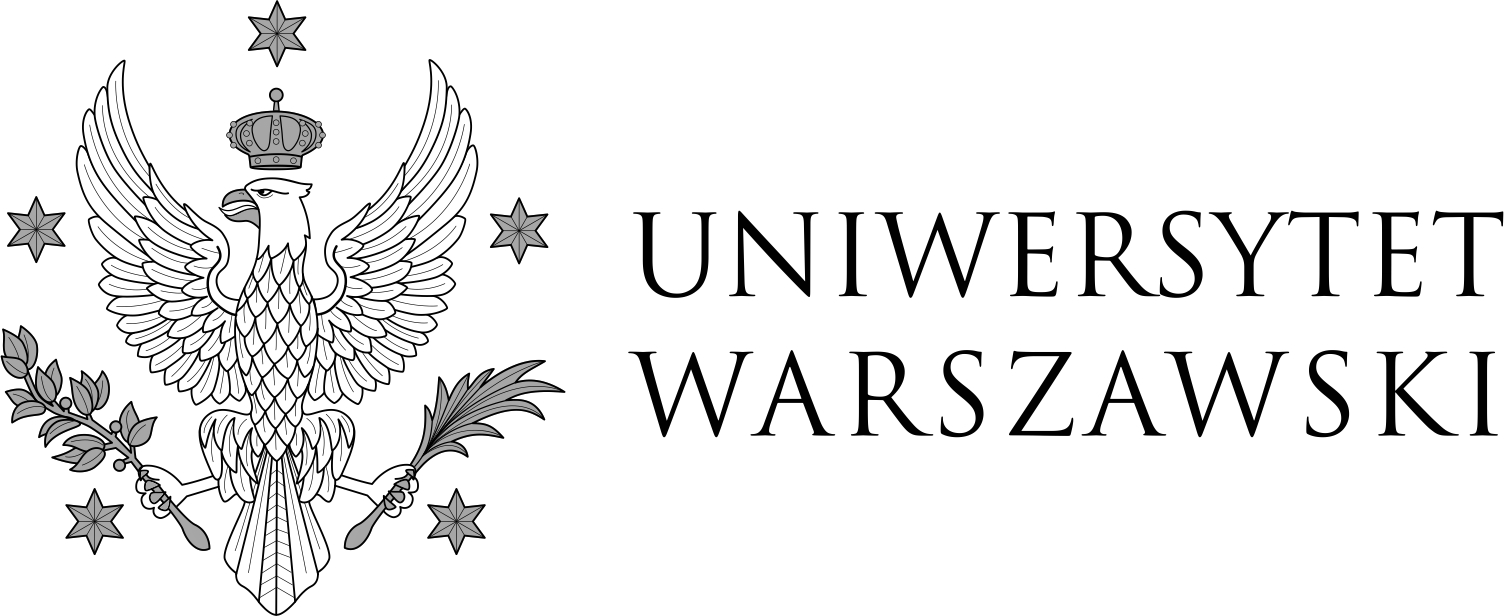 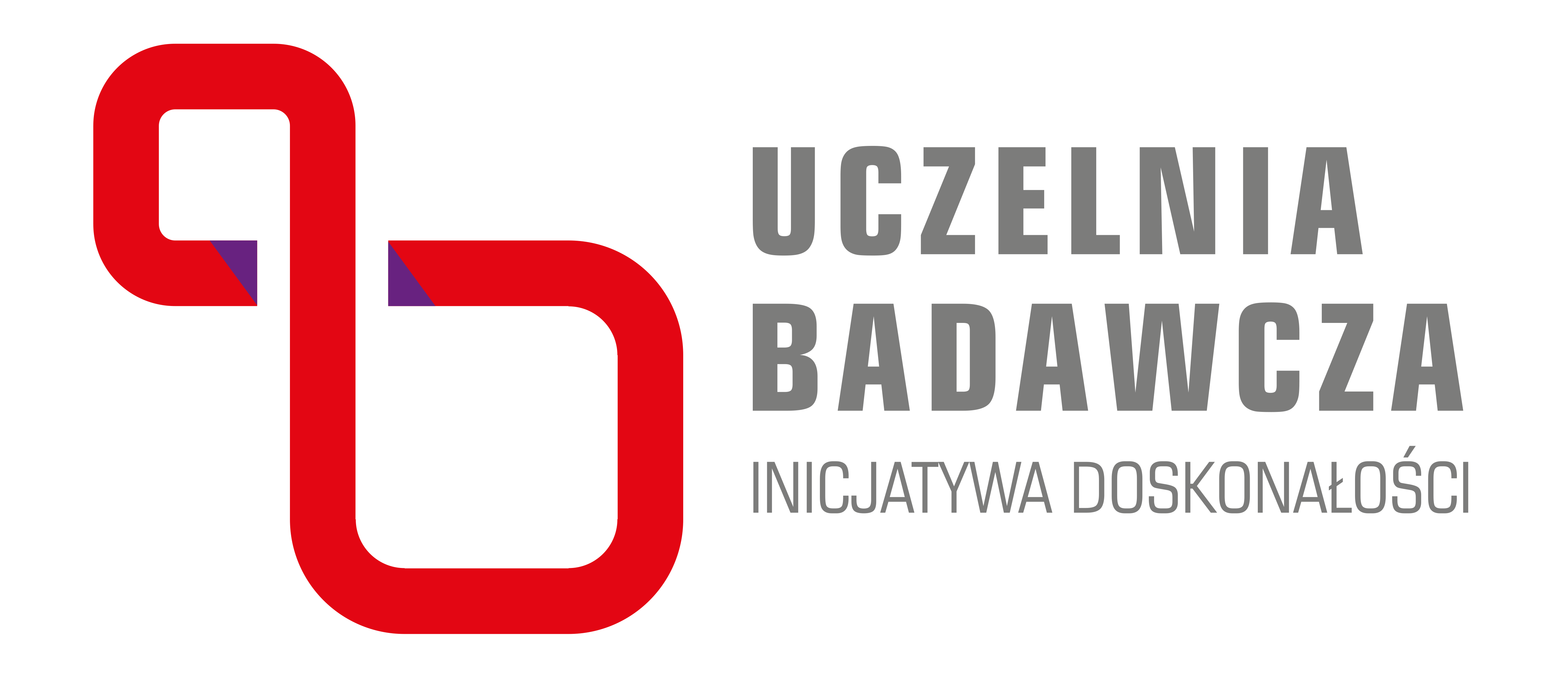 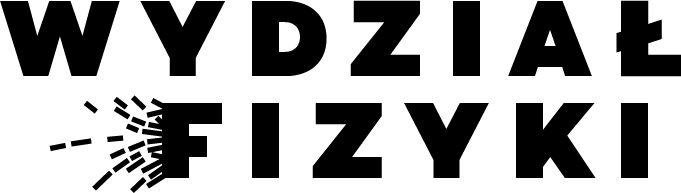